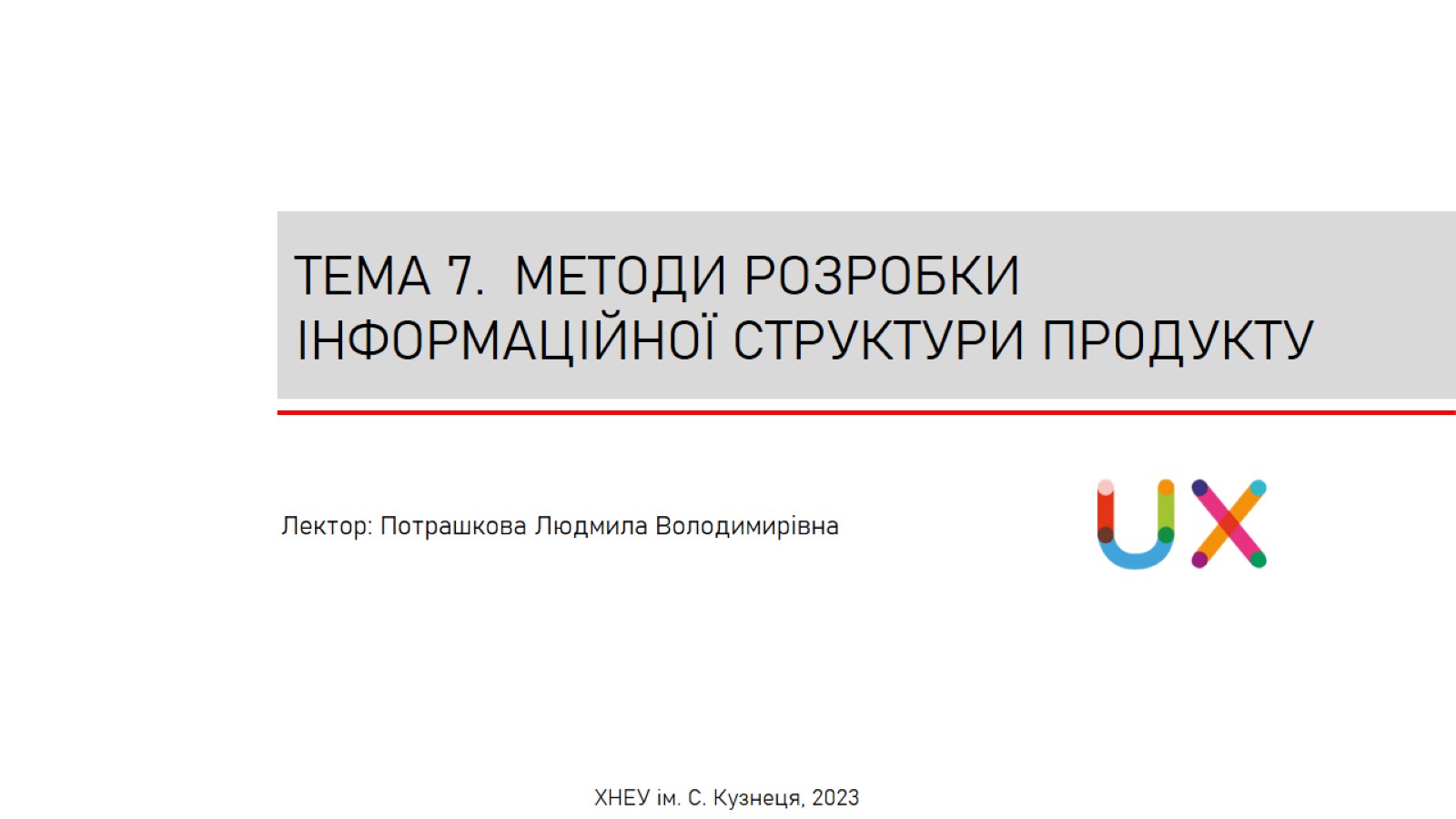 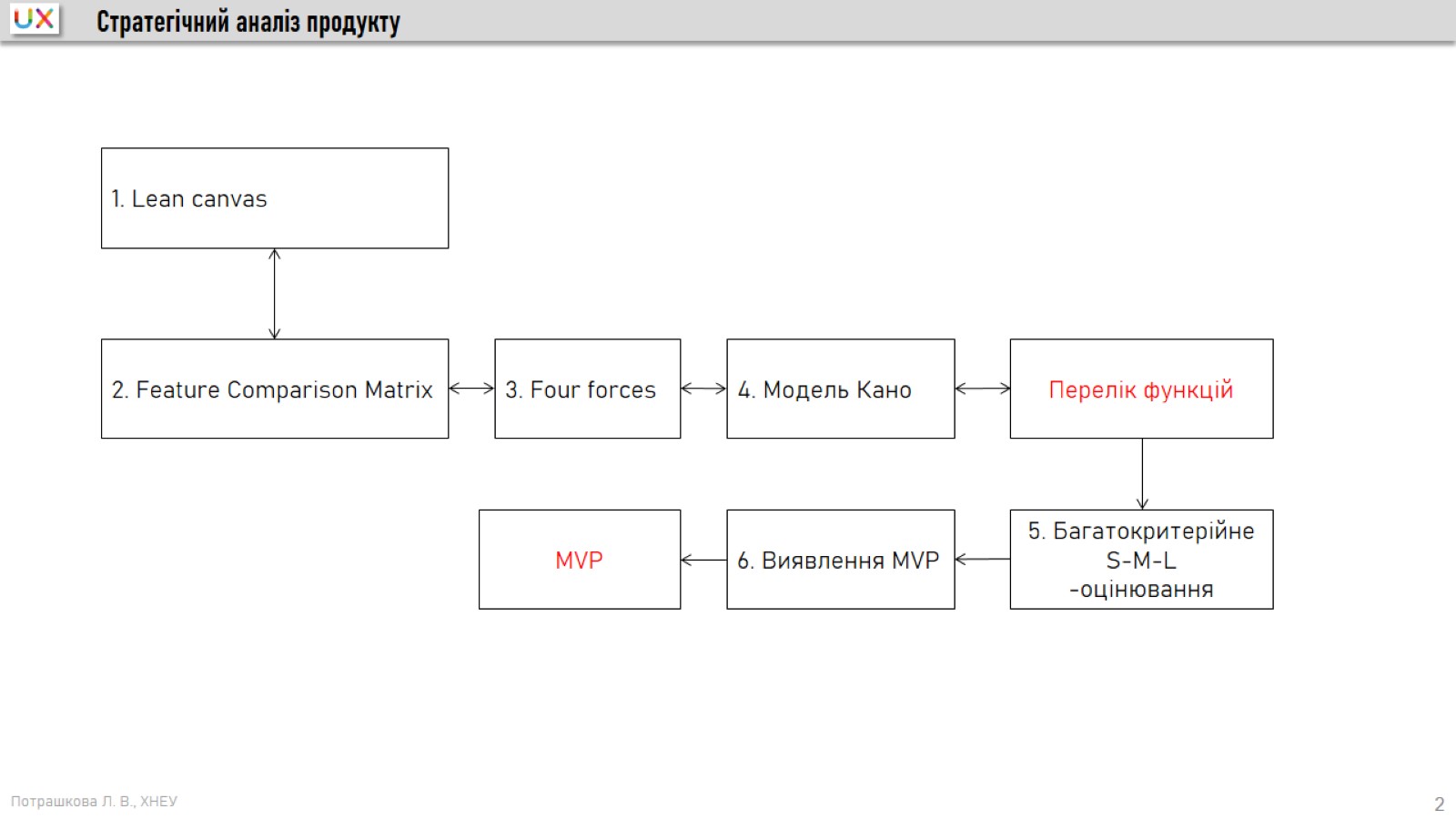 Стратегічний аналіз продукту
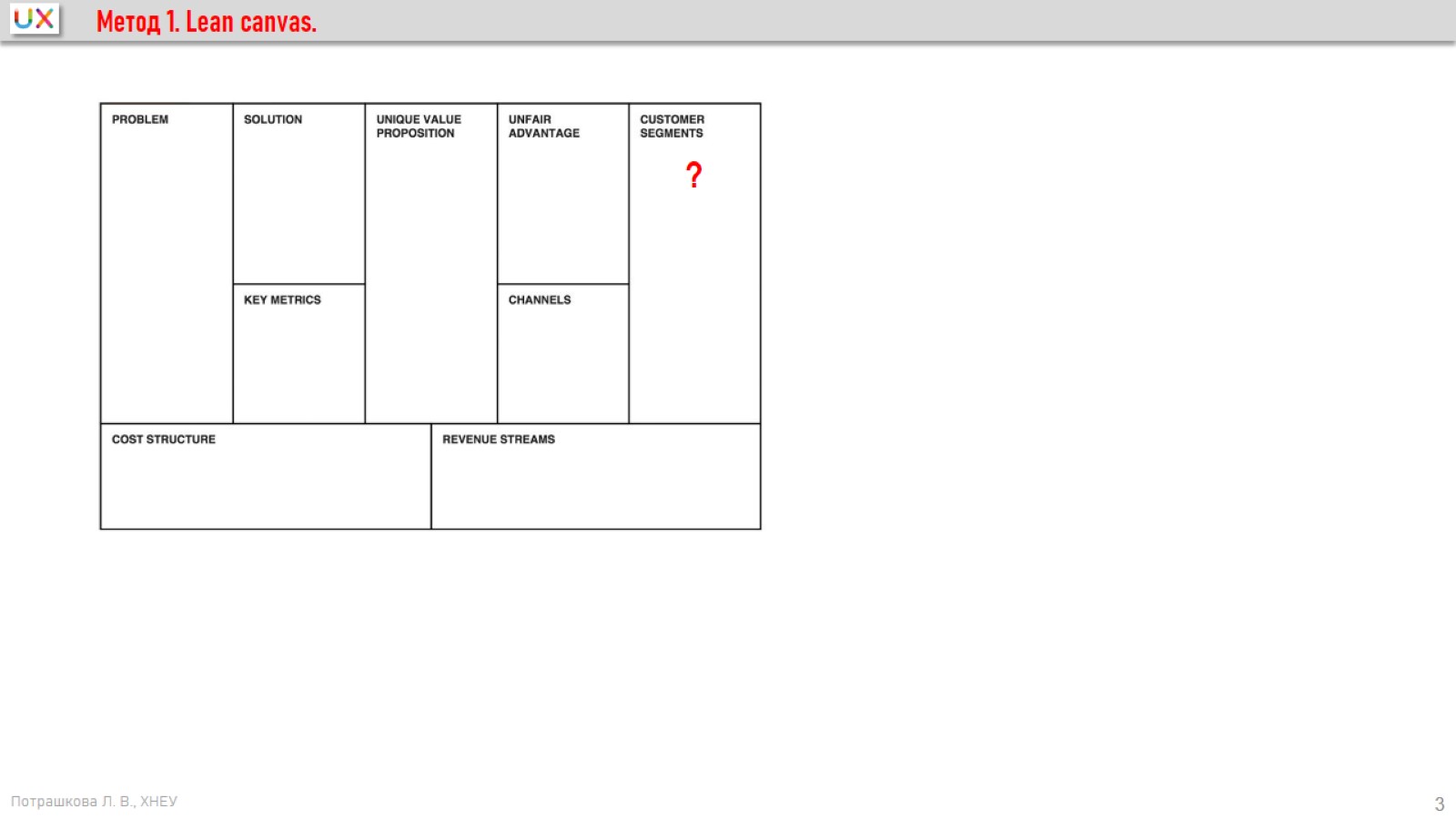 Метод 1. Lean canvas.
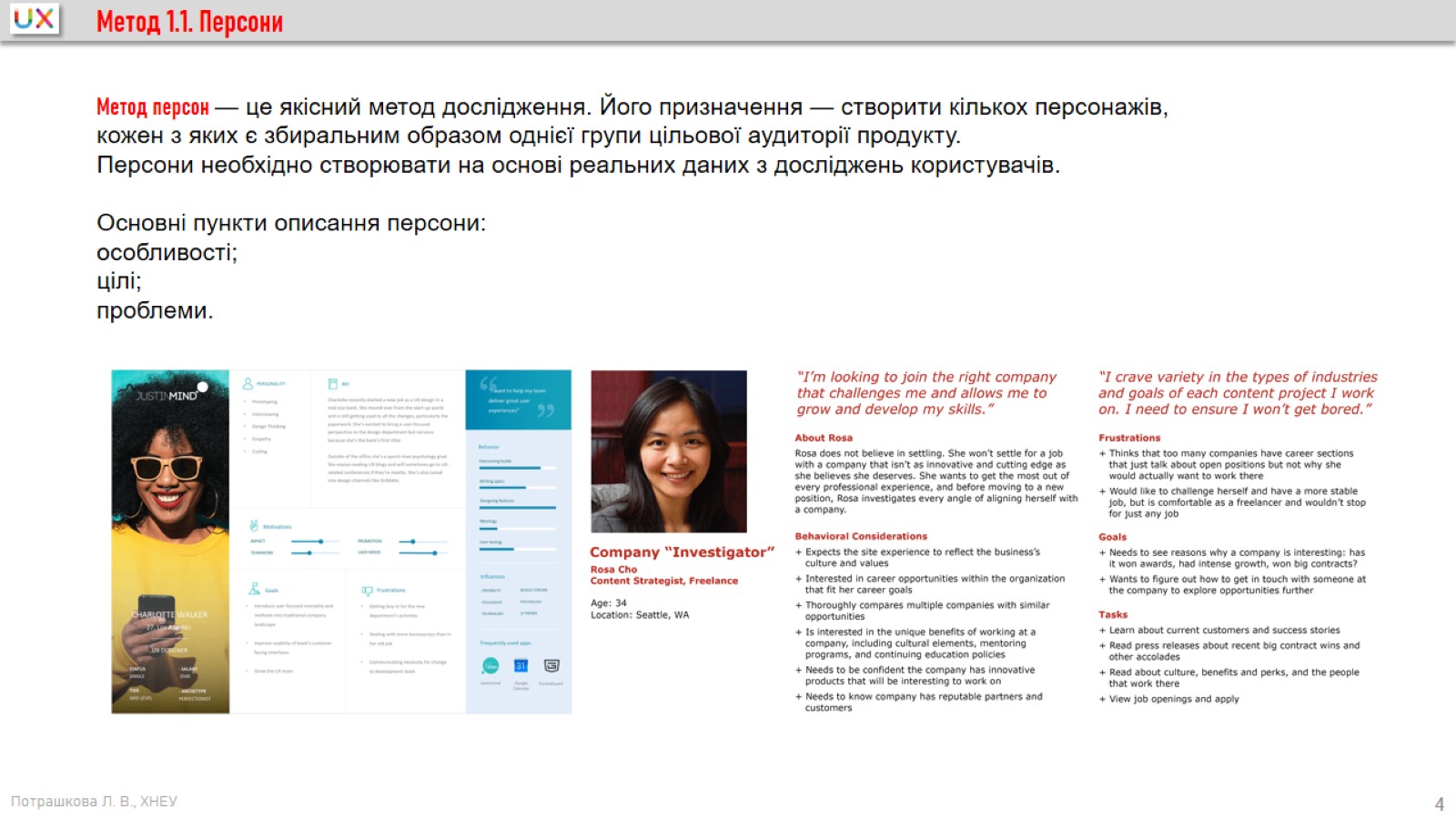 Метод 1.1. Персони
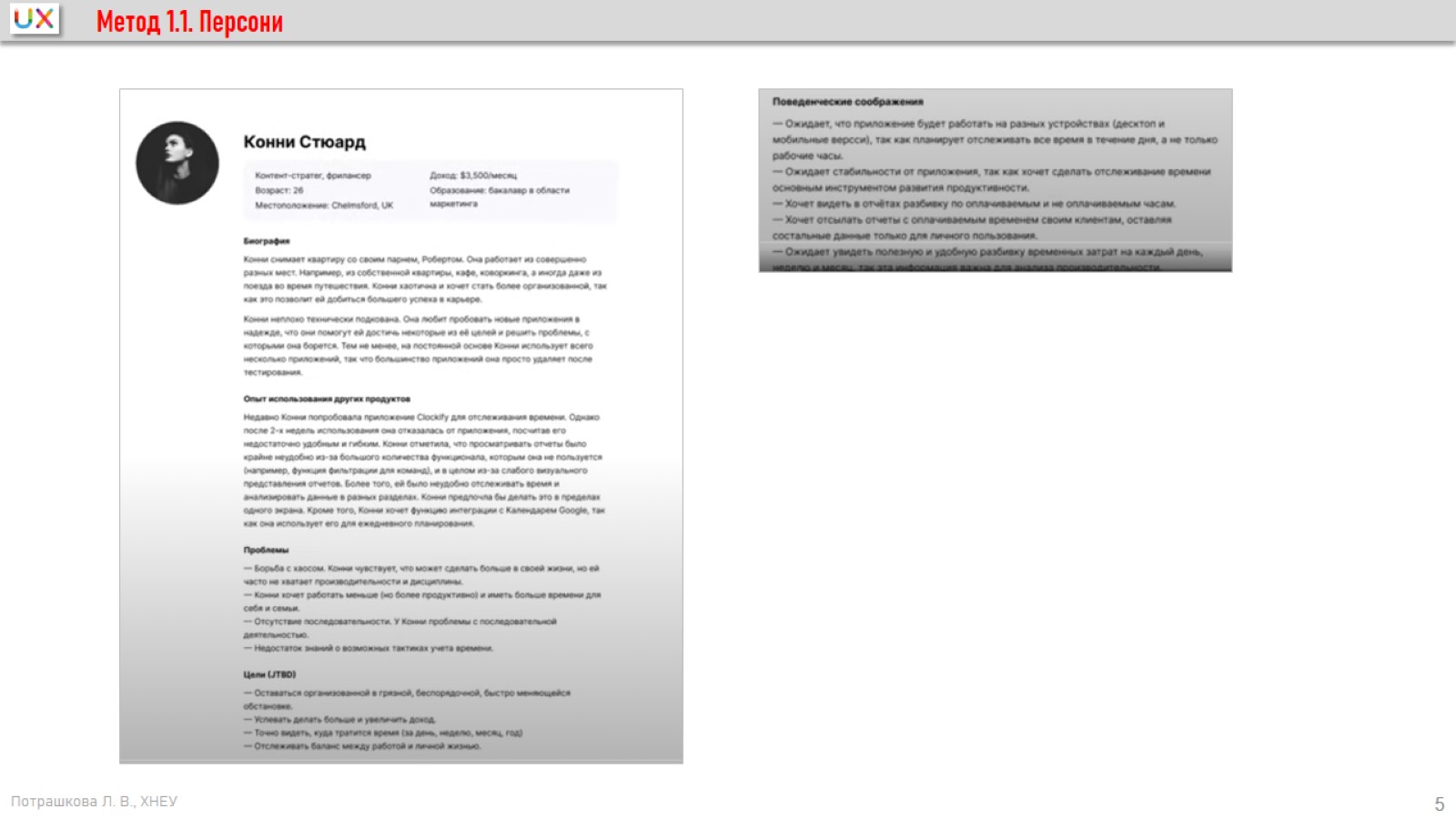 Метод 1.1. Персони
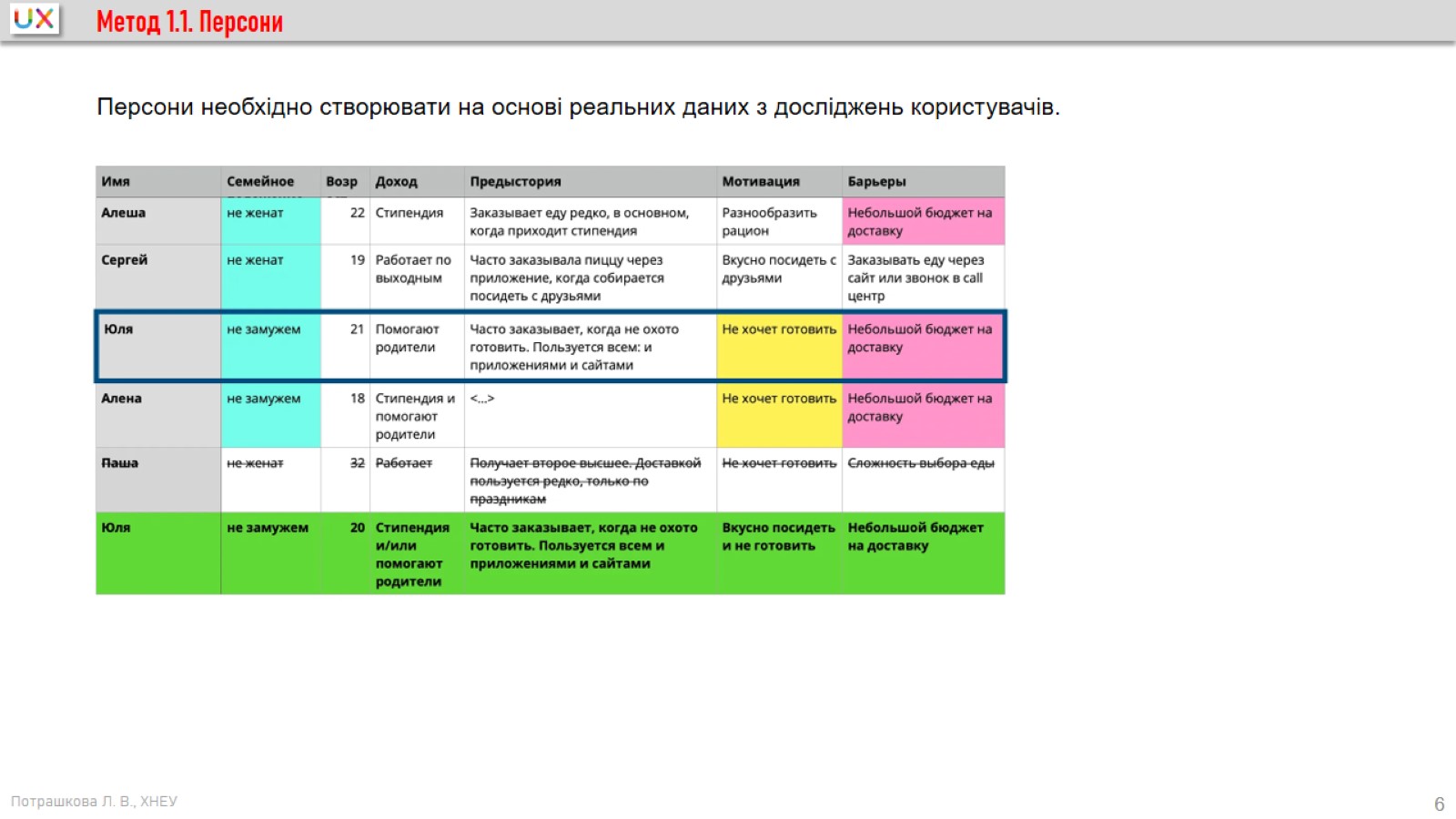 Метод 1.1. Персони
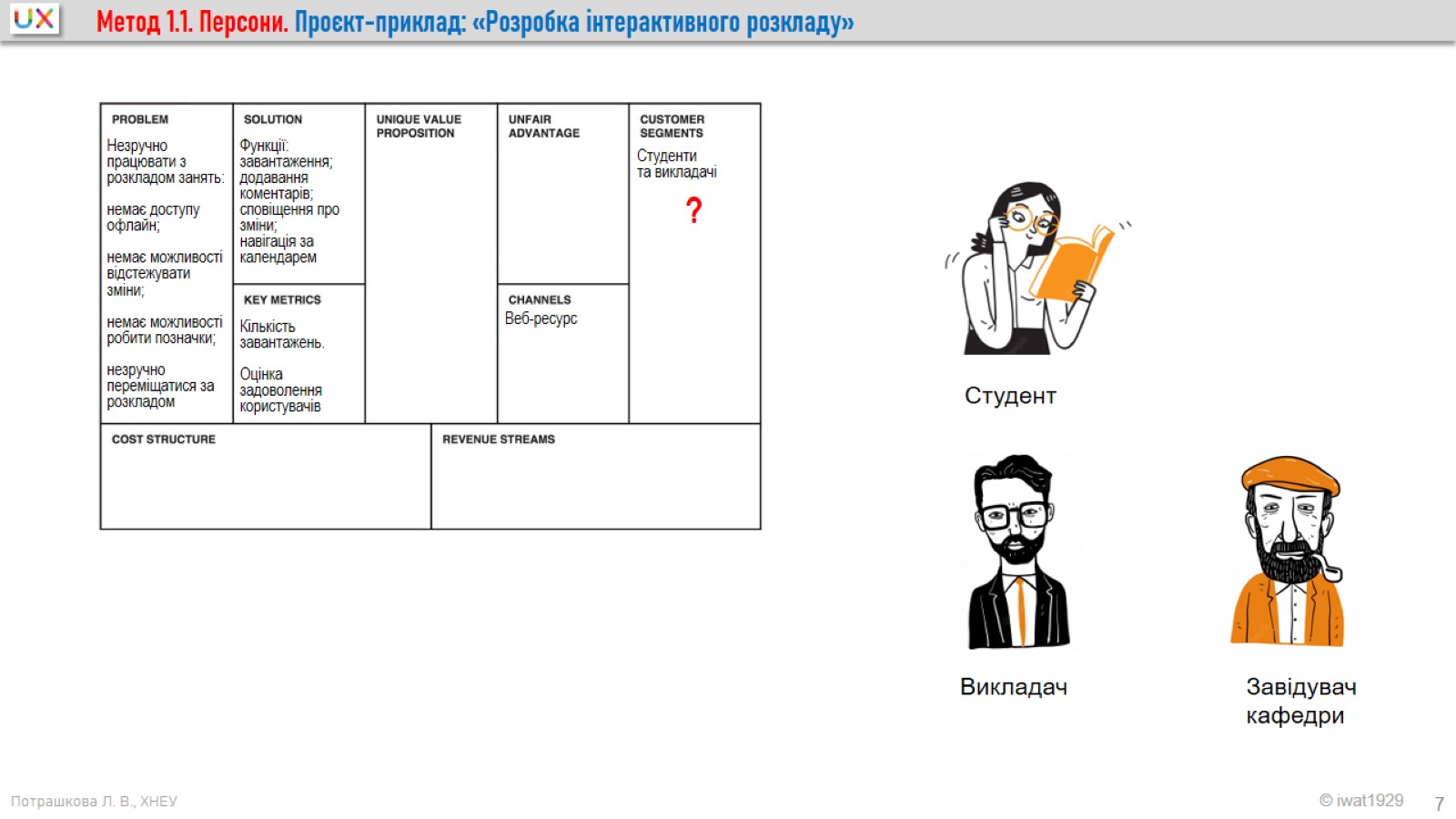 Метод 1.1. Персони. Проєкт-приклад: «Розробка інтерактивного розкладу»
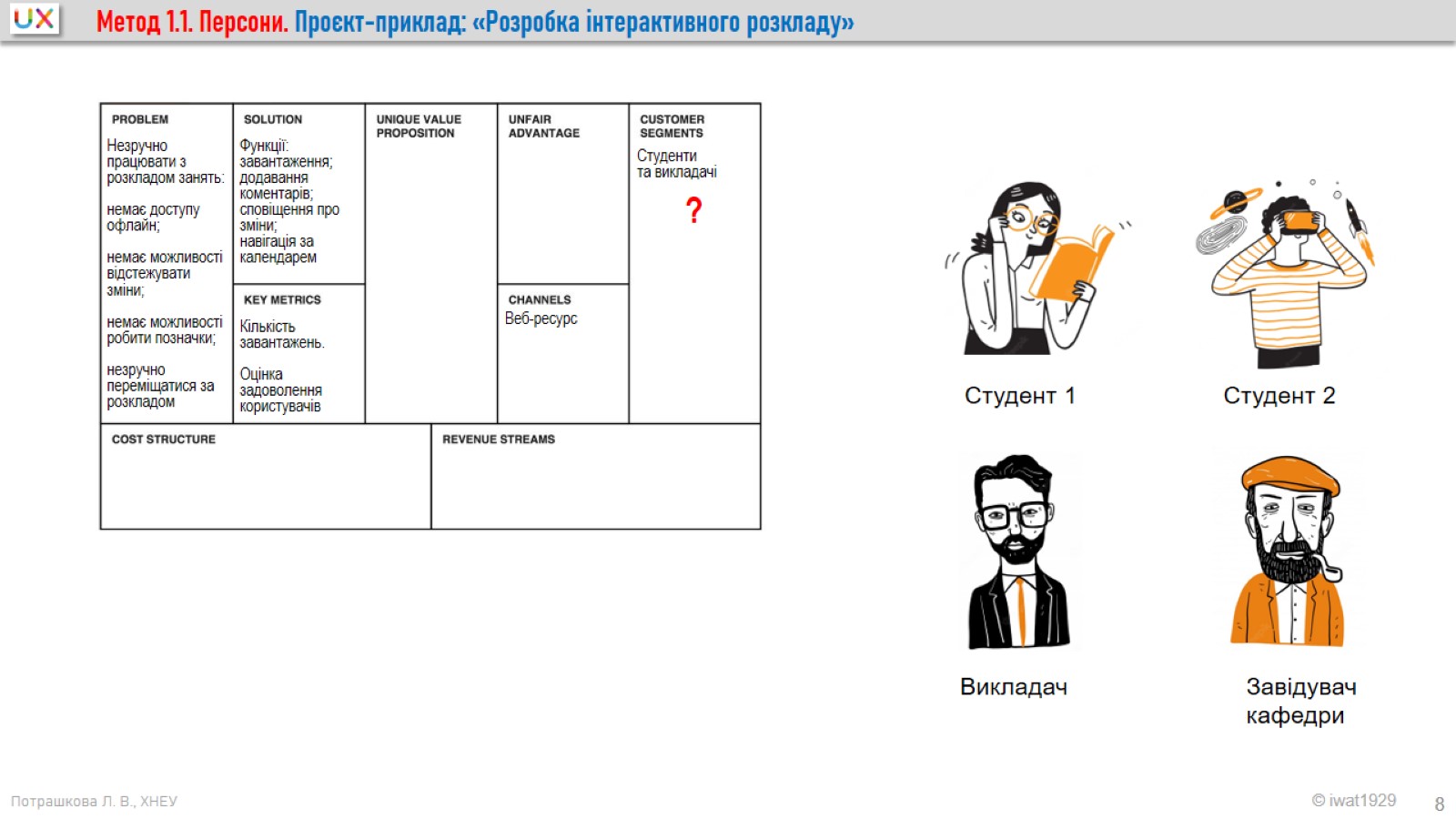 Метод 1.1. Персони. Проєкт-приклад: «Розробка інтерактивного розкладу»
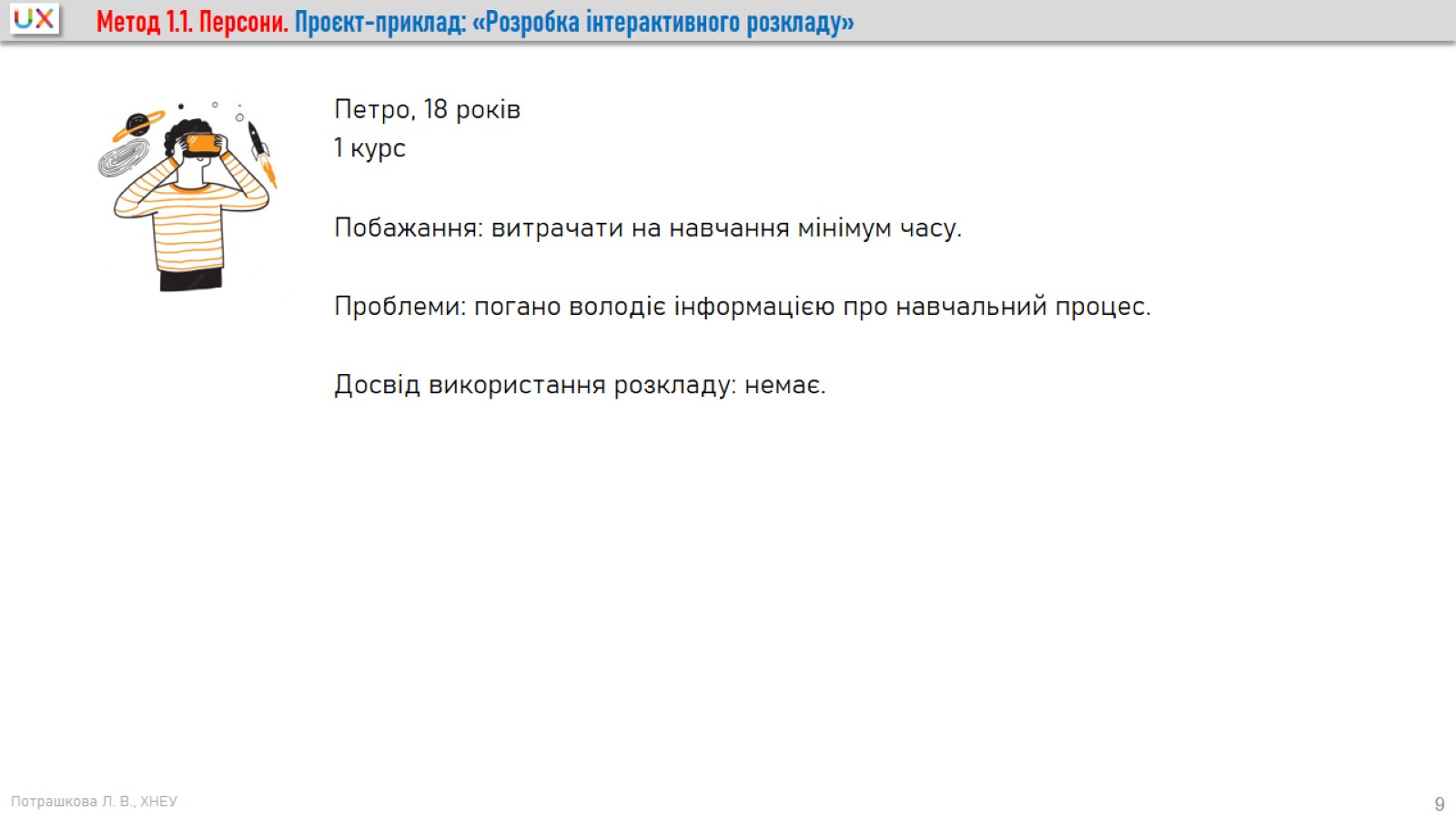 Метод 1.1. Персони. Проєкт-приклад: «Розробка інтерактивного розкладу»
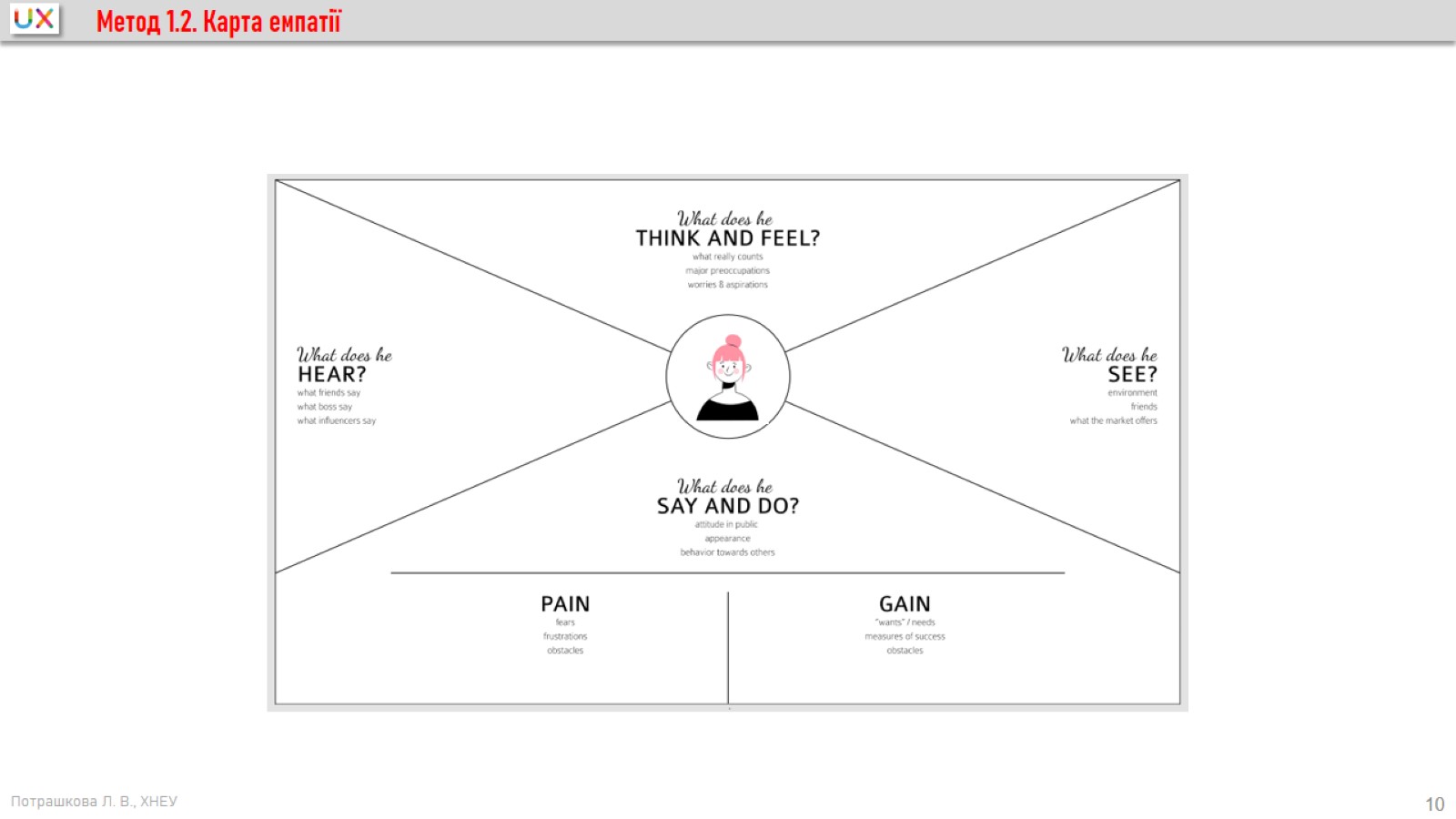 Метод 1.2. Карта емпатії
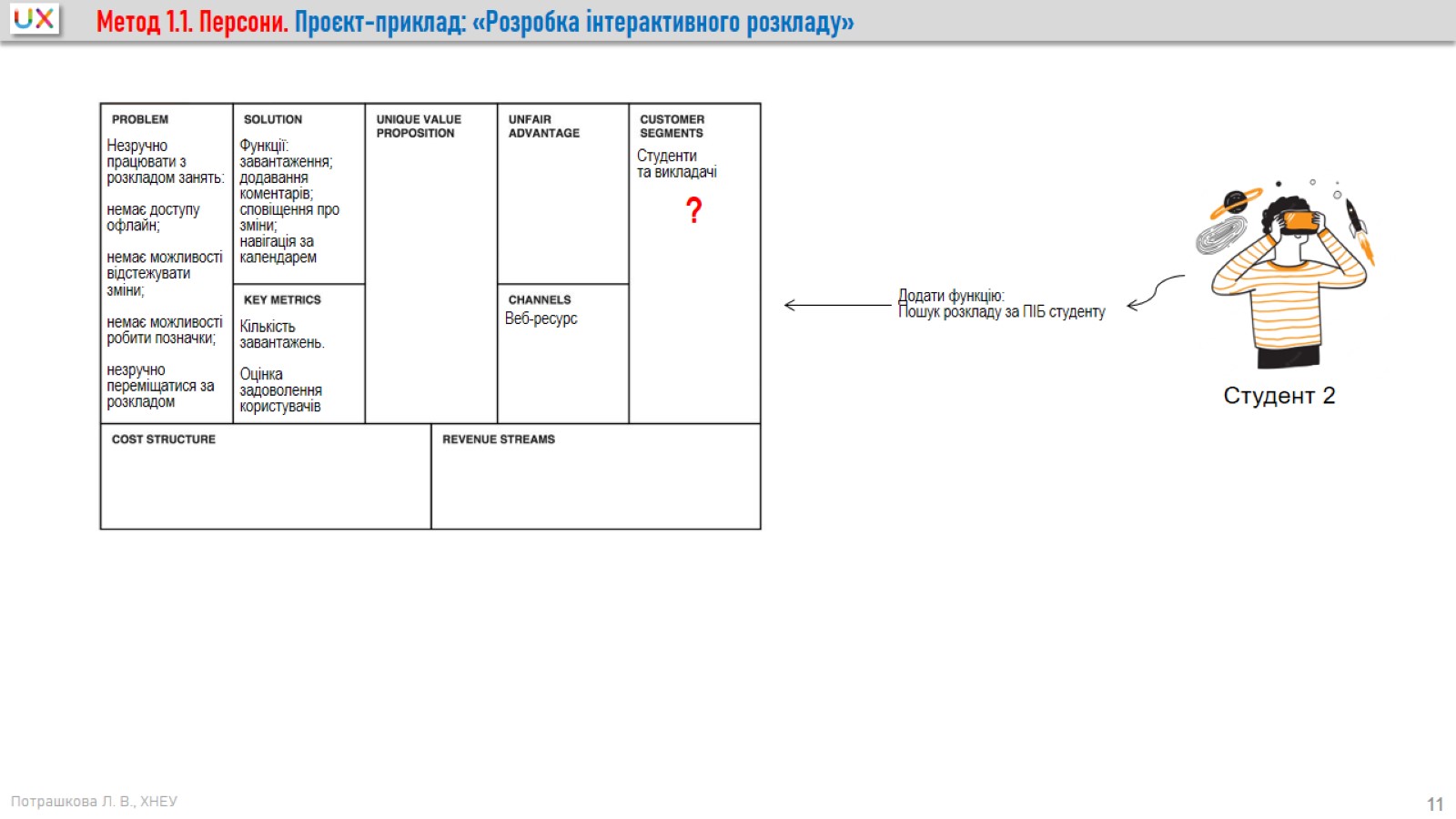 Метод 1.1. Персони. Проєкт-приклад: «Розробка інтерактивного розкладу»
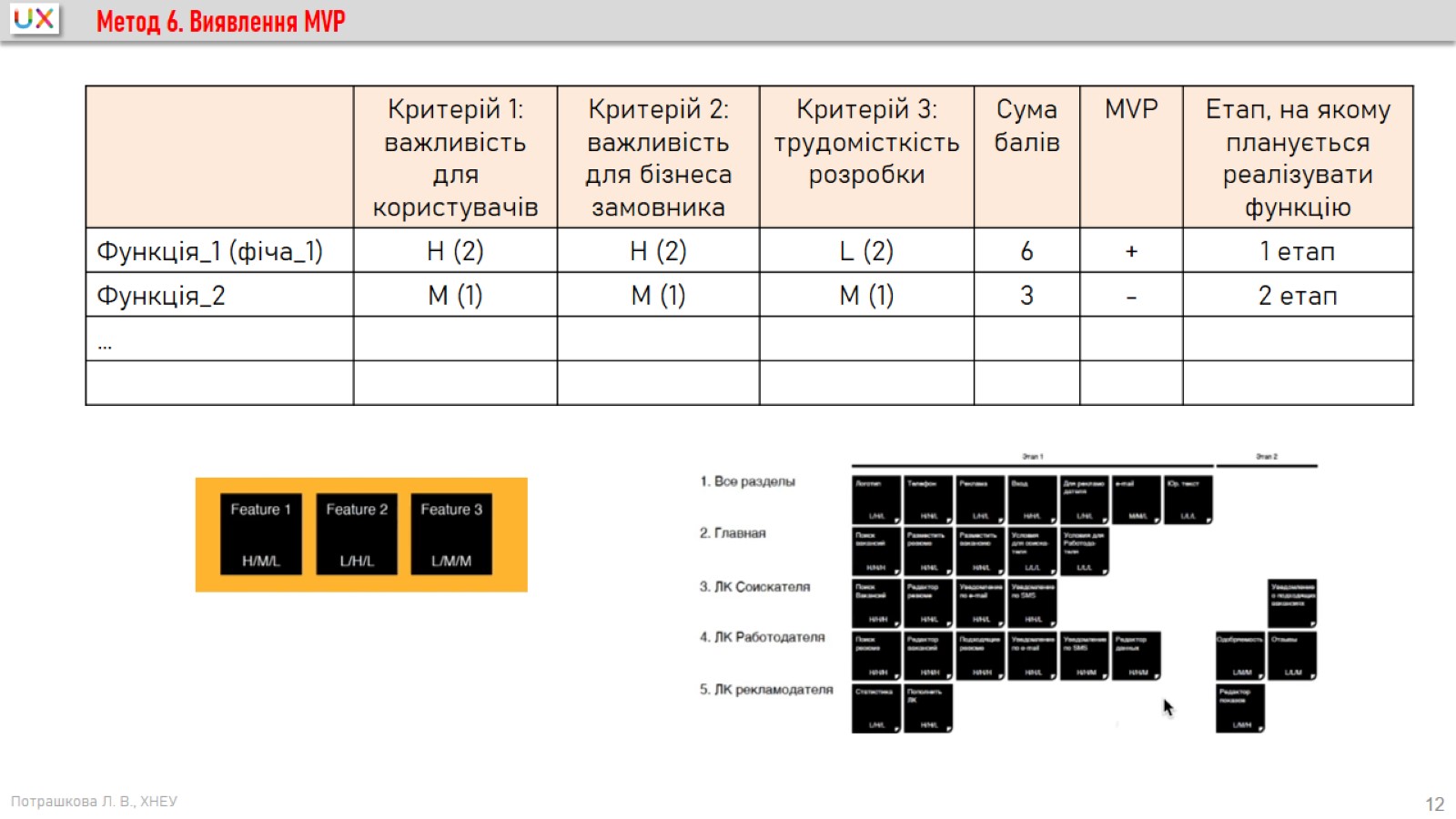 Метод 6. Виявлення MVP
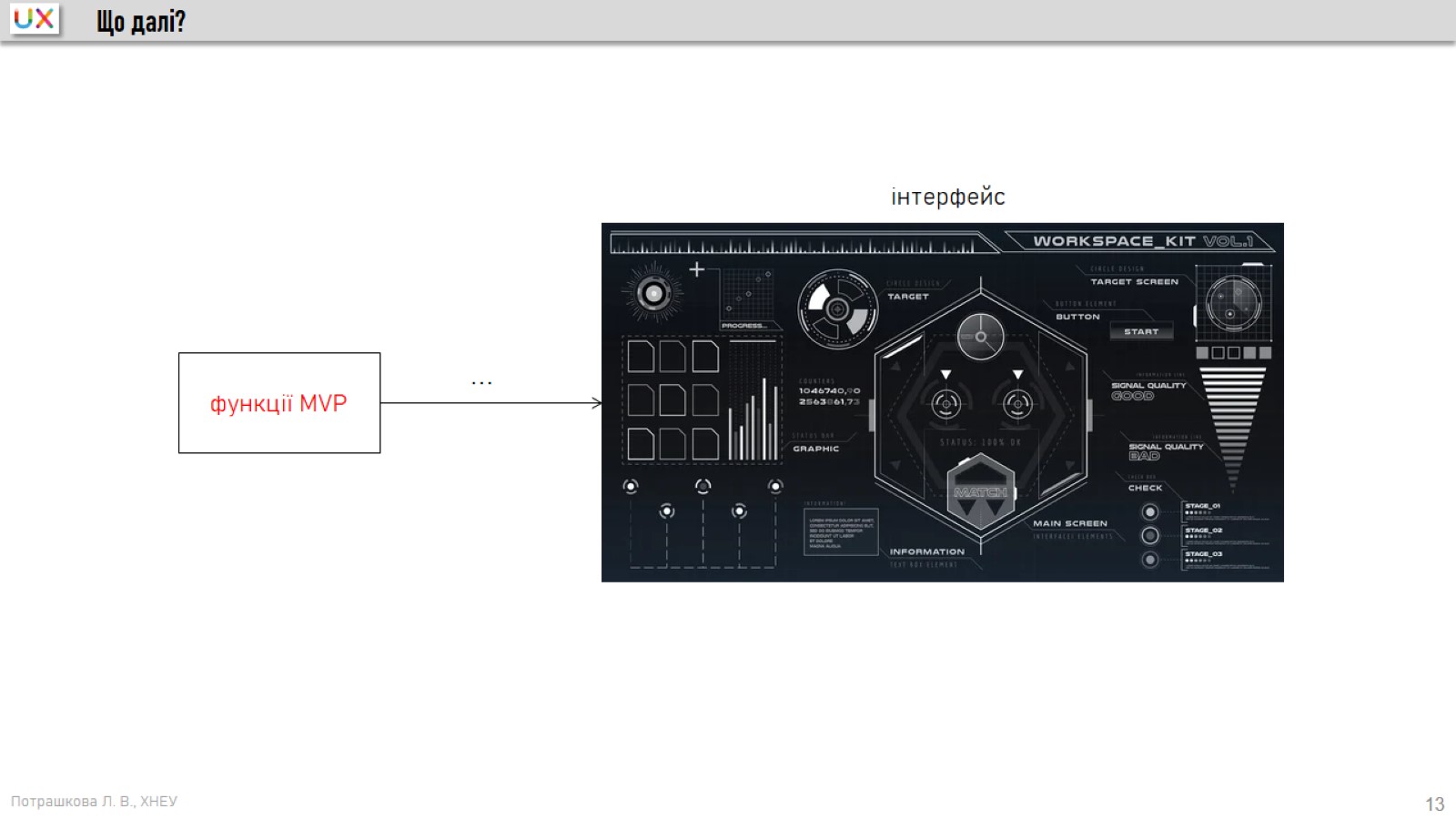 Що далі?
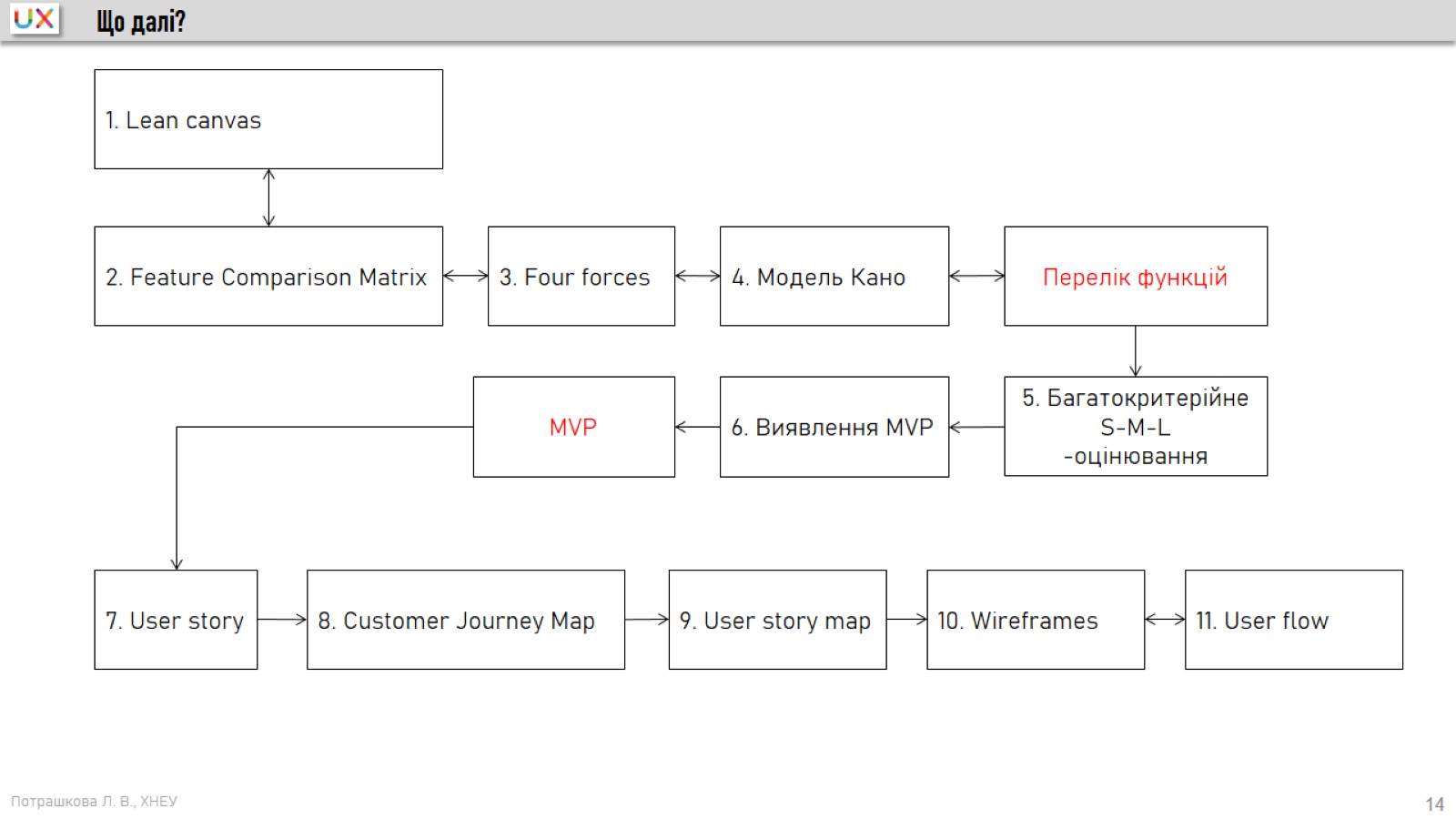 Що далі?
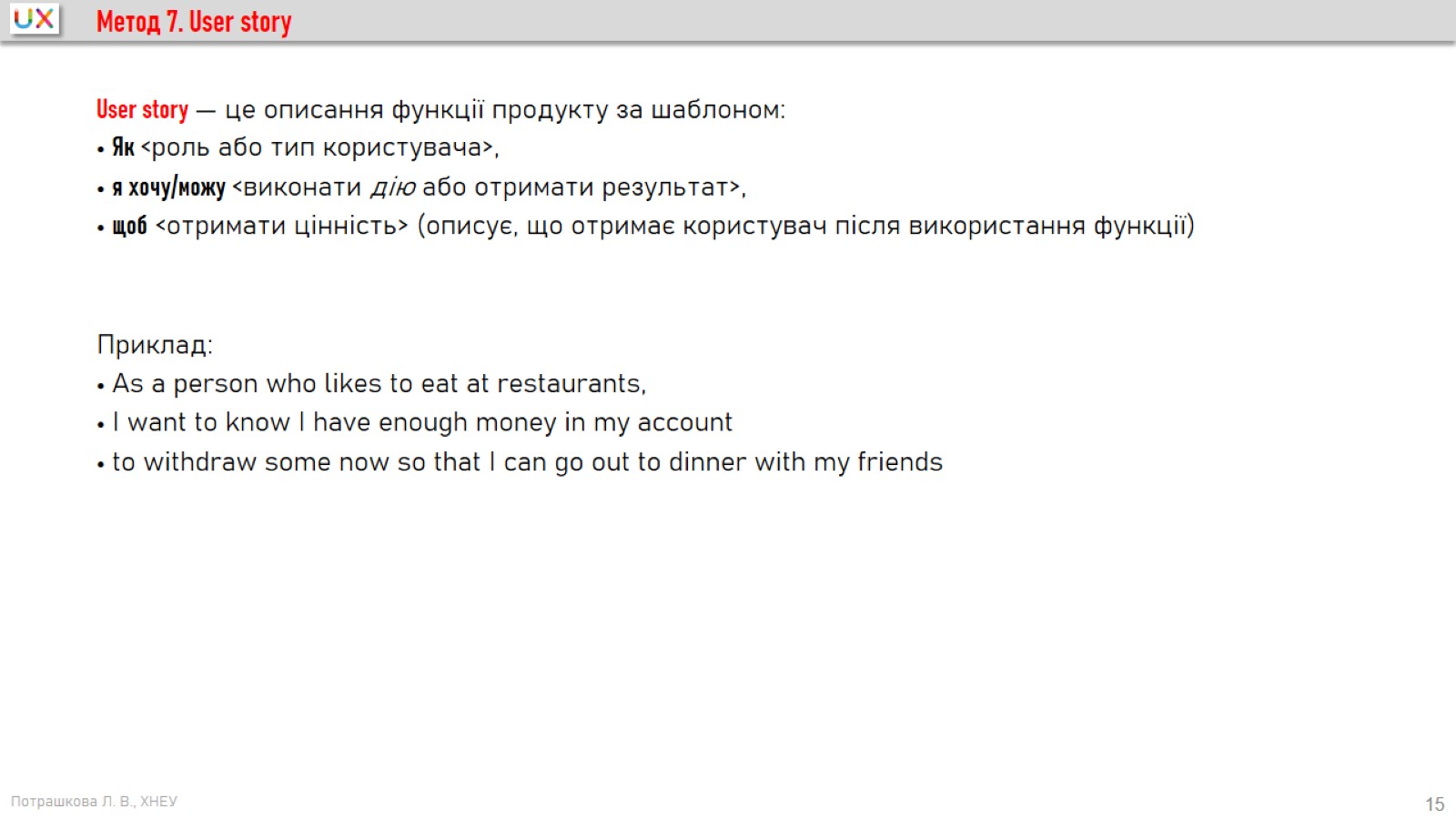 Метод 7. User story
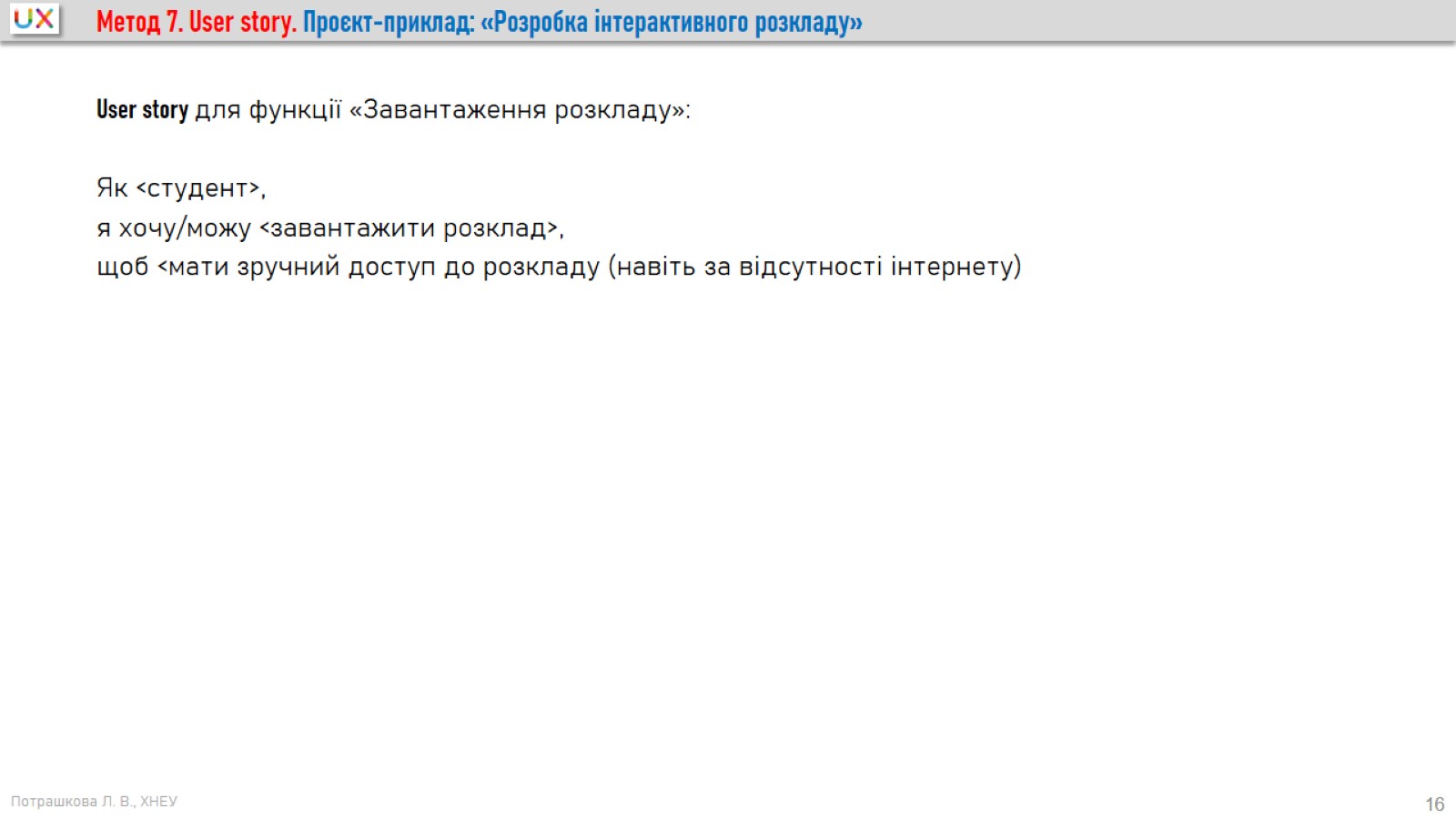 Метод 7. User story. Проєкт-приклад: «Розробка інтерактивного розкладу»
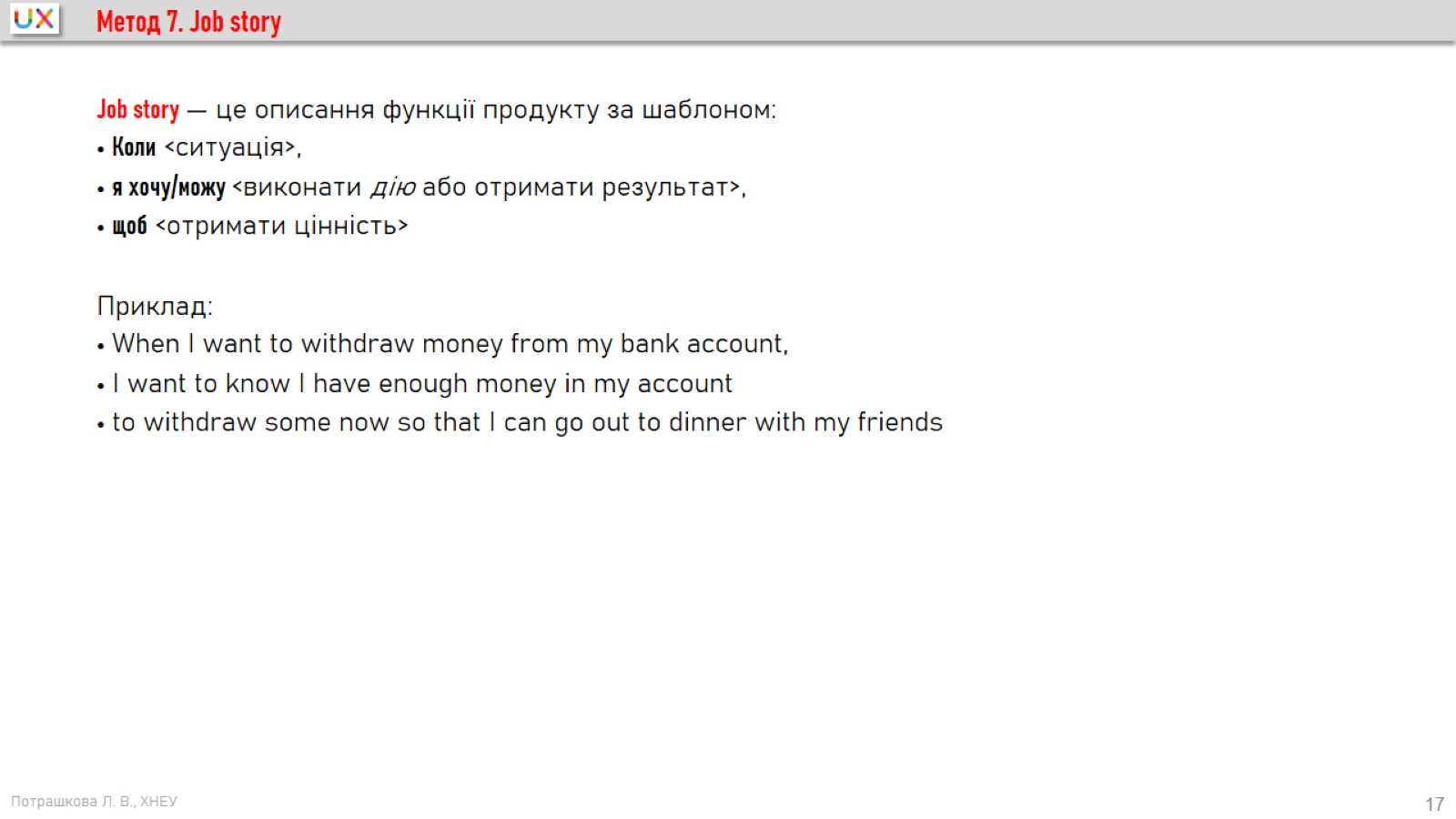 Метод 7. Job story
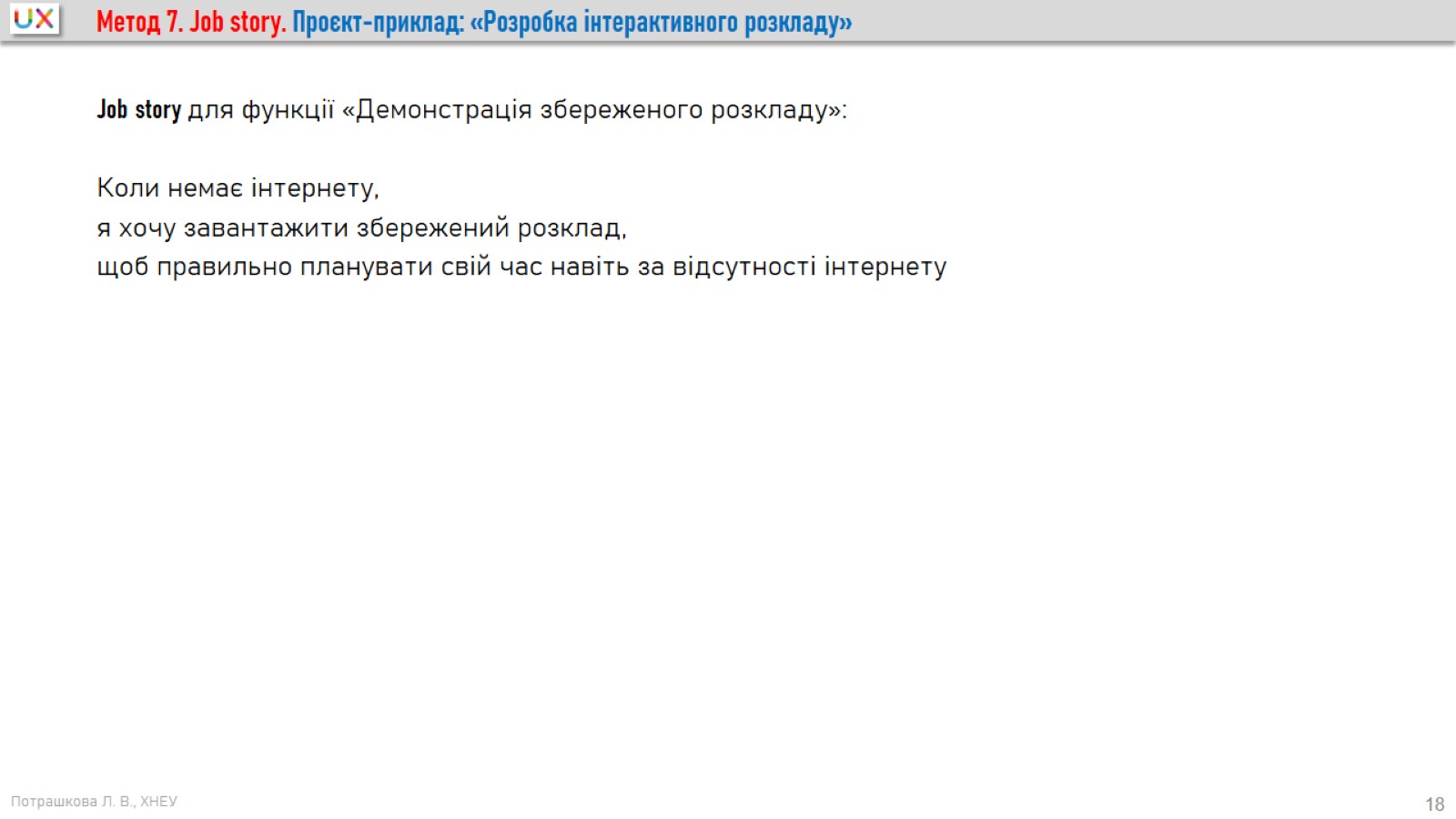 Метод 7. Job story. Проєкт-приклад: «Розробка інтерактивного розкладу»
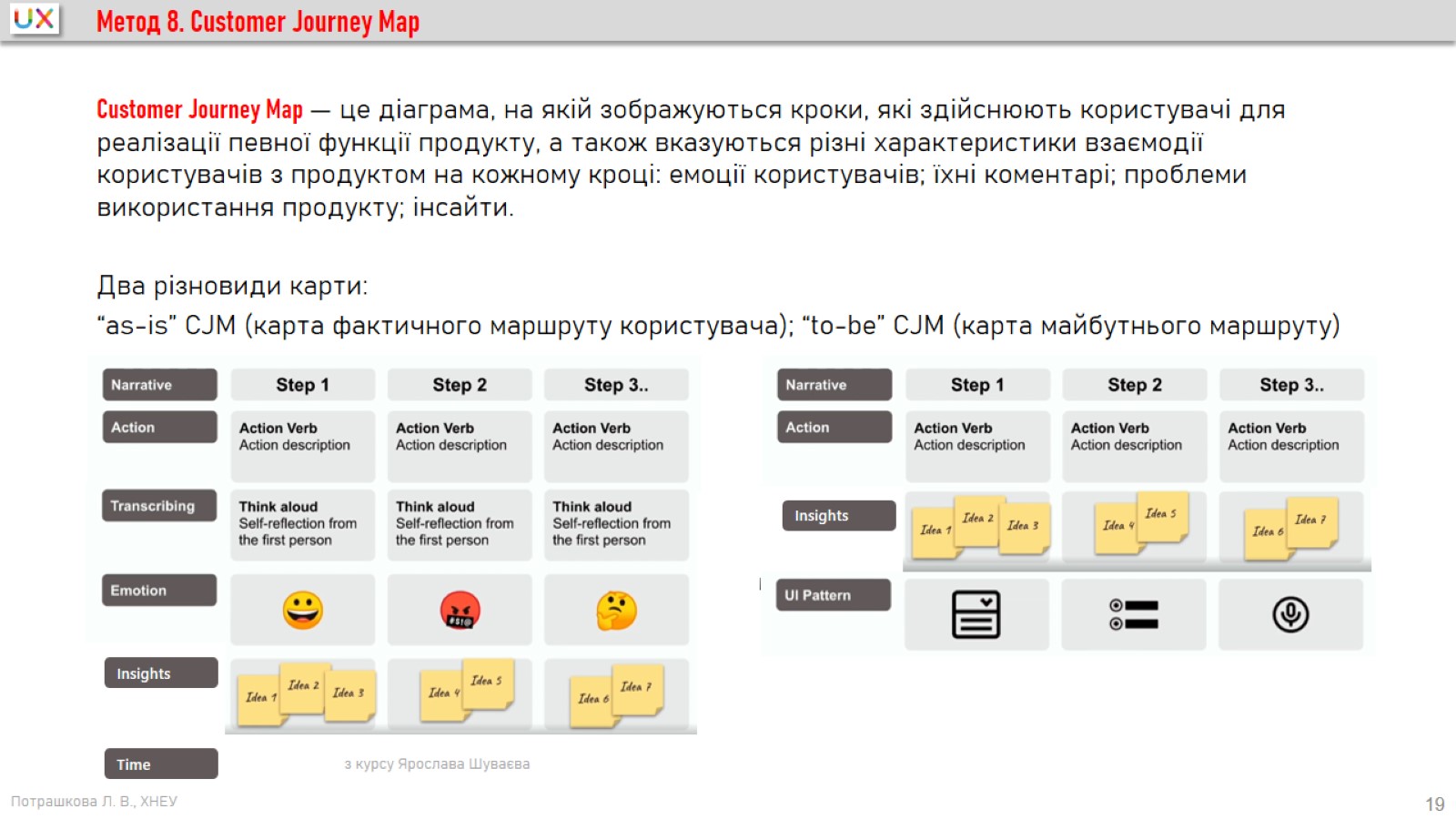 Метод 8. Customer Journey Map
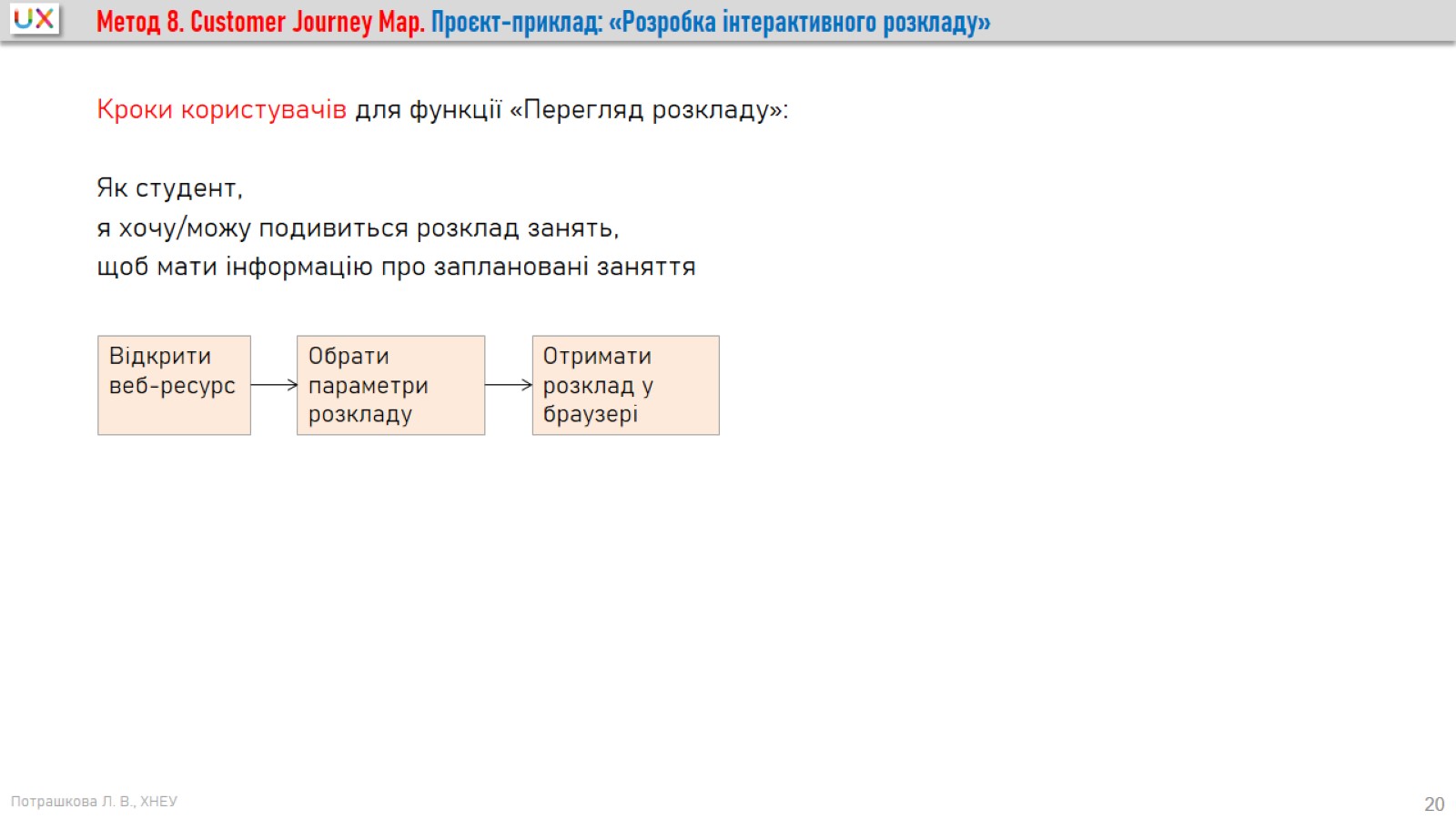 Метод 8. Customer Journey Map. Проєкт-приклад: «Розробка інтерактивного розкладу»
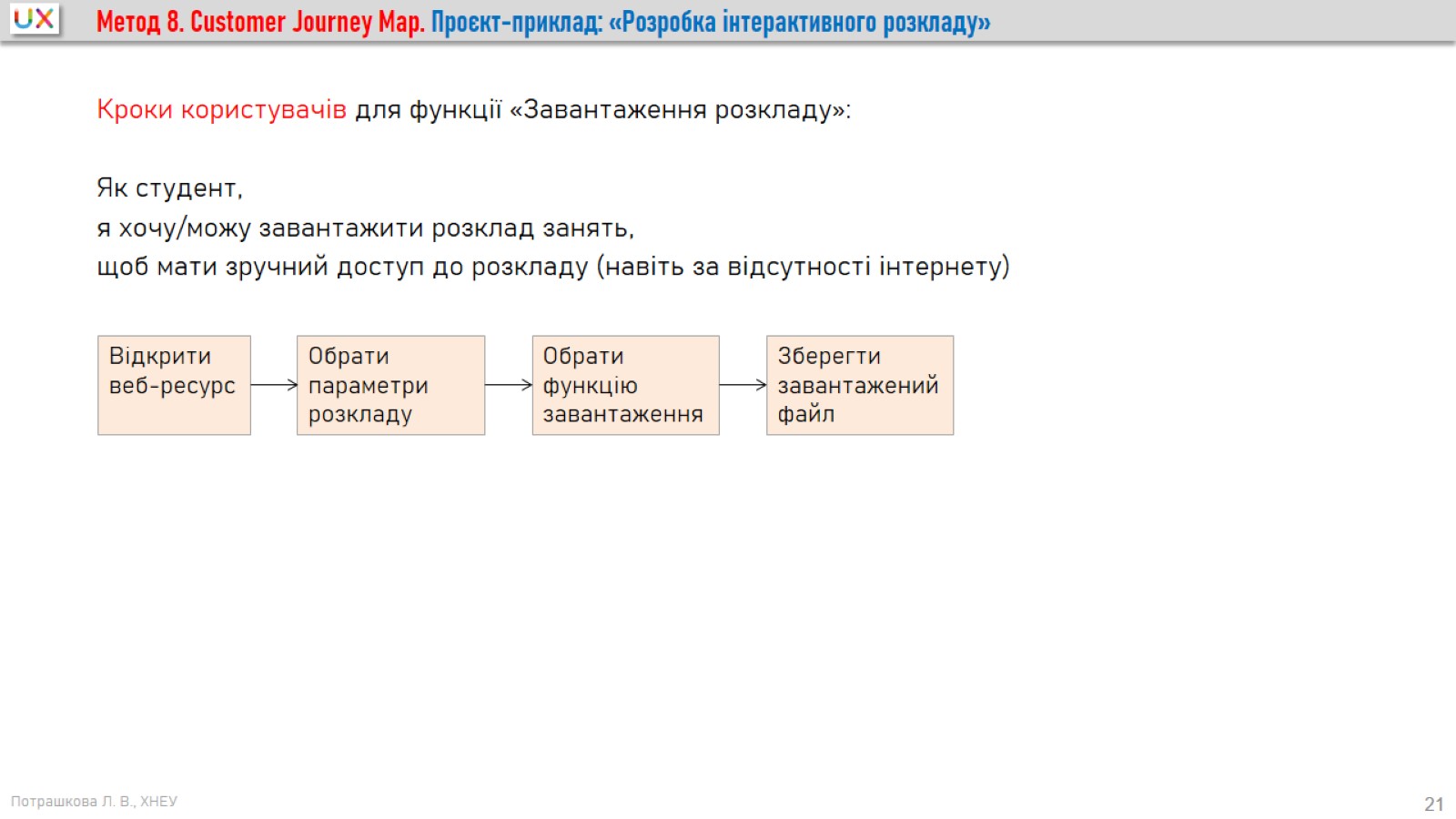 Метод 8. Customer Journey Map. Проєкт-приклад: «Розробка інтерактивного розкладу»
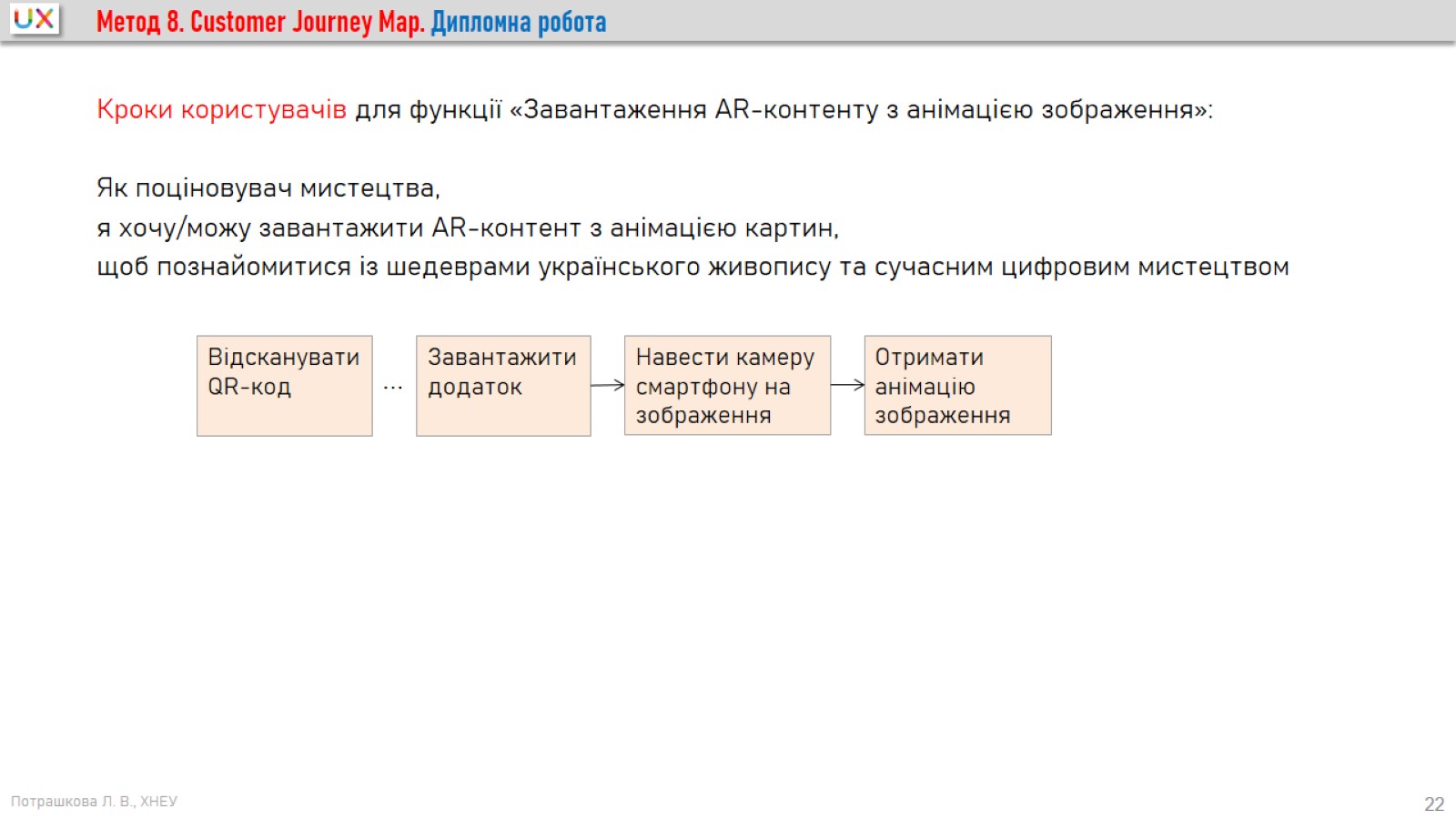 Метод 8. Customer Journey Map. Дипломна робота
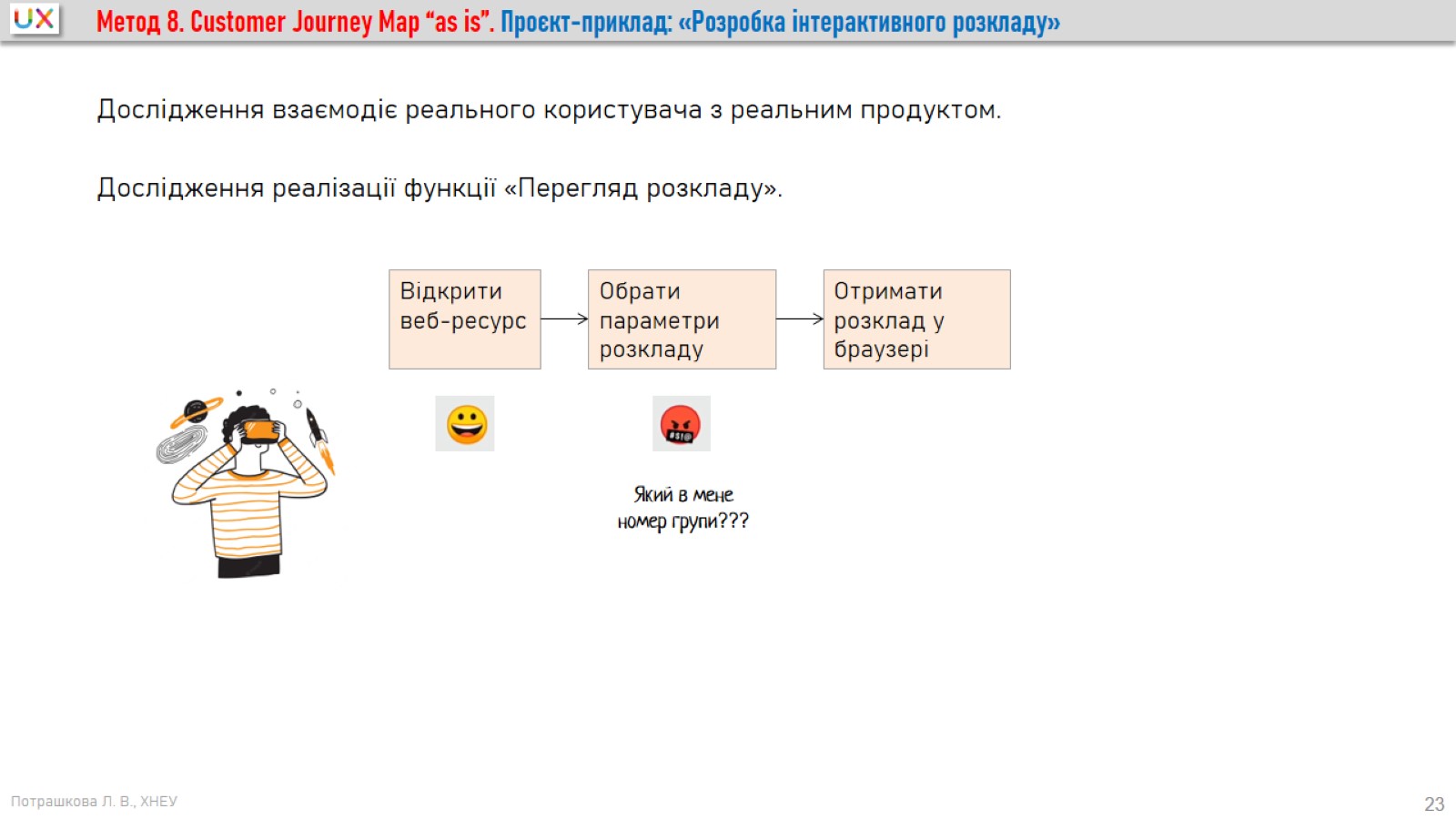 Метод 8. Customer Journey Map “as is”. Проєкт-приклад: «Розробка інтерактивного розкладу»
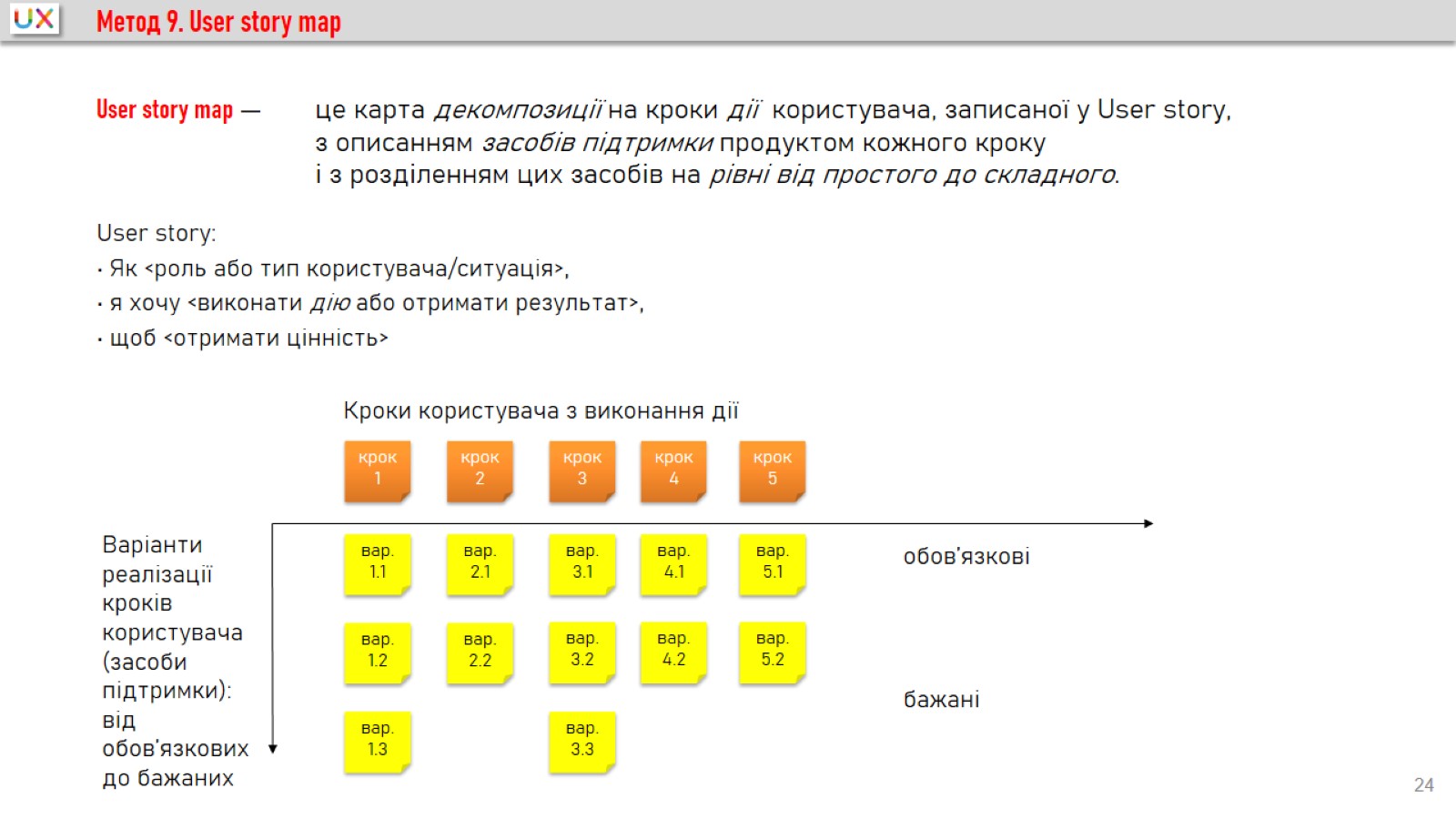 Метод 9. User story map
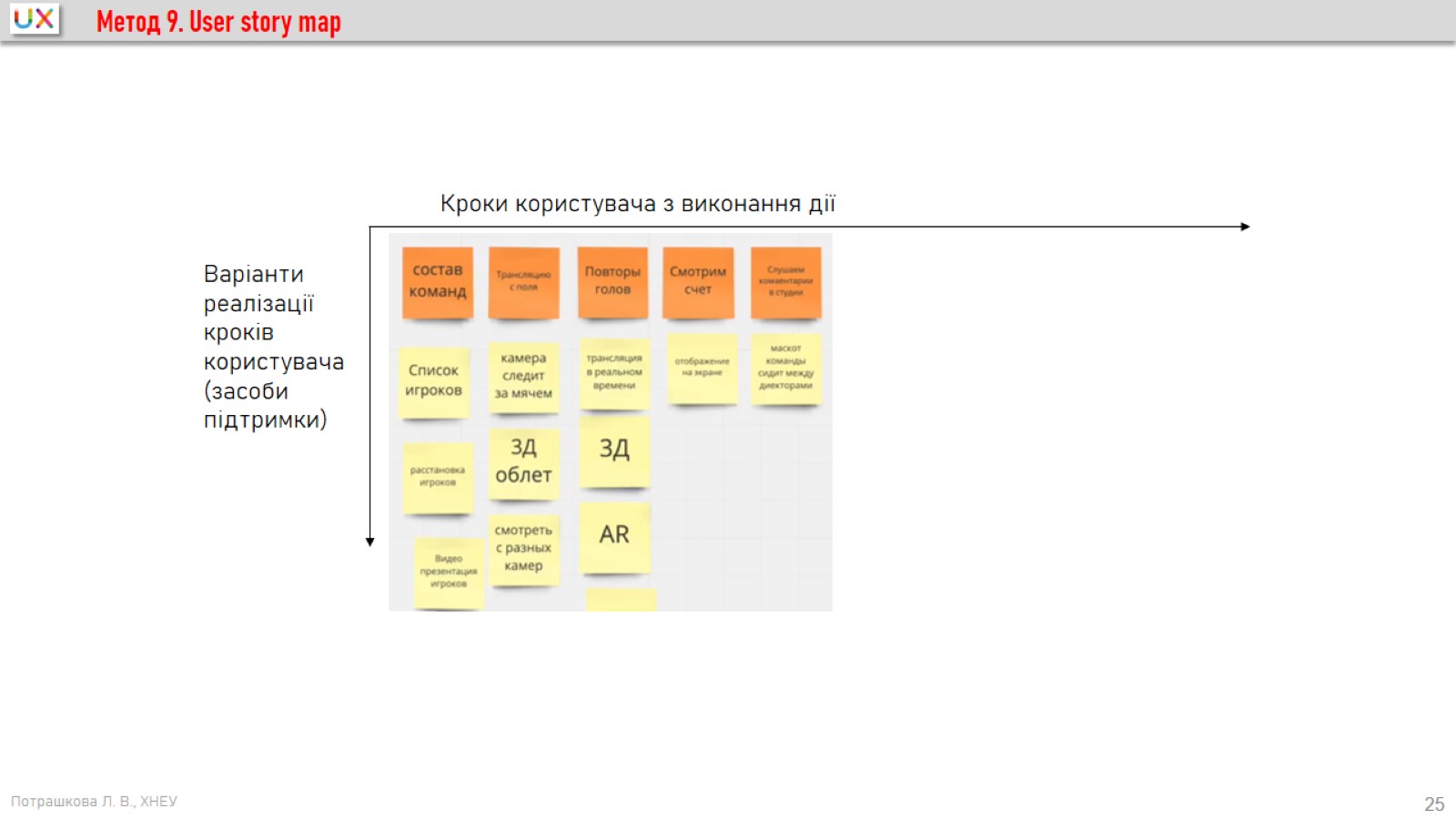 Метод 9. User story map
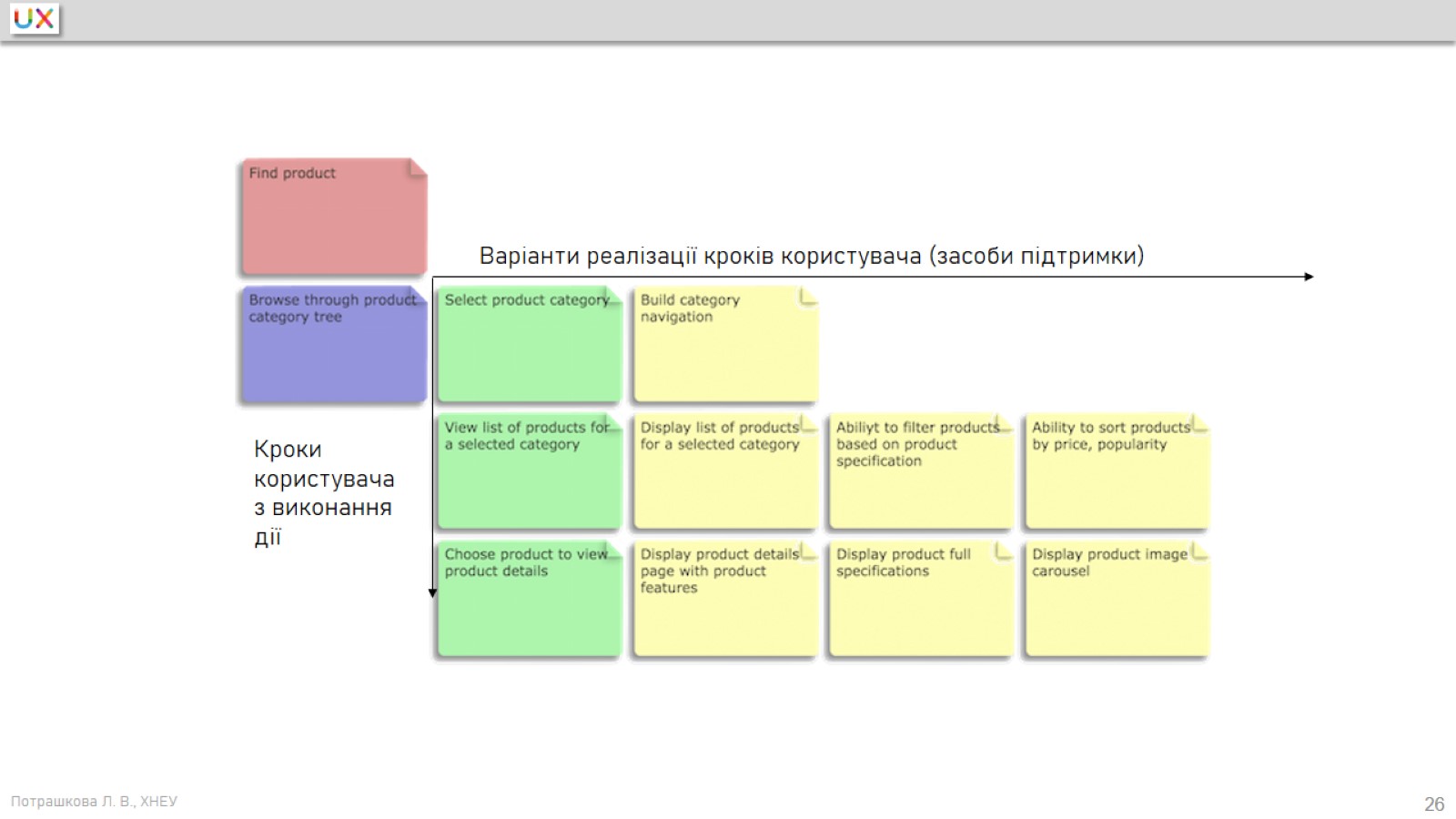 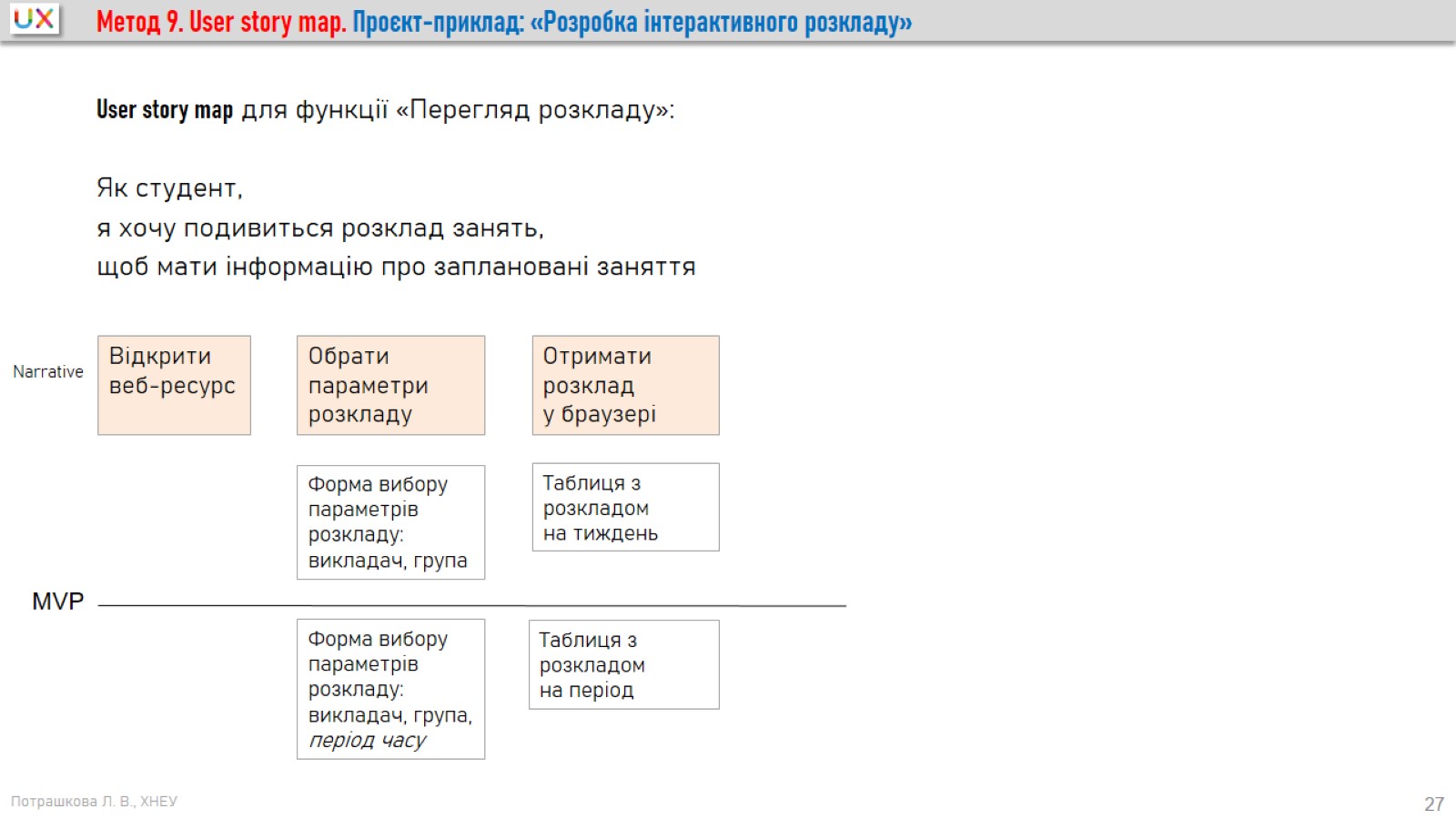 Метод 9. User story map. Проєкт-приклад: «Розробка інтерактивного розкладу»
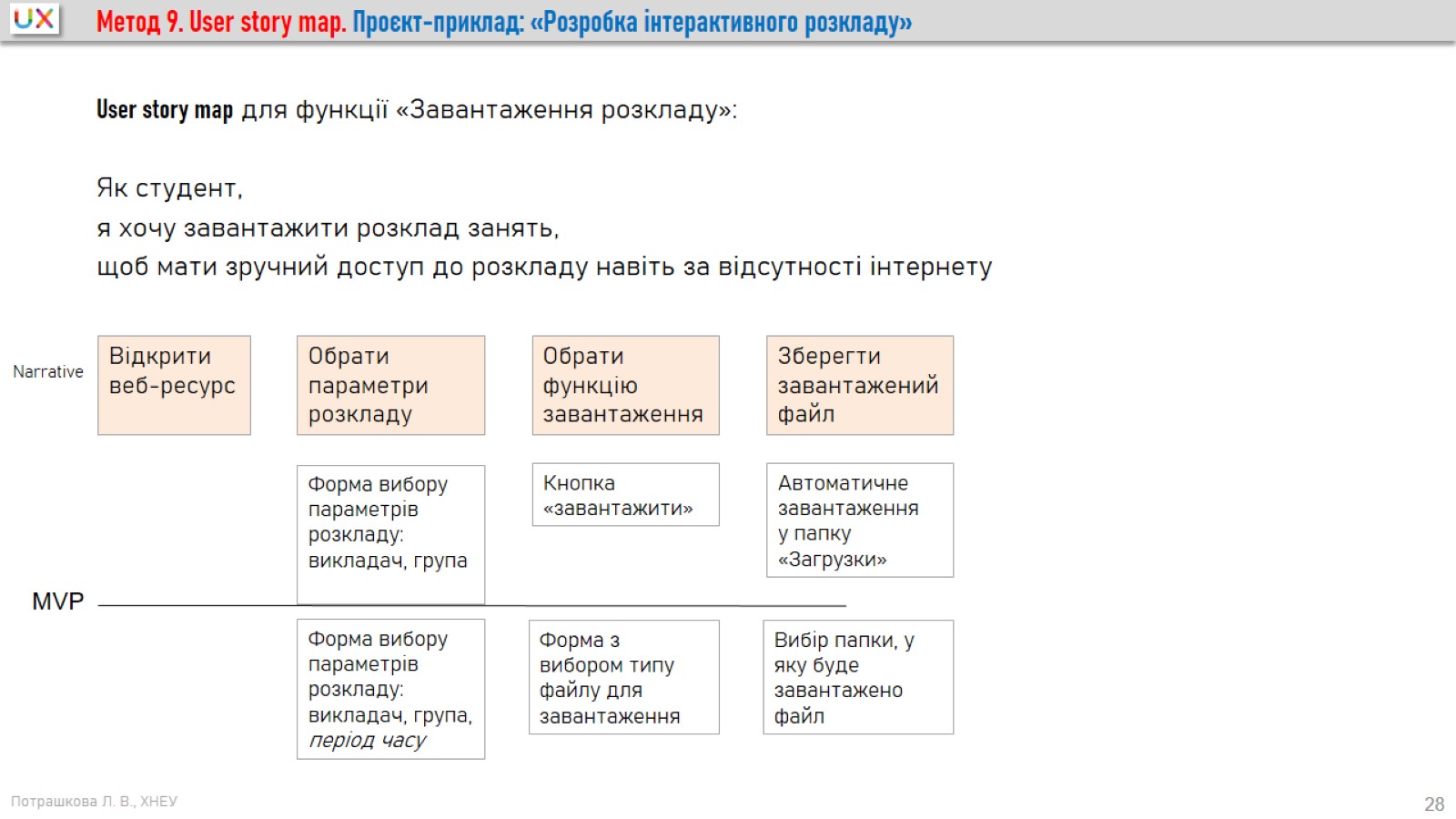 Метод 9. User story map. Проєкт-приклад: «Розробка інтерактивного розкладу»
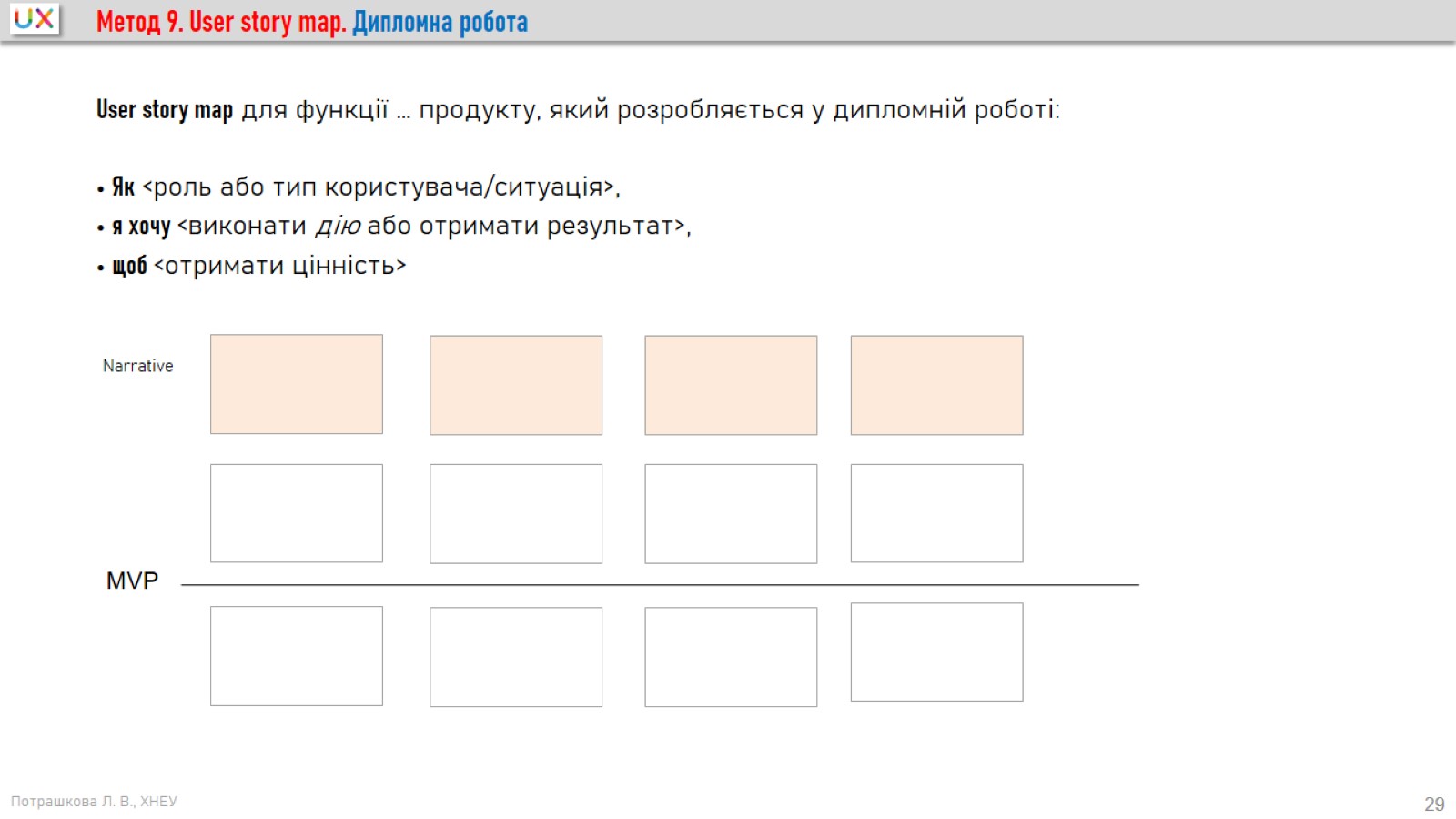 Метод 9. User story map. Дипломна робота
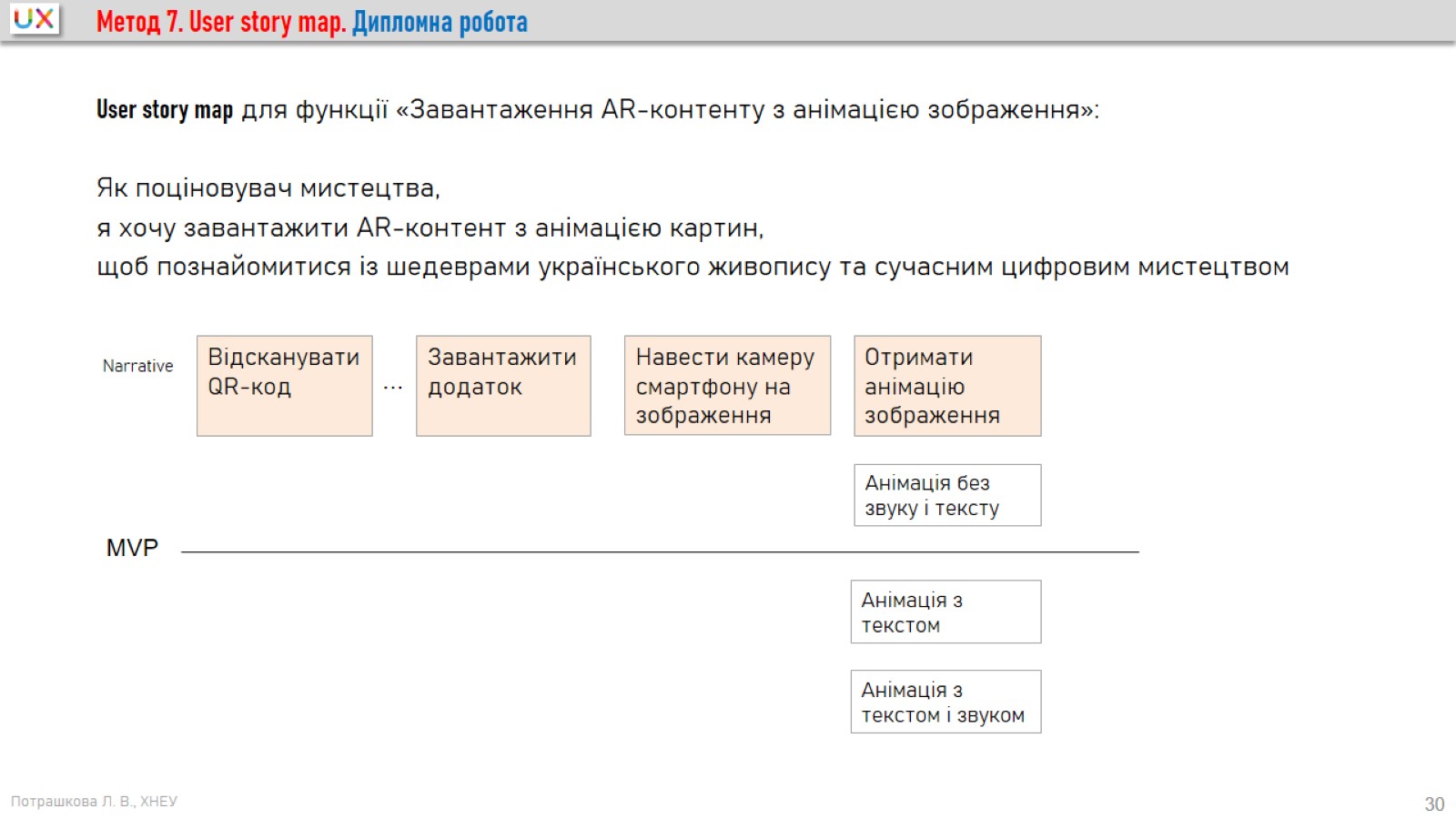 Метод 7. User story map. Дипломна робота
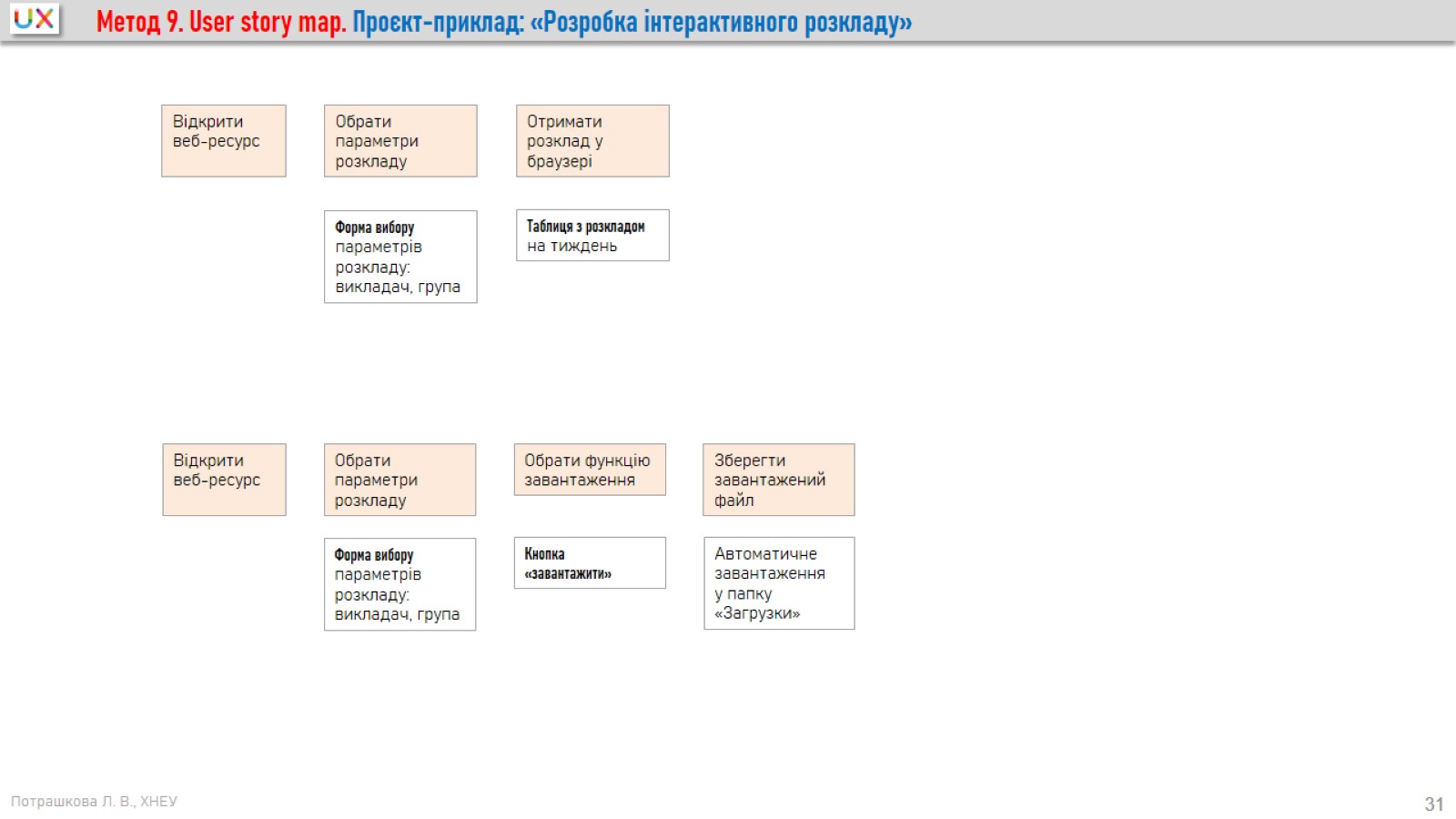 Метод 9. User story map. Проєкт-приклад: «Розробка інтерактивного розкладу»
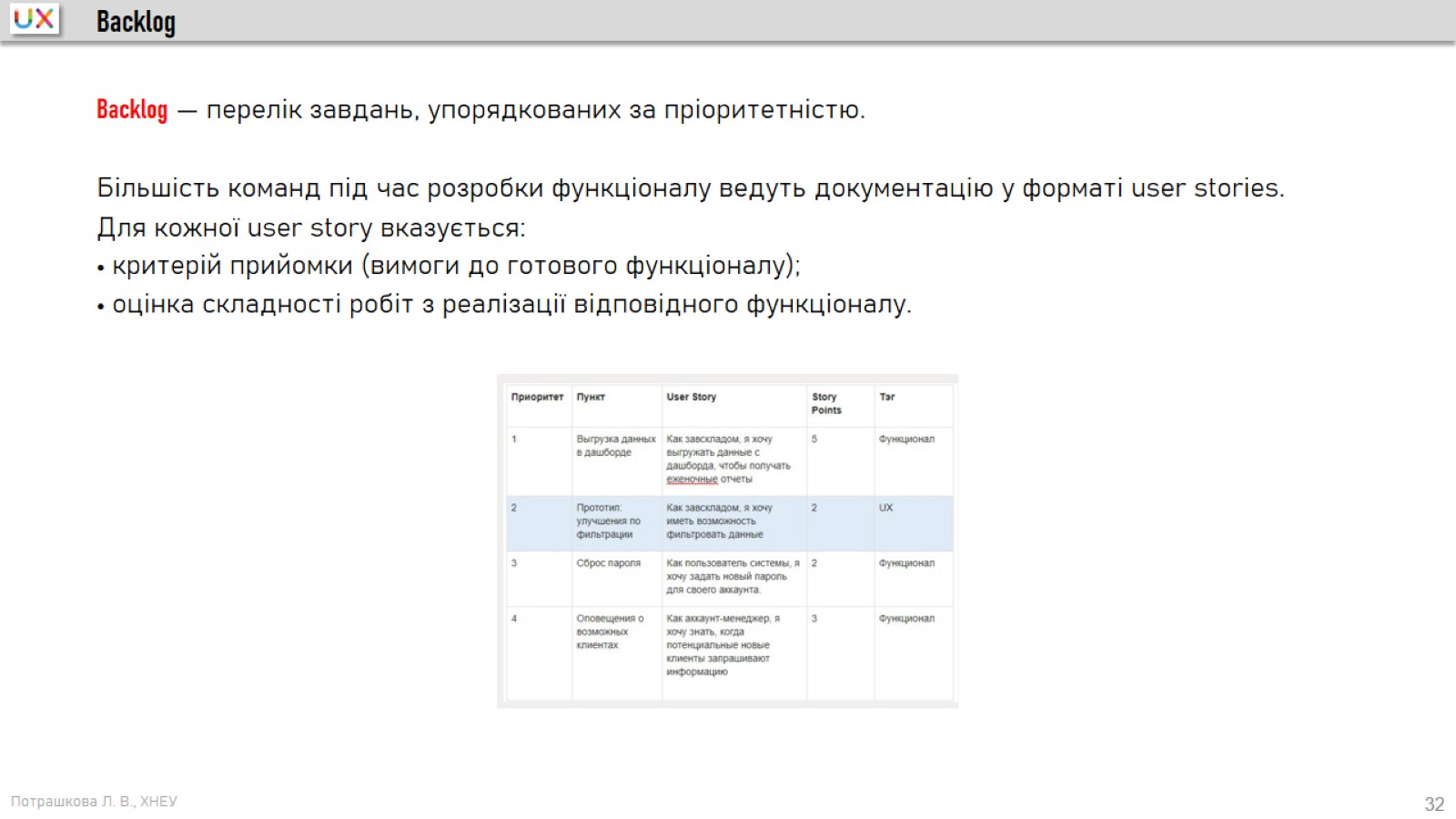 Backlog
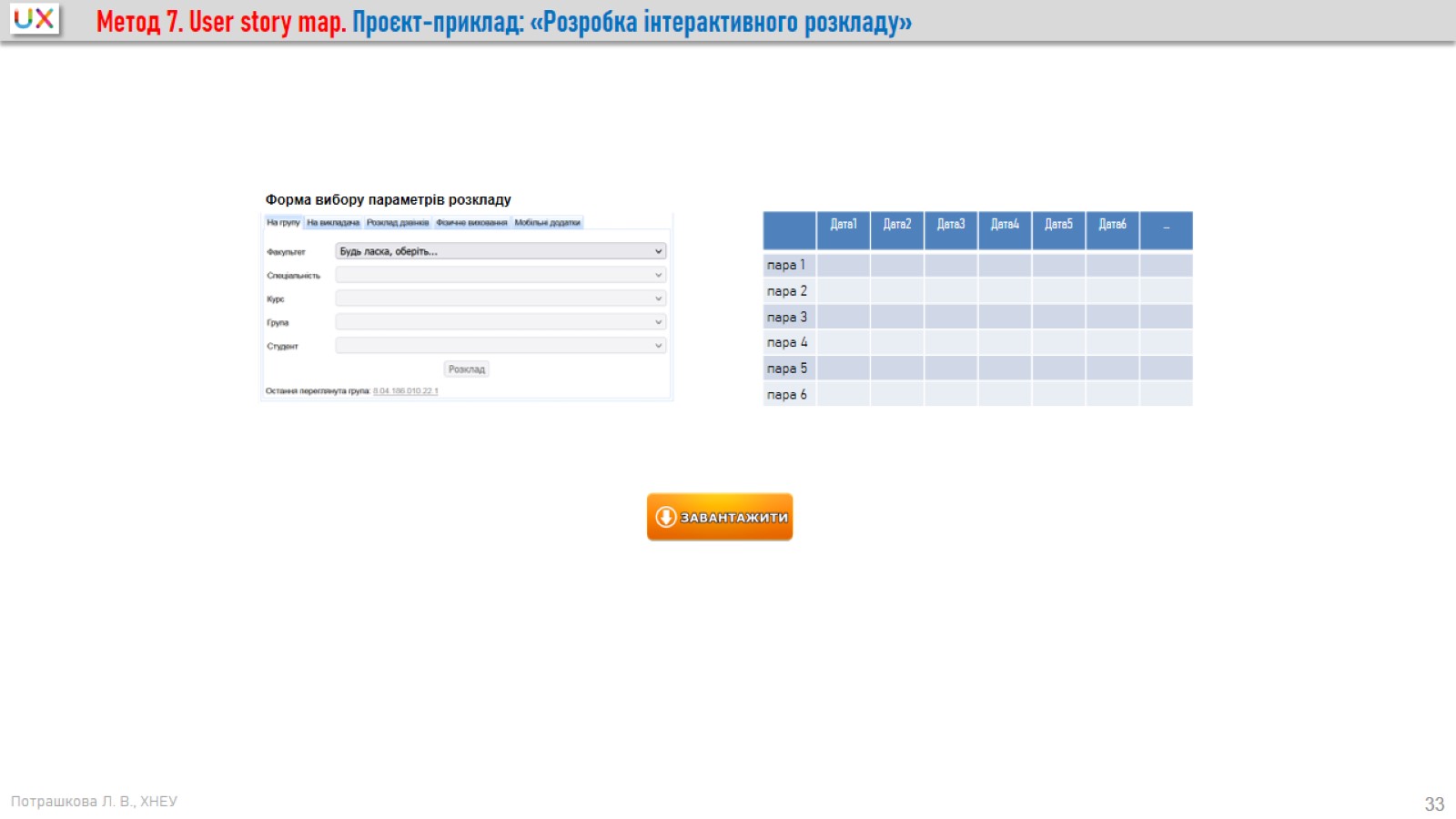 Метод 7. User story map. Проєкт-приклад: «Розробка інтерактивного розкладу»
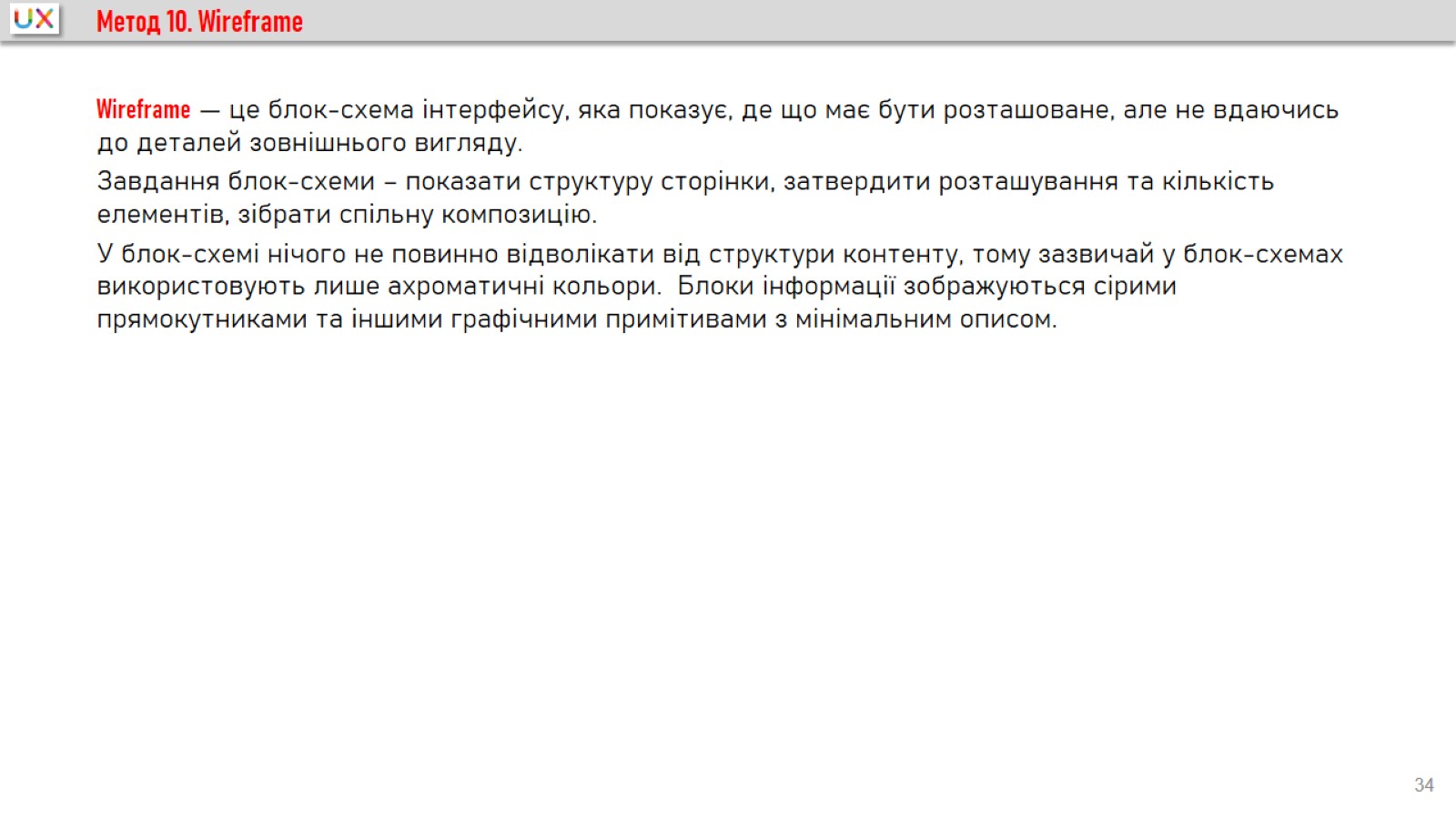 Метод 10. Wireframe
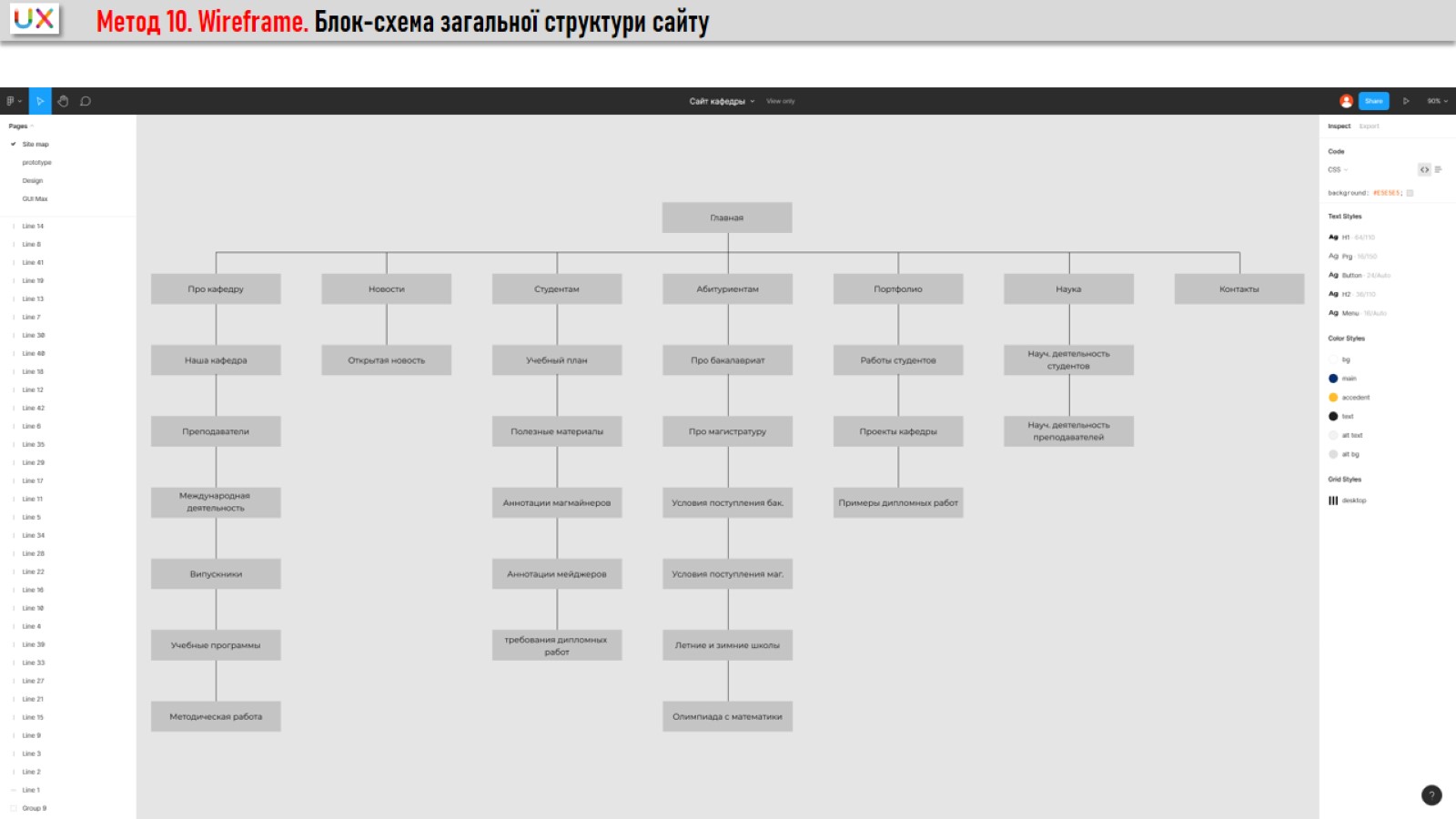 Метод 10. Wireframe. Блок-схема загальної структури сайту
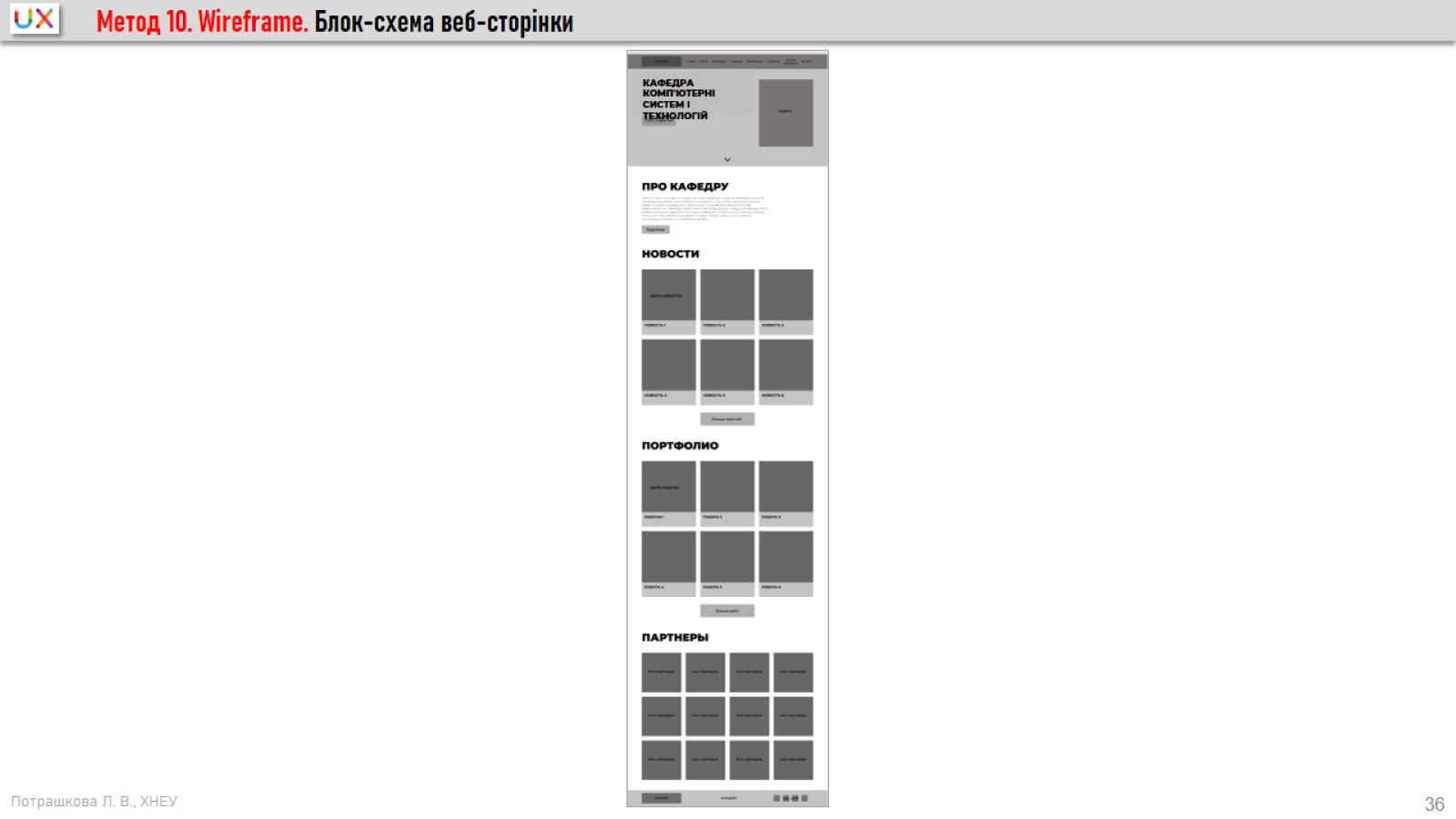 Метод 10. Wireframe. Блок-схема веб-сторінки
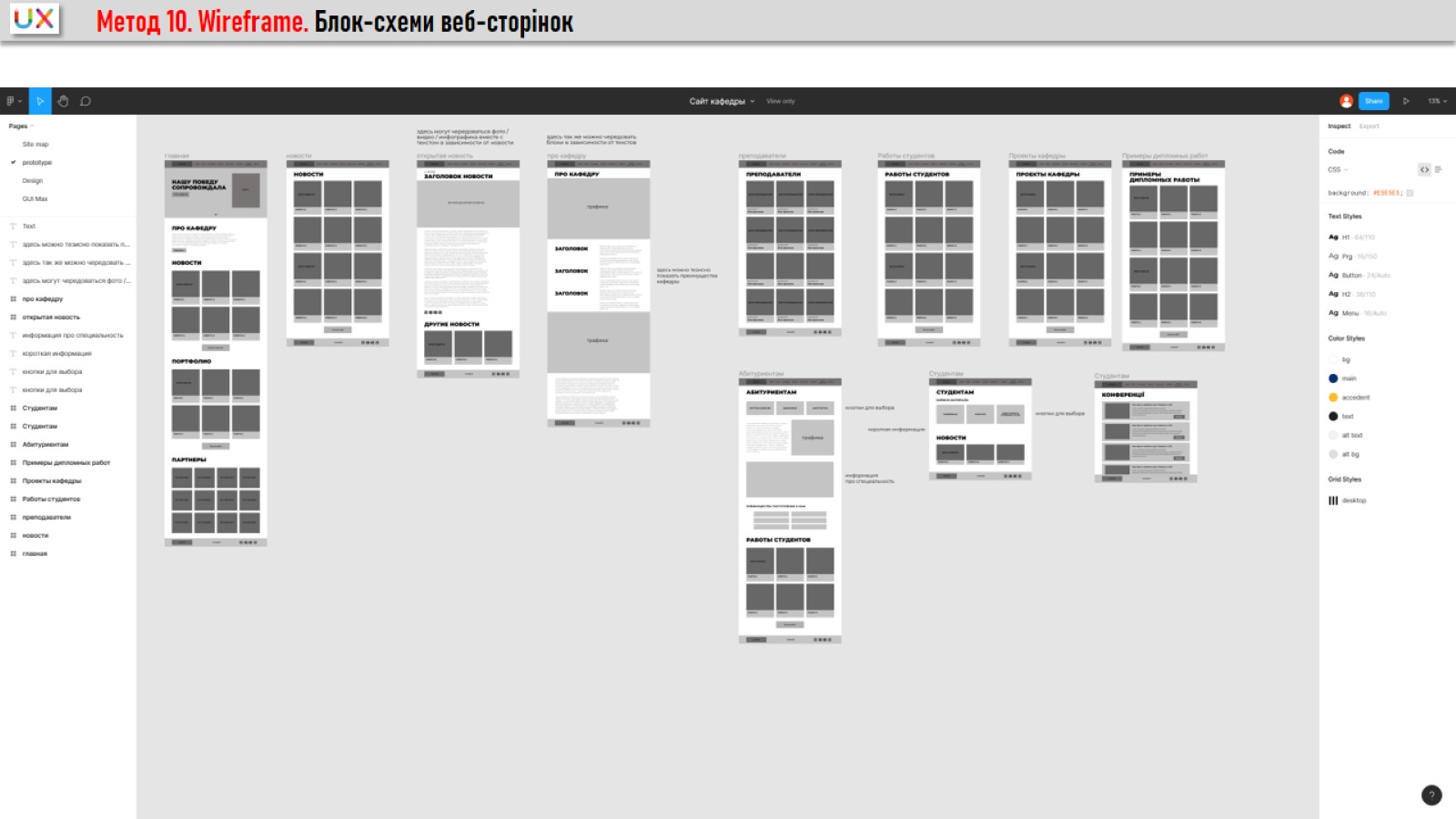 Метод 10. Wireframe. Блок-схеми веб-сторінок
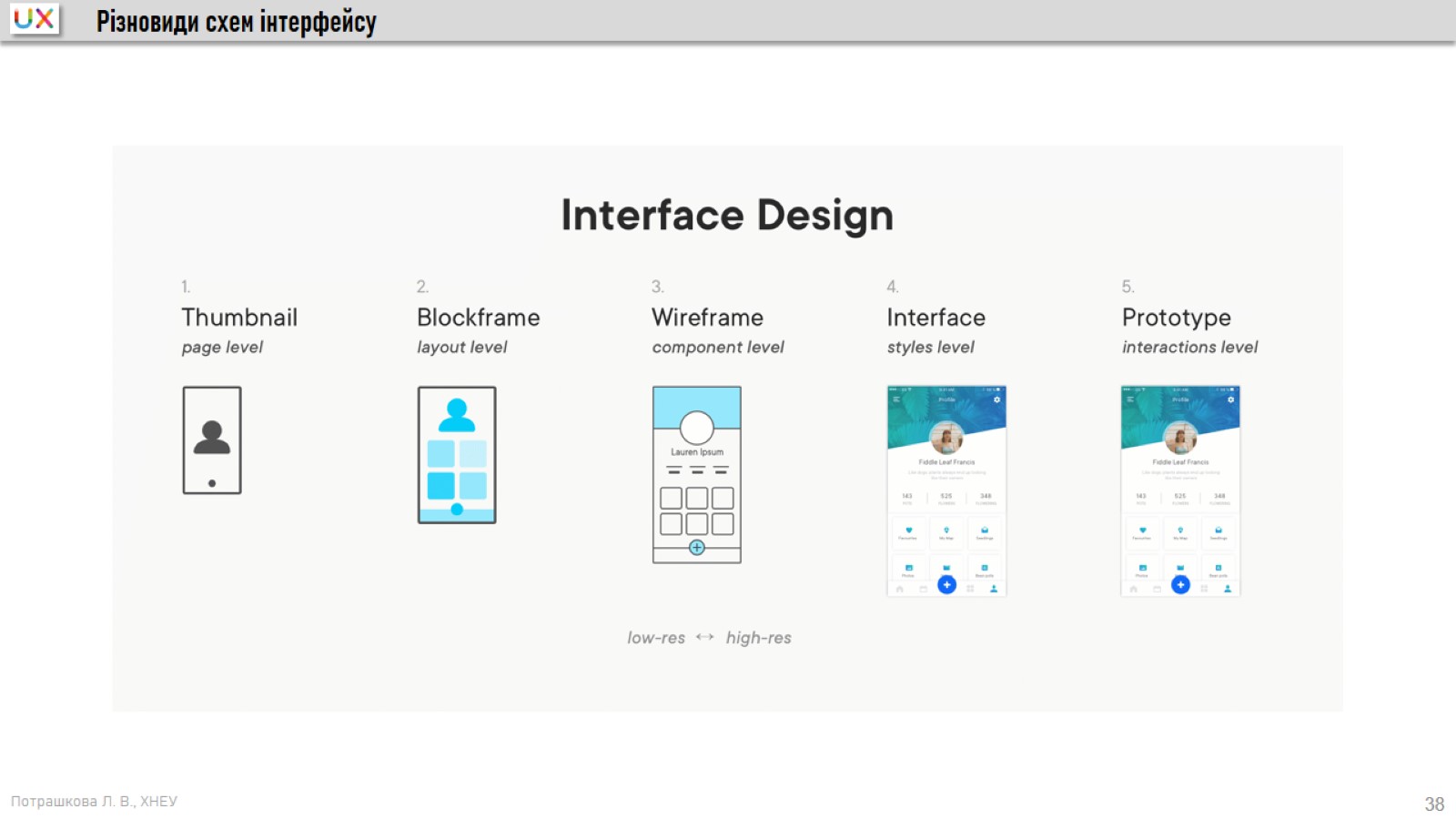 Різновиди схем інтерфейсу
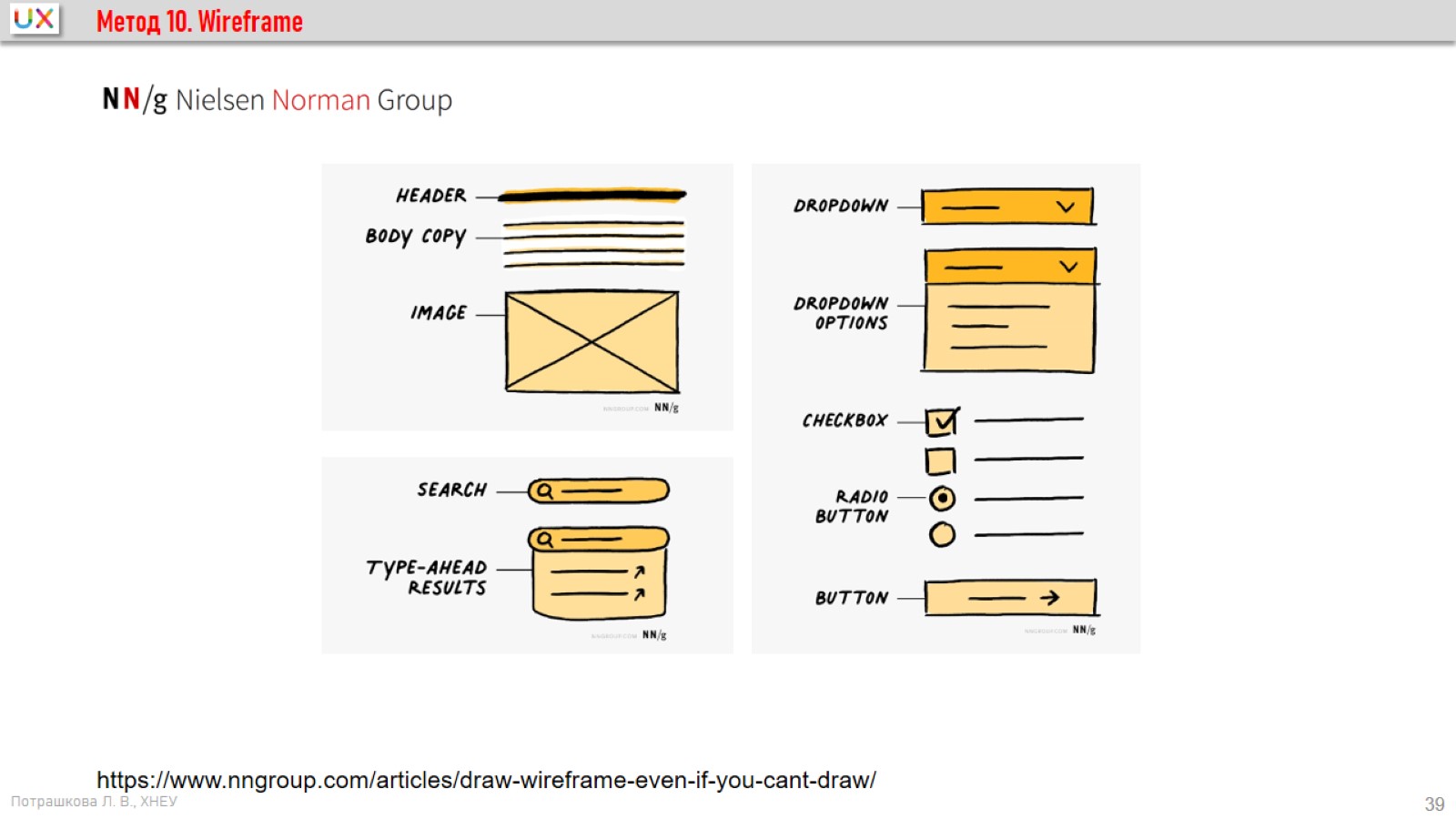 Метод 10. Wireframe
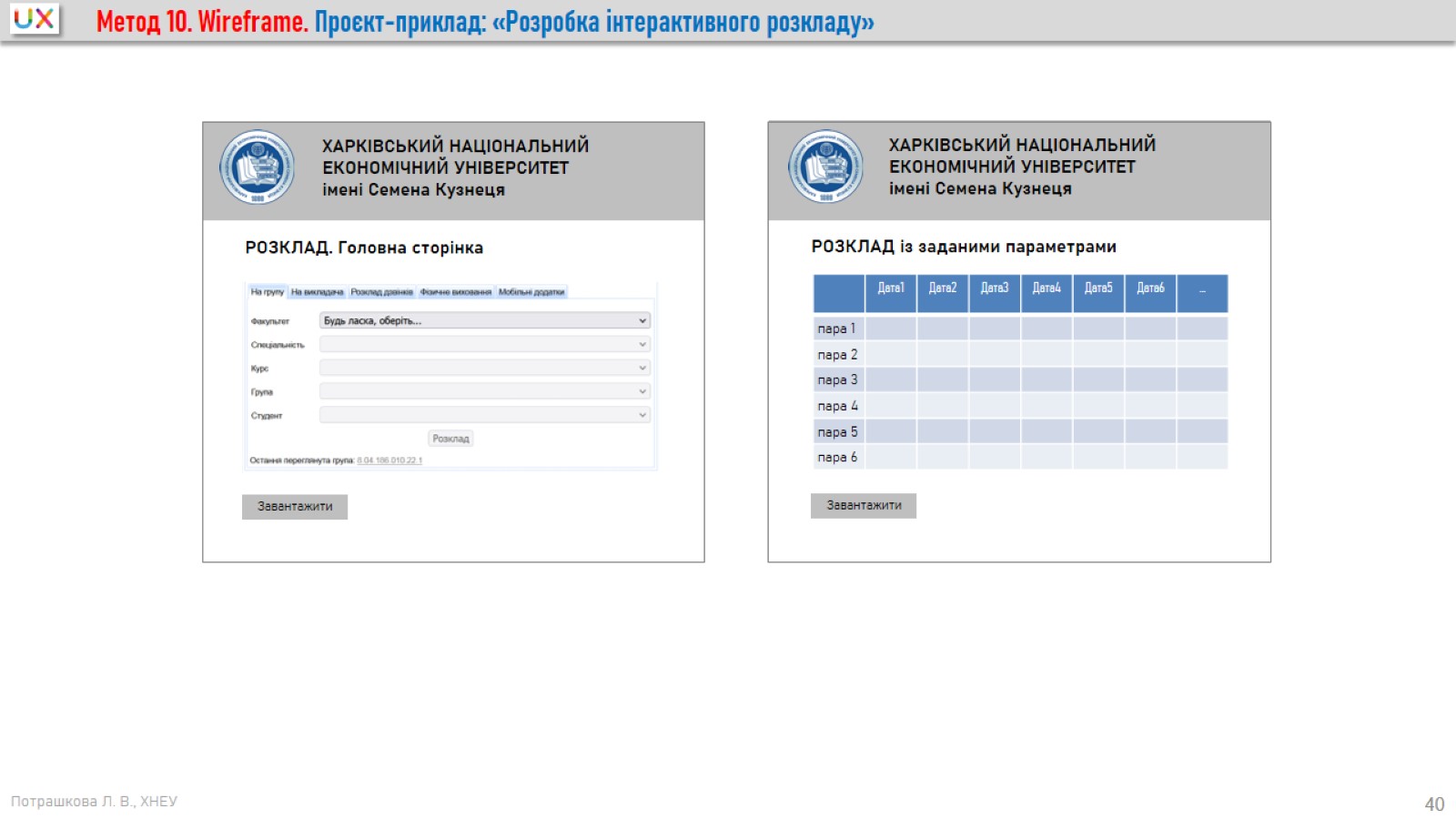 Метод 10. Wireframe. Проєкт-приклад: «Розробка інтерактивного розкладу»
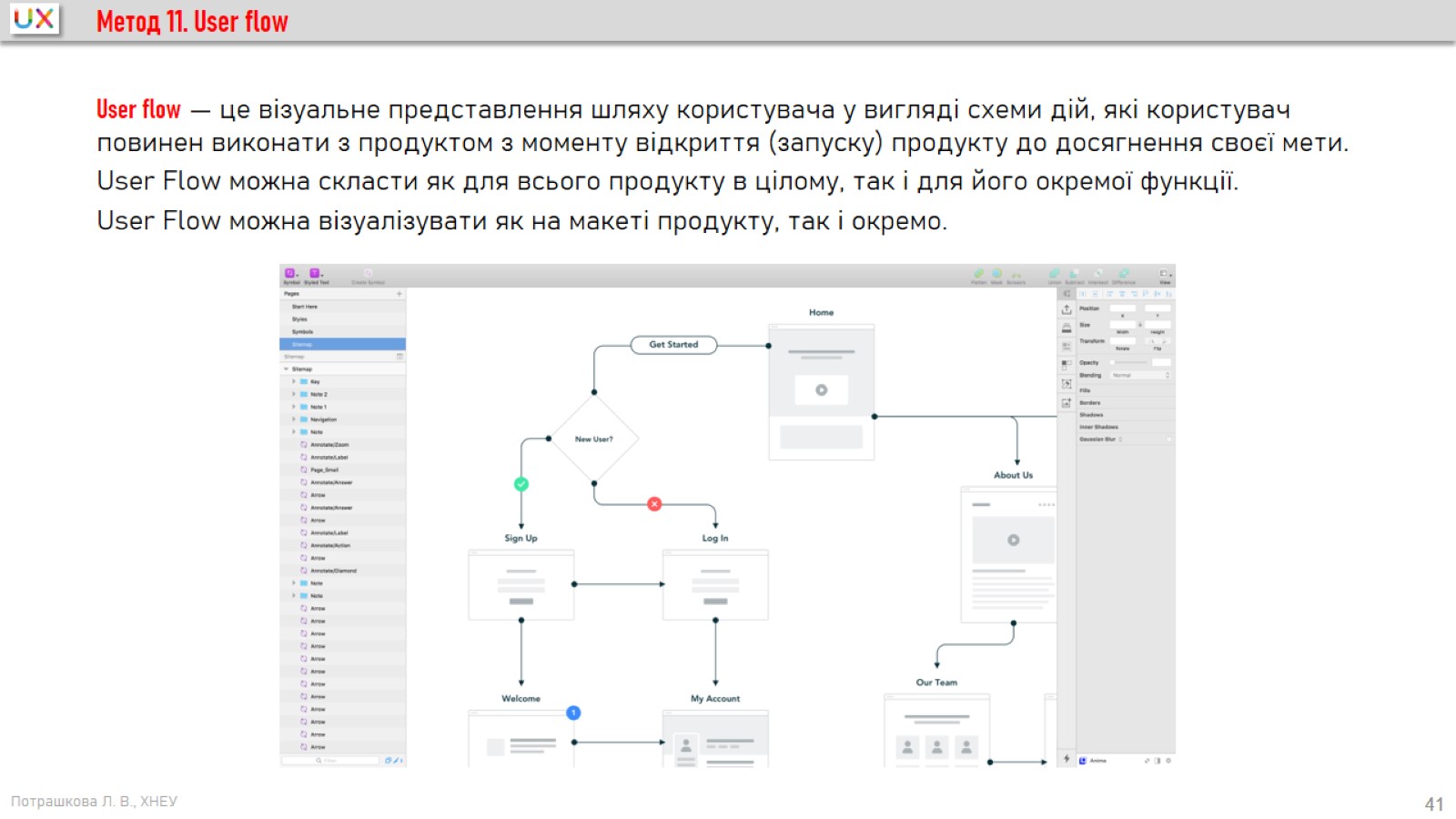 Метод 11. User flow
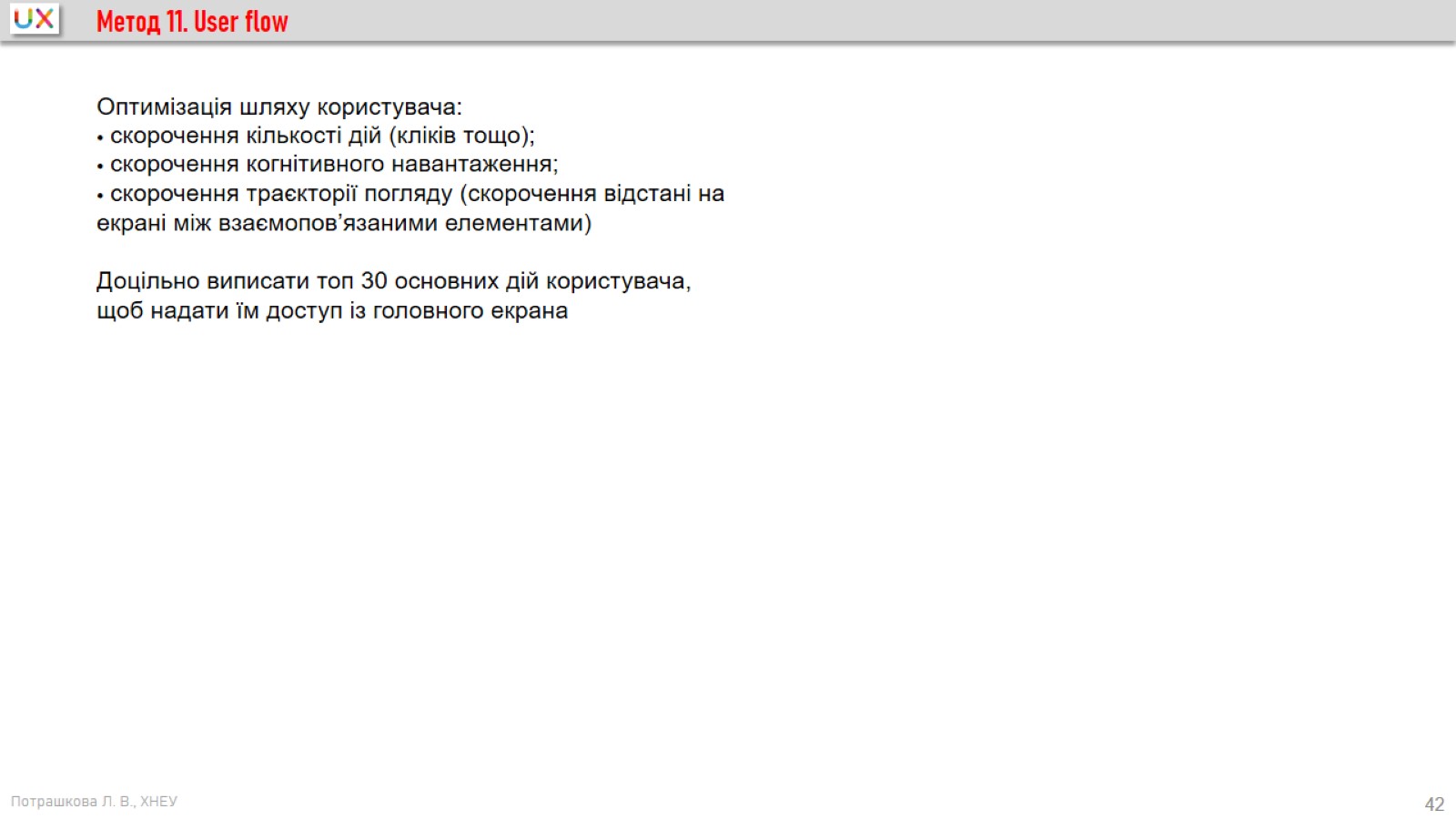 Метод 11. User flow
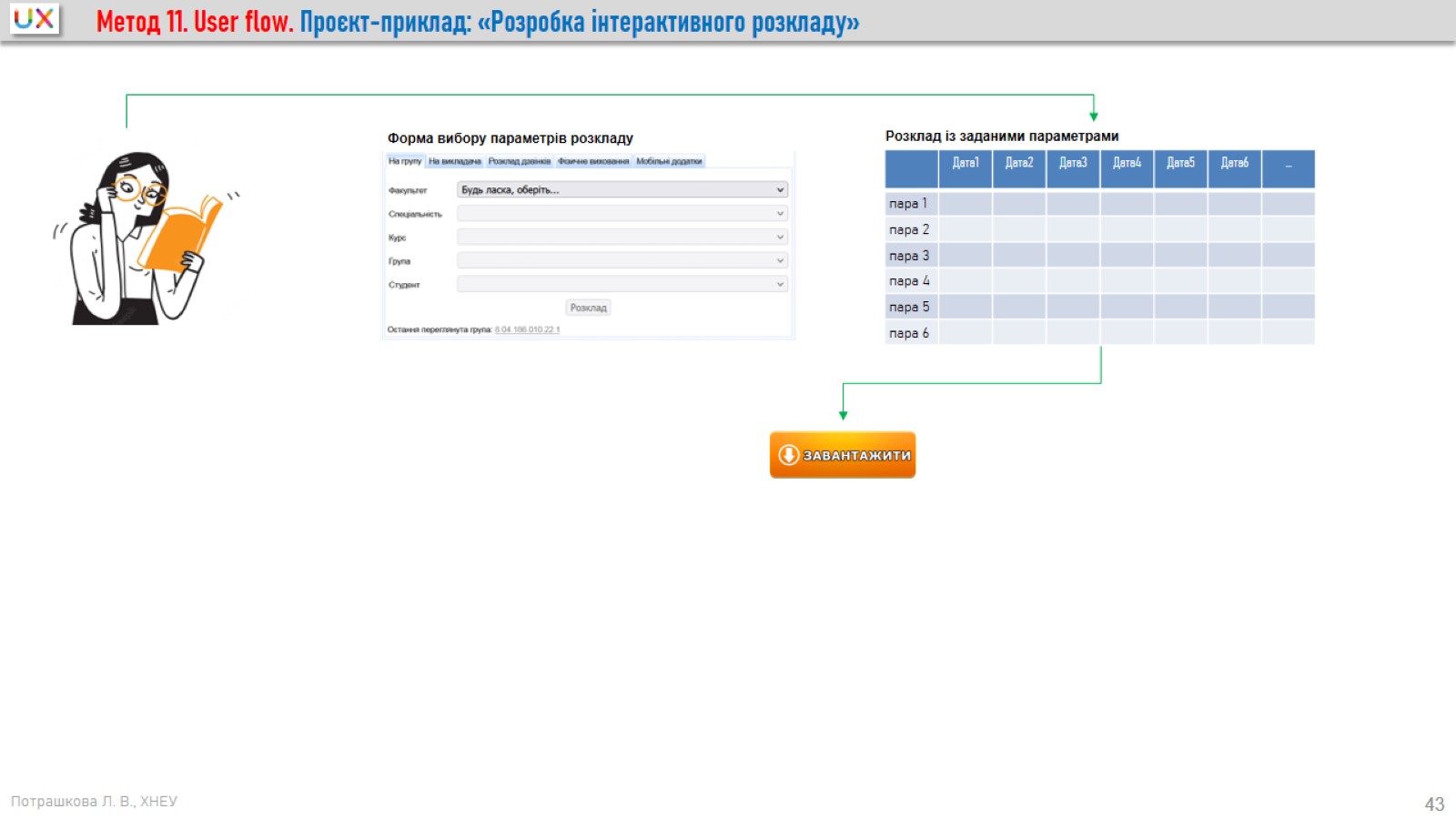 Метод 11. User flow. Проєкт-приклад: «Розробка інтерактивного розкладу»
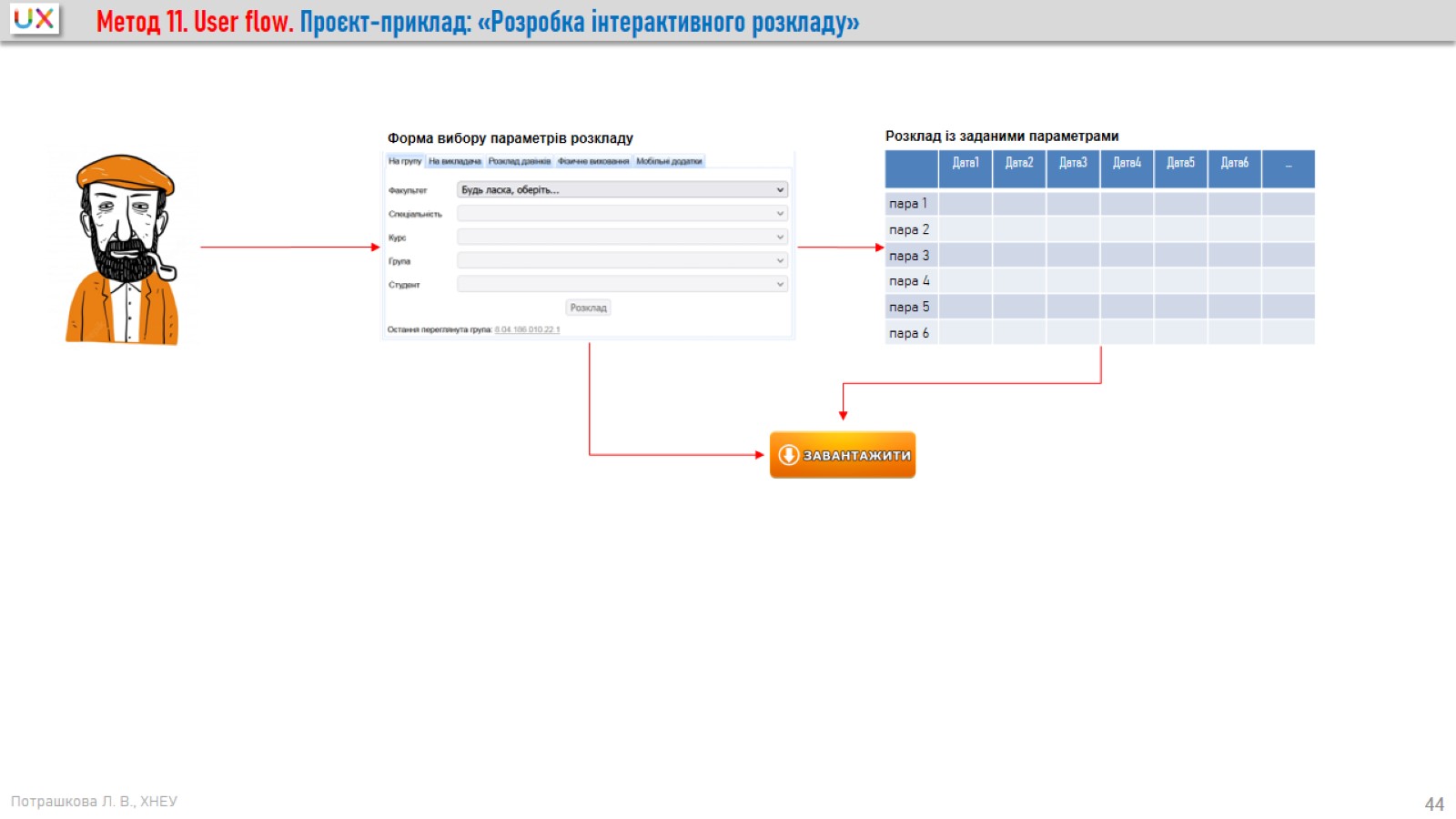 Метод 11. User flow. Проєкт-приклад: «Розробка інтерактивного розкладу»
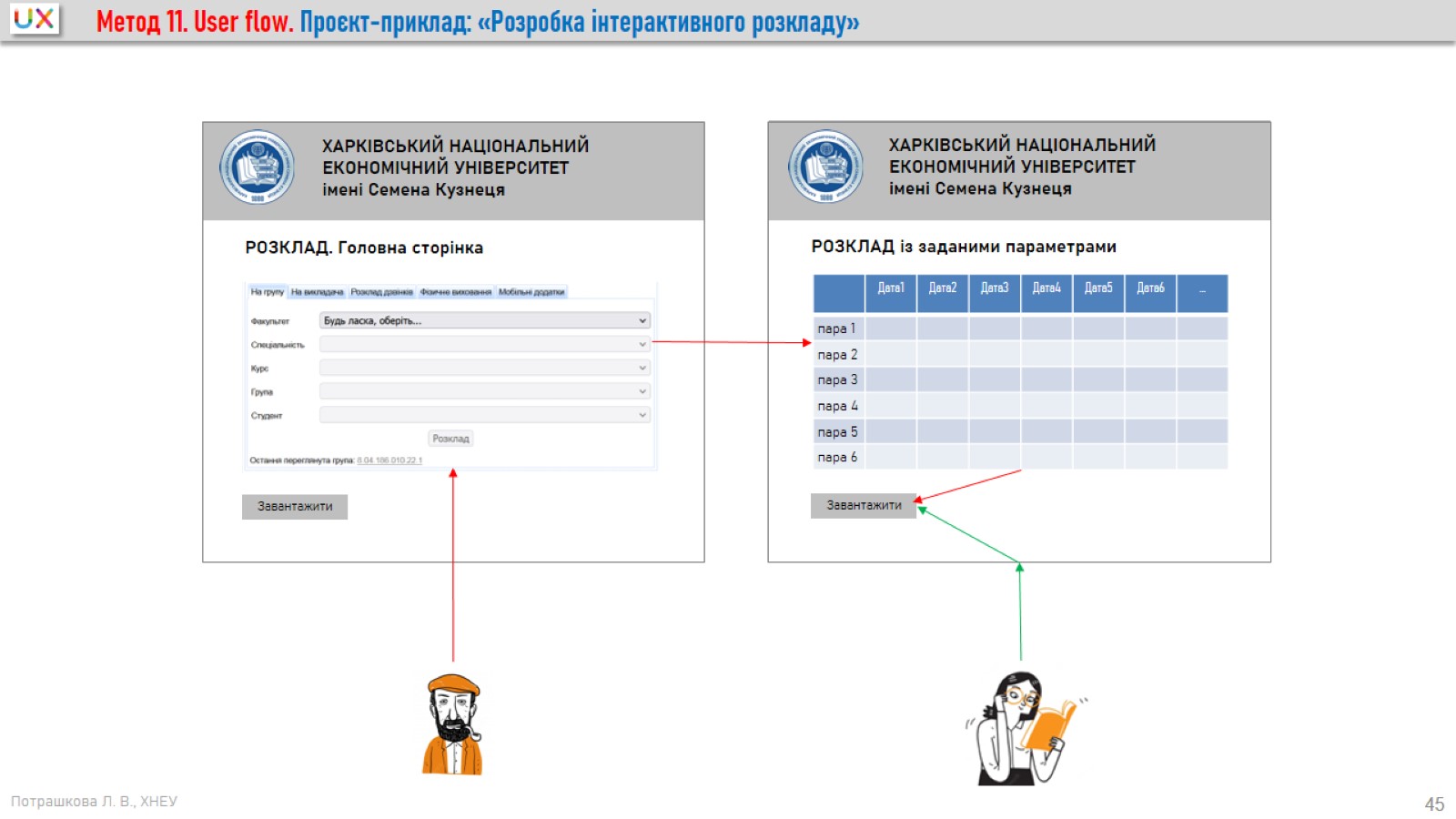 Метод 11. User flow. Проєкт-приклад: «Розробка інтерактивного розкладу»
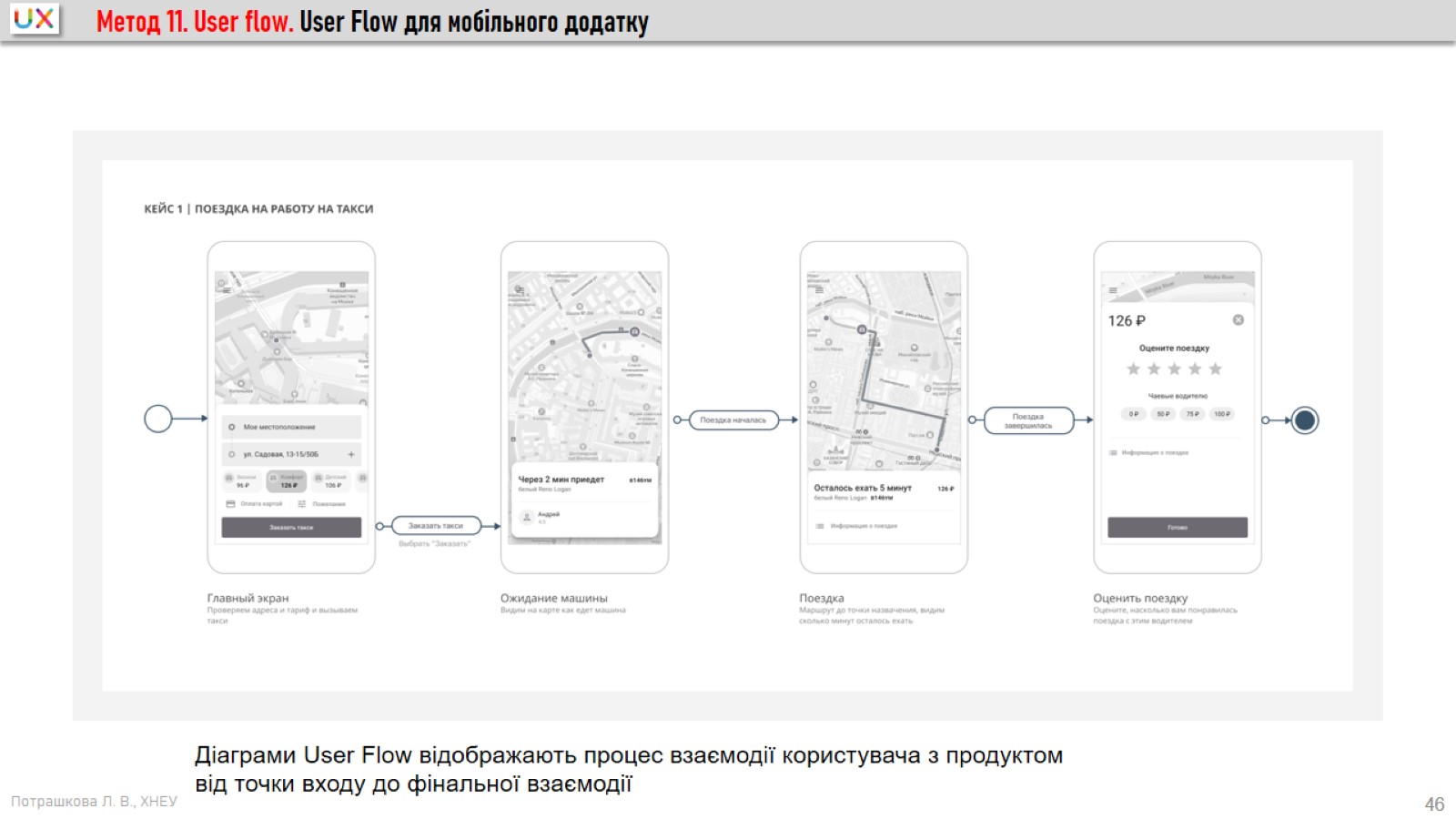 Метод 11. User flow. User Flow для мобільного додатку
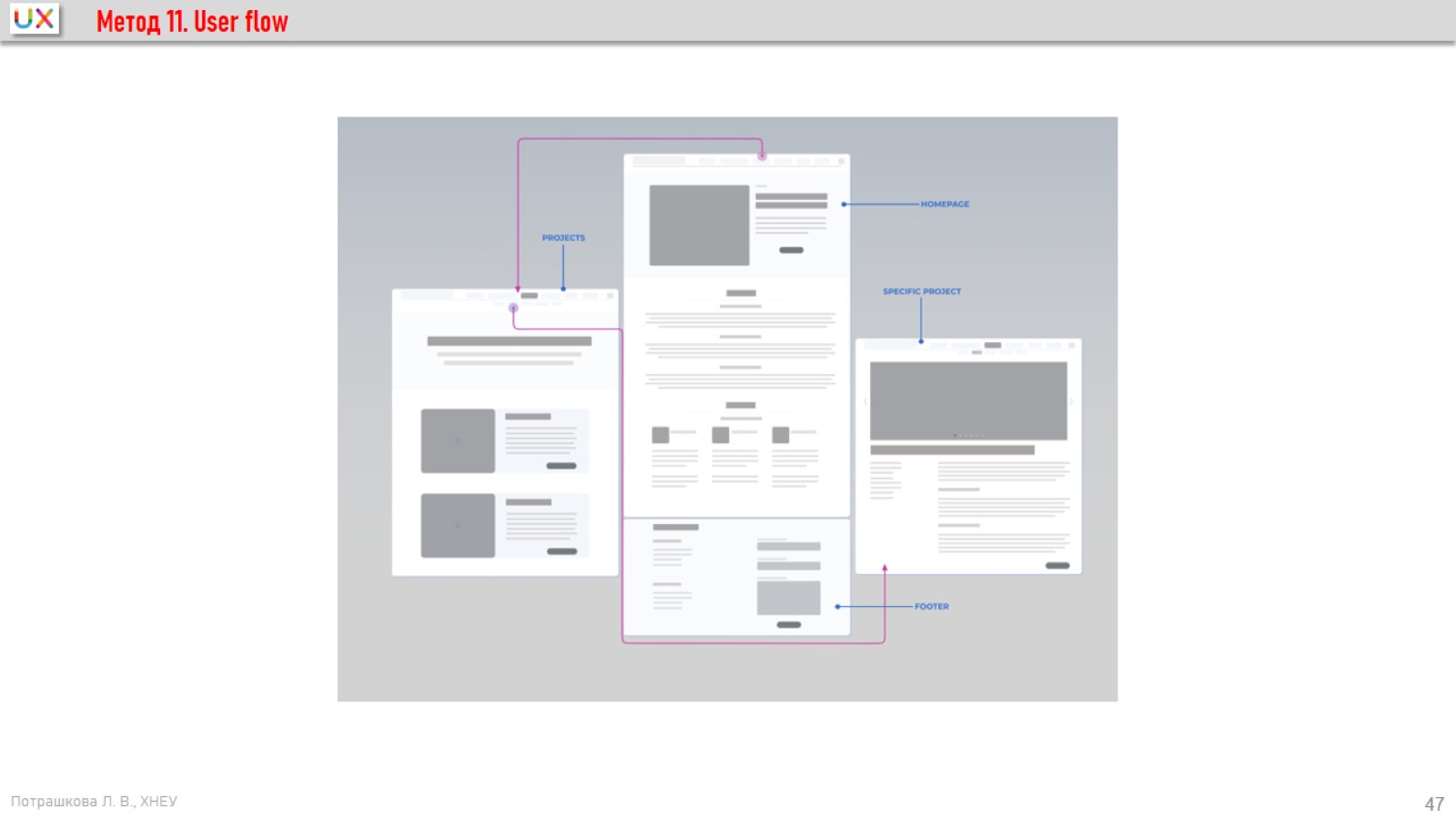 Метод 11. User flow
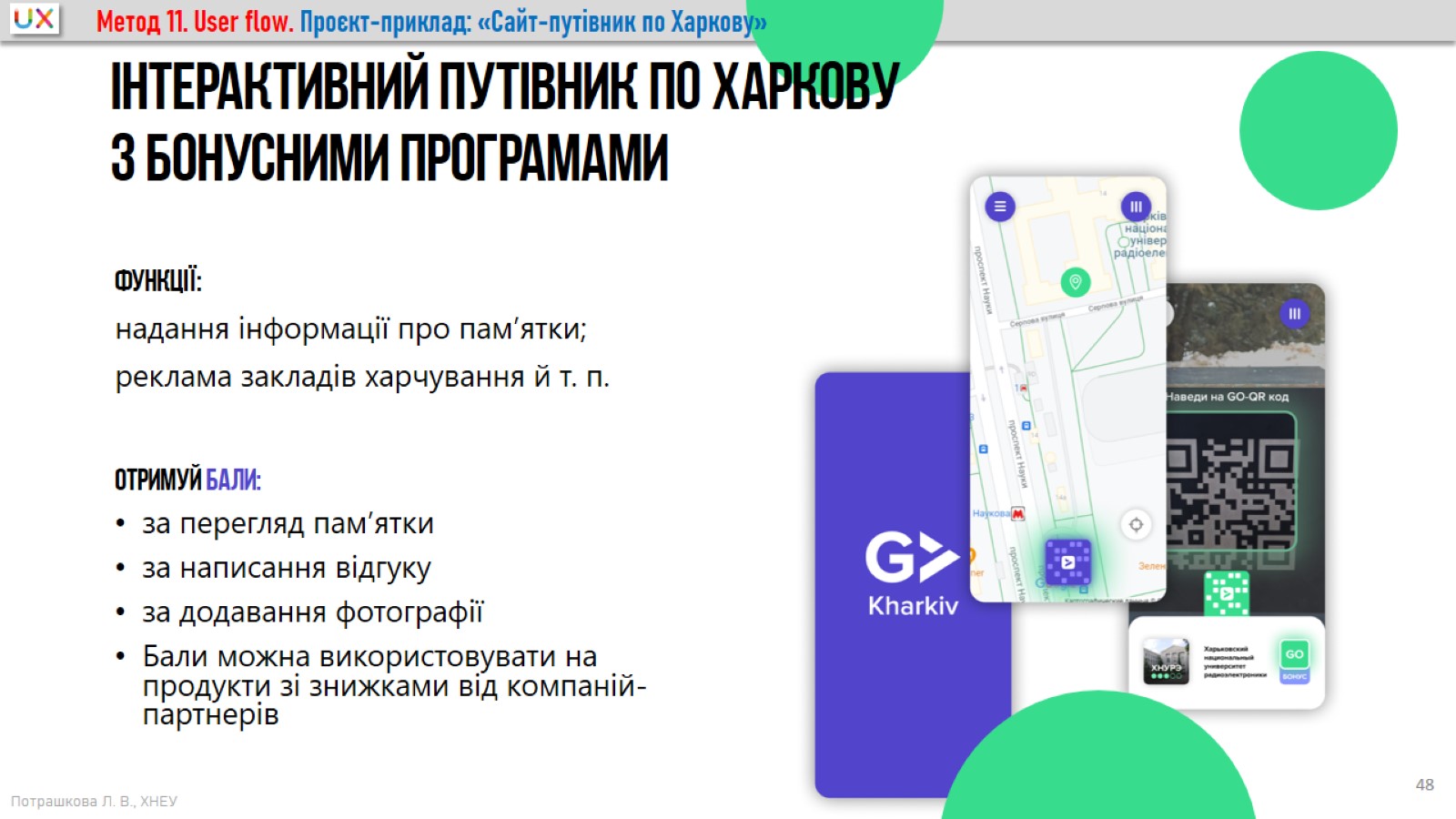 Метод 11. User flow. Проєкт-приклад: «Сайт-путівник по Харкову»
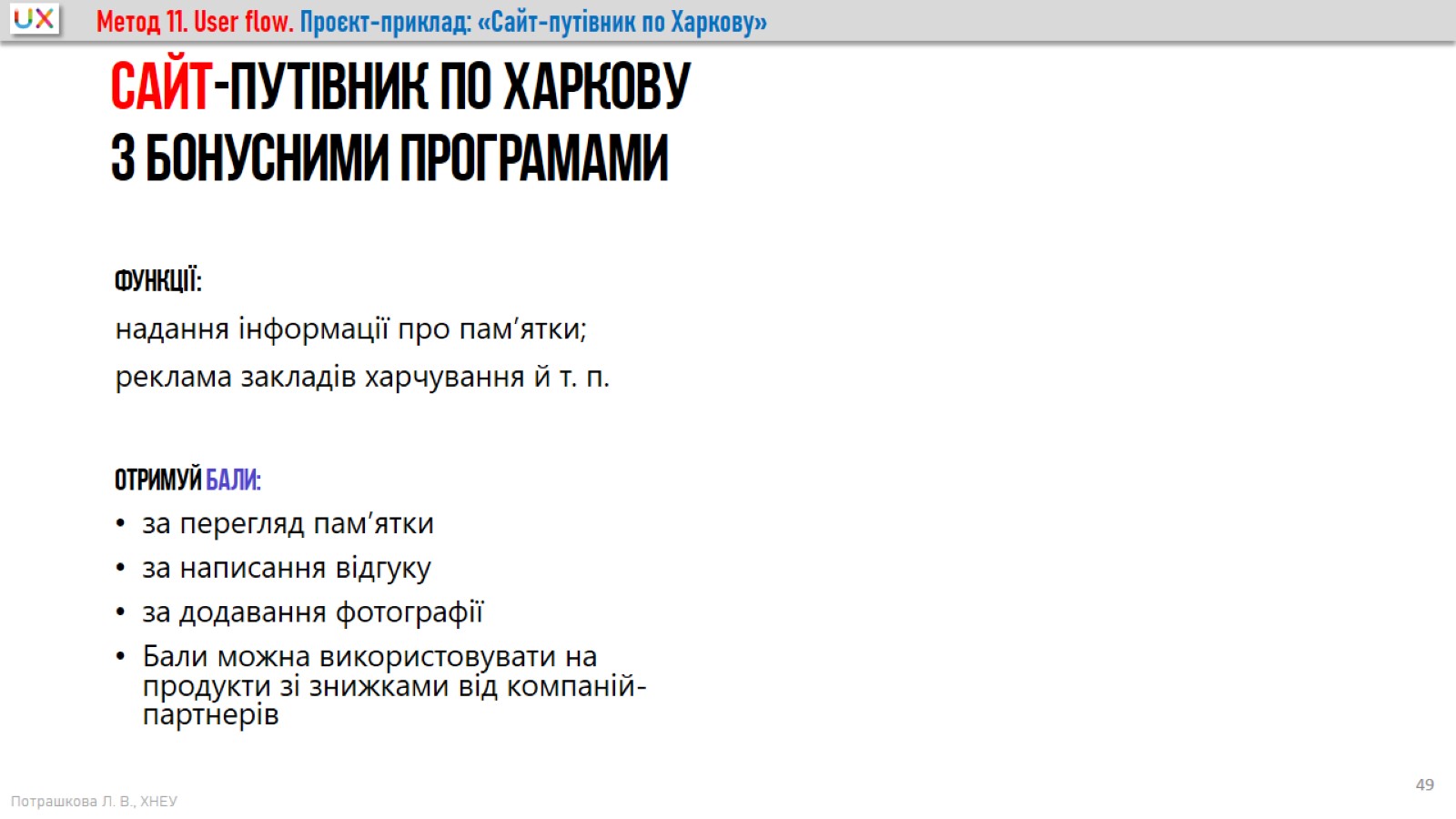 Метод 11. User flow. Проєкт-приклад: «Сайт-путівник по Харкову»
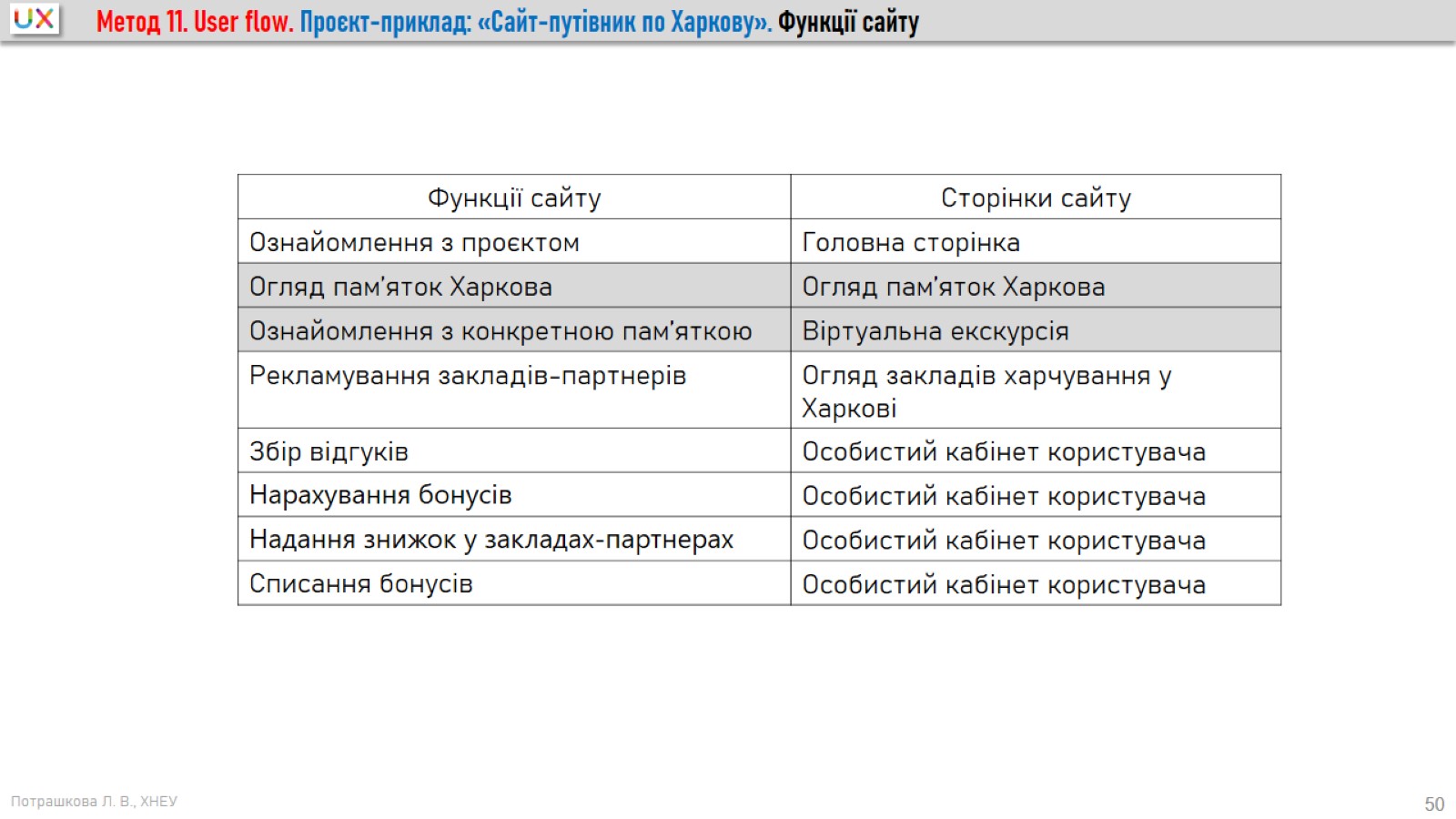 Метод 11. User flow. Проєкт-приклад: «Сайт-путівник по Харкову». Функції сайту
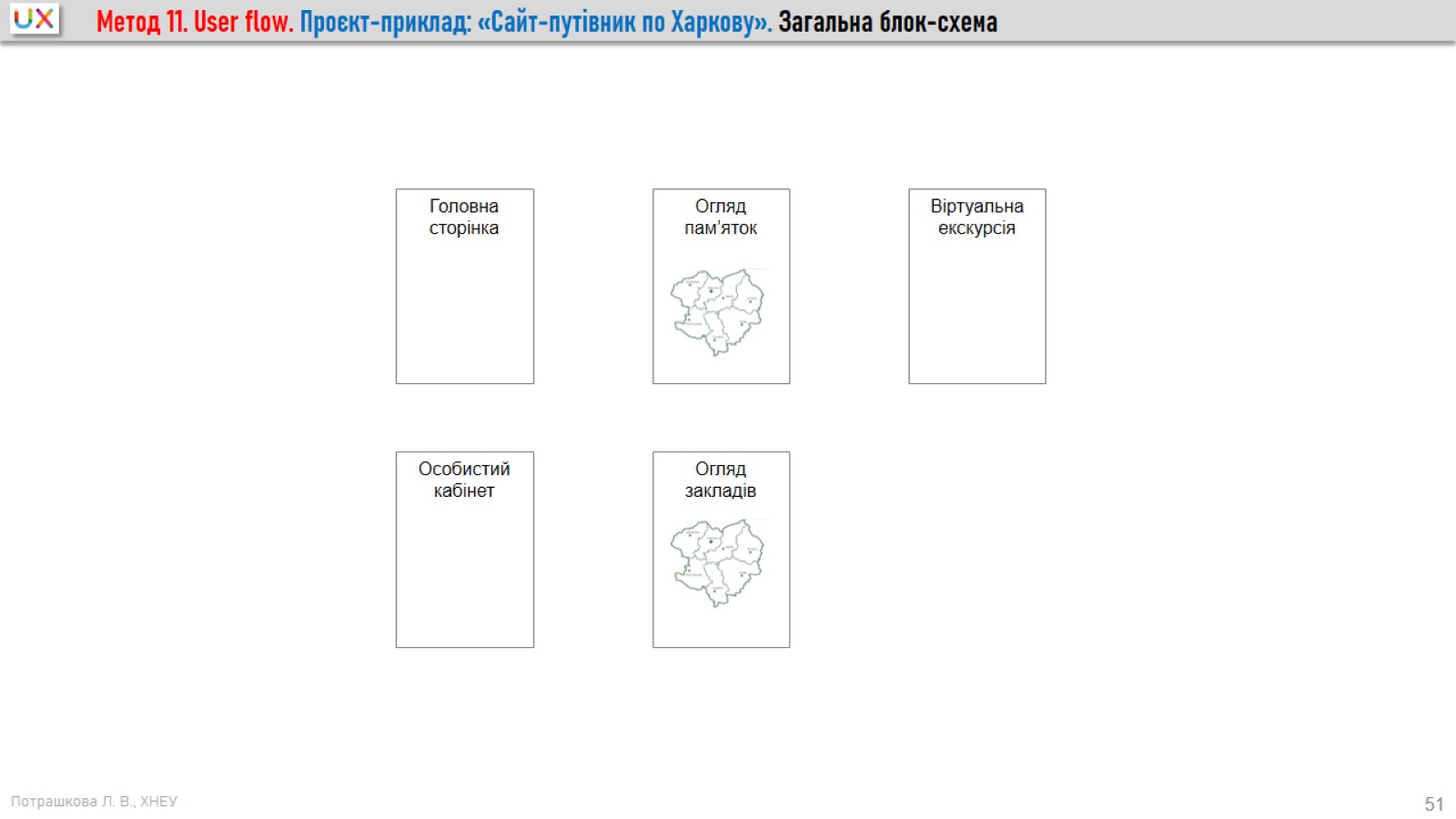 Метод 11. User flow. Проєкт-приклад: «Сайт-путівник по Харкову». Загальна блок-схема
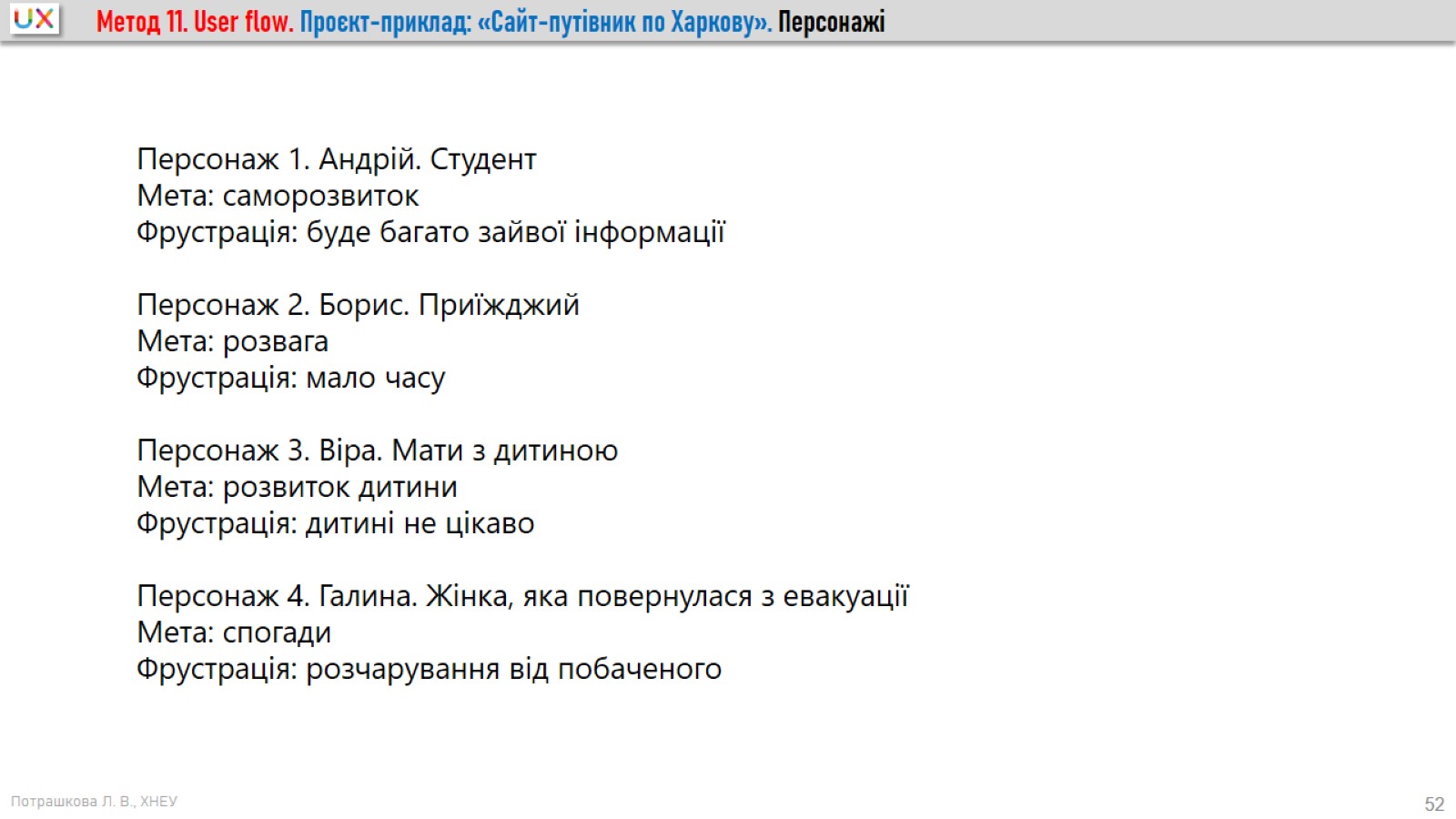 Метод 11. User flow. Проєкт-приклад: «Сайт-путівник по Харкову». Персонажі
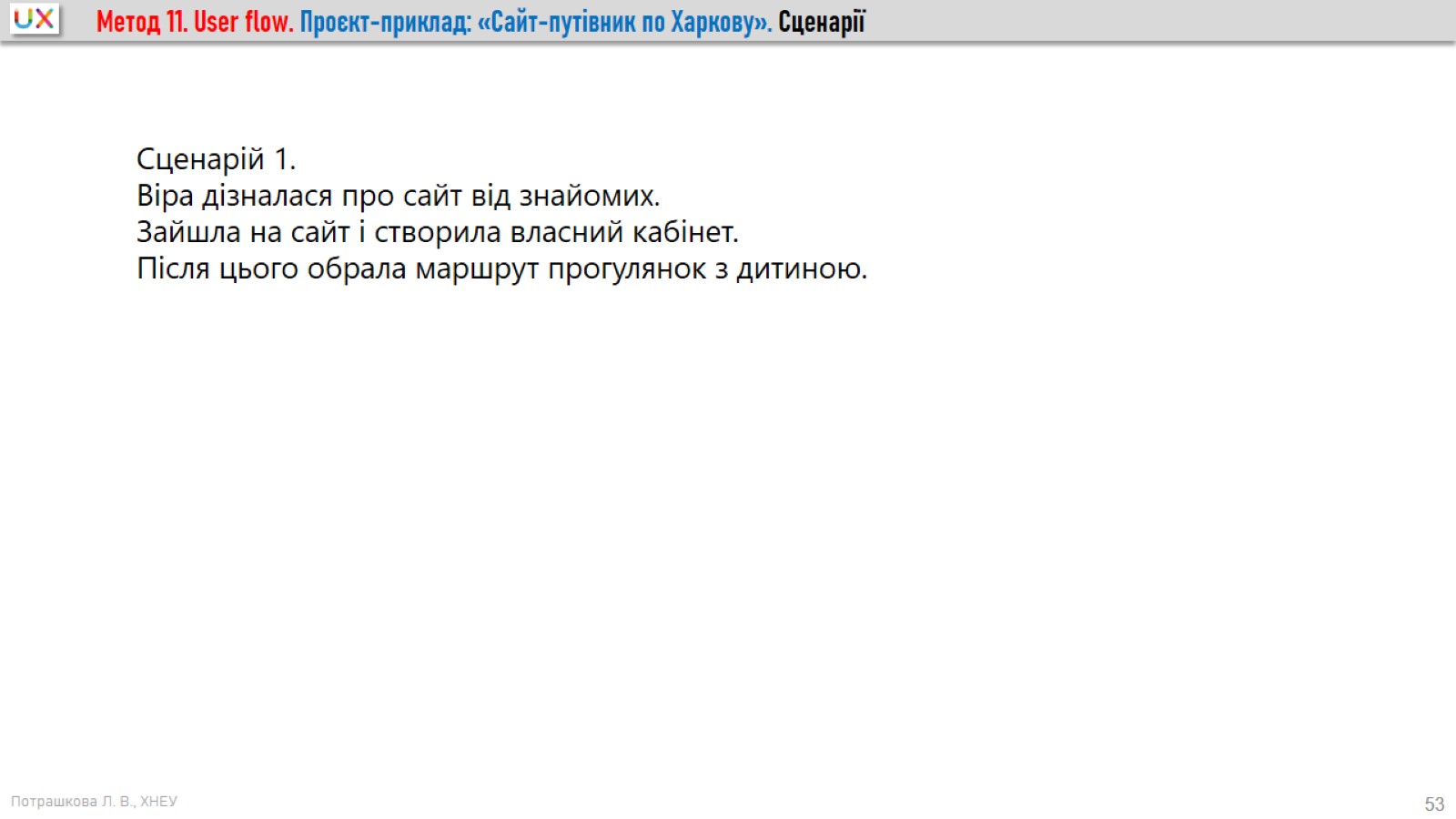 Метод 11. User flow. Проєкт-приклад: «Сайт-путівник по Харкову». Сценарії
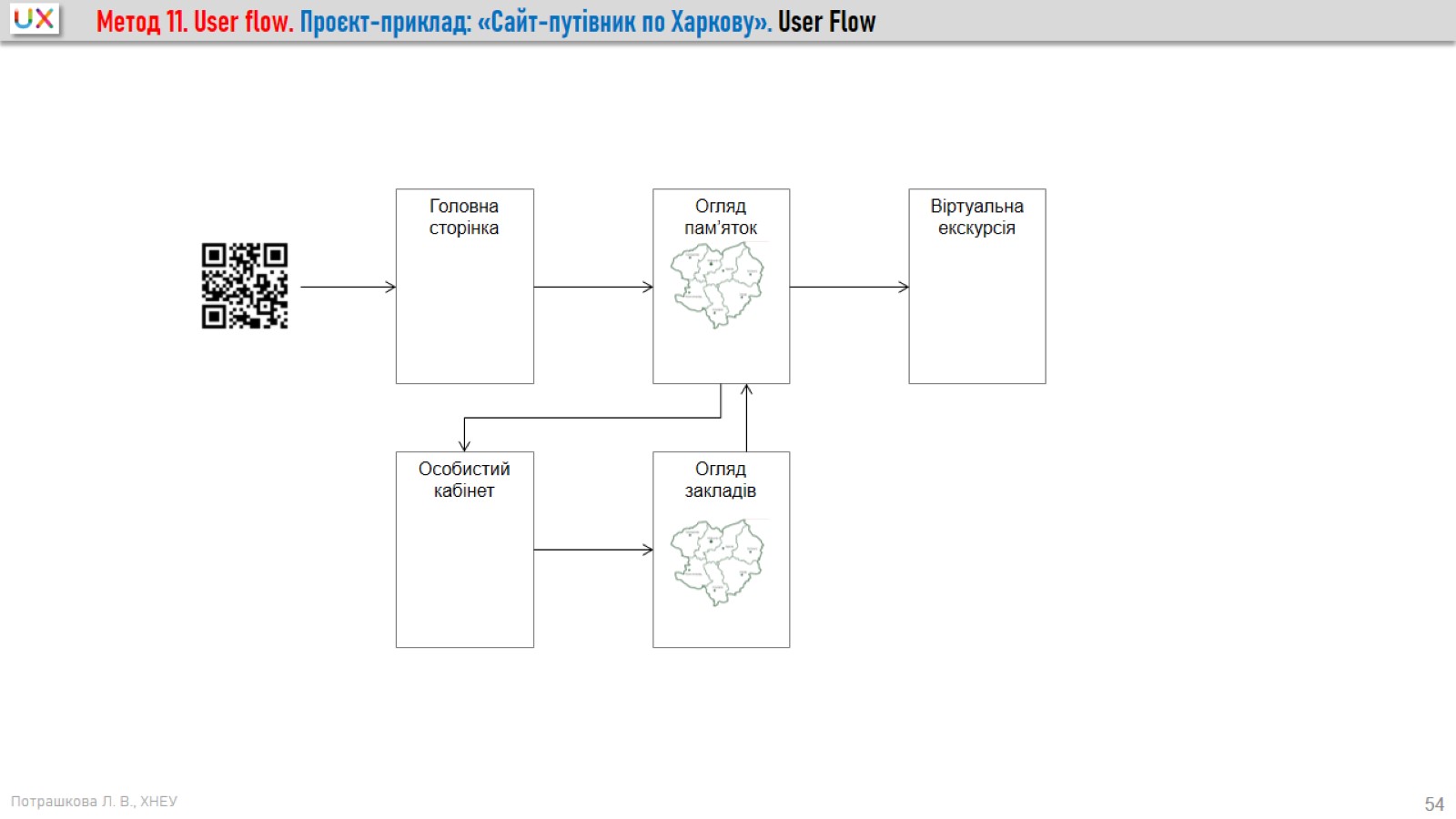 Метод 11. User flow. Проєкт-приклад: «Сайт-путівник по Харкову». User Flow
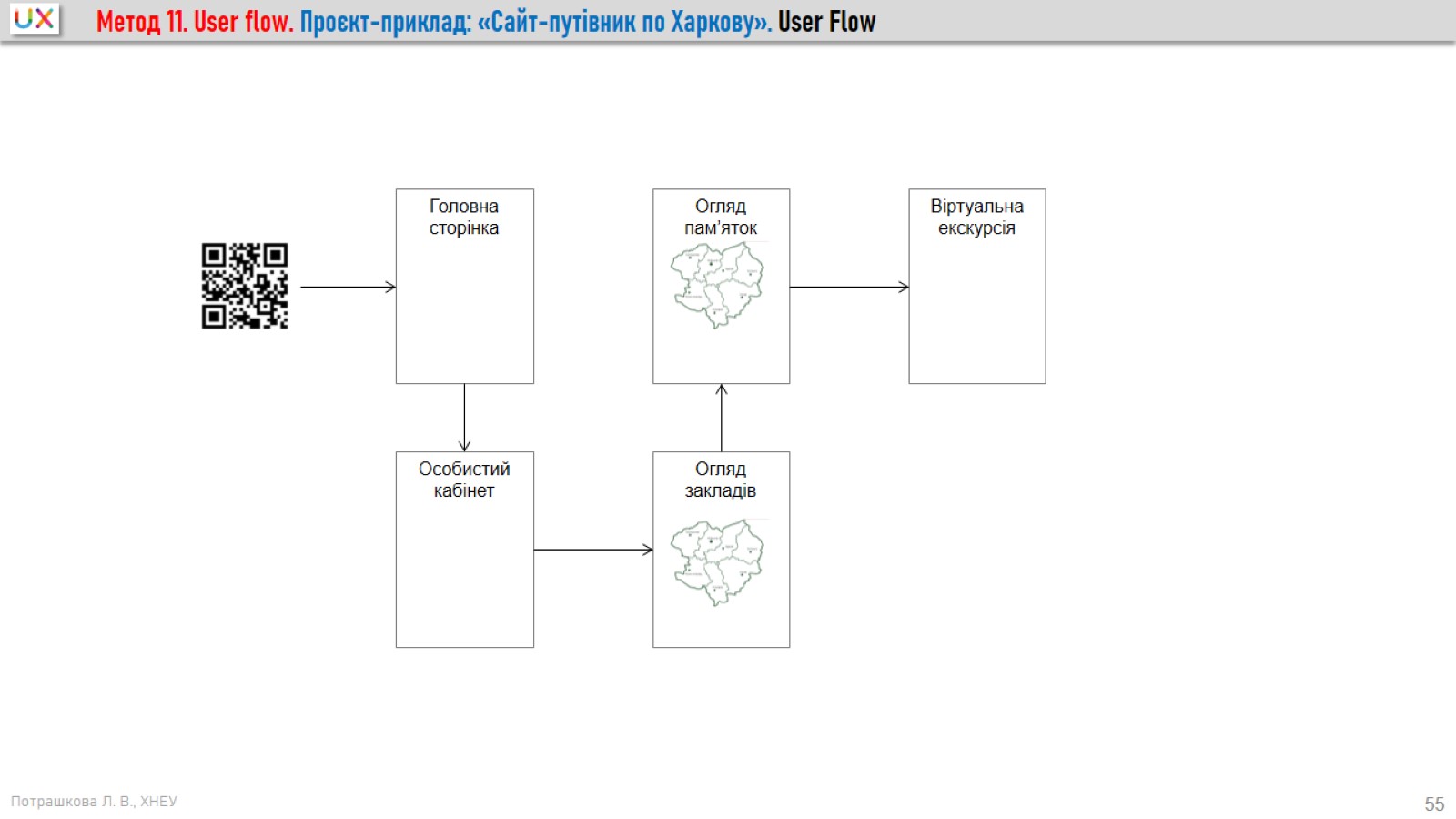 Метод 11. User flow. Проєкт-приклад: «Сайт-путівник по Харкову». User Flow
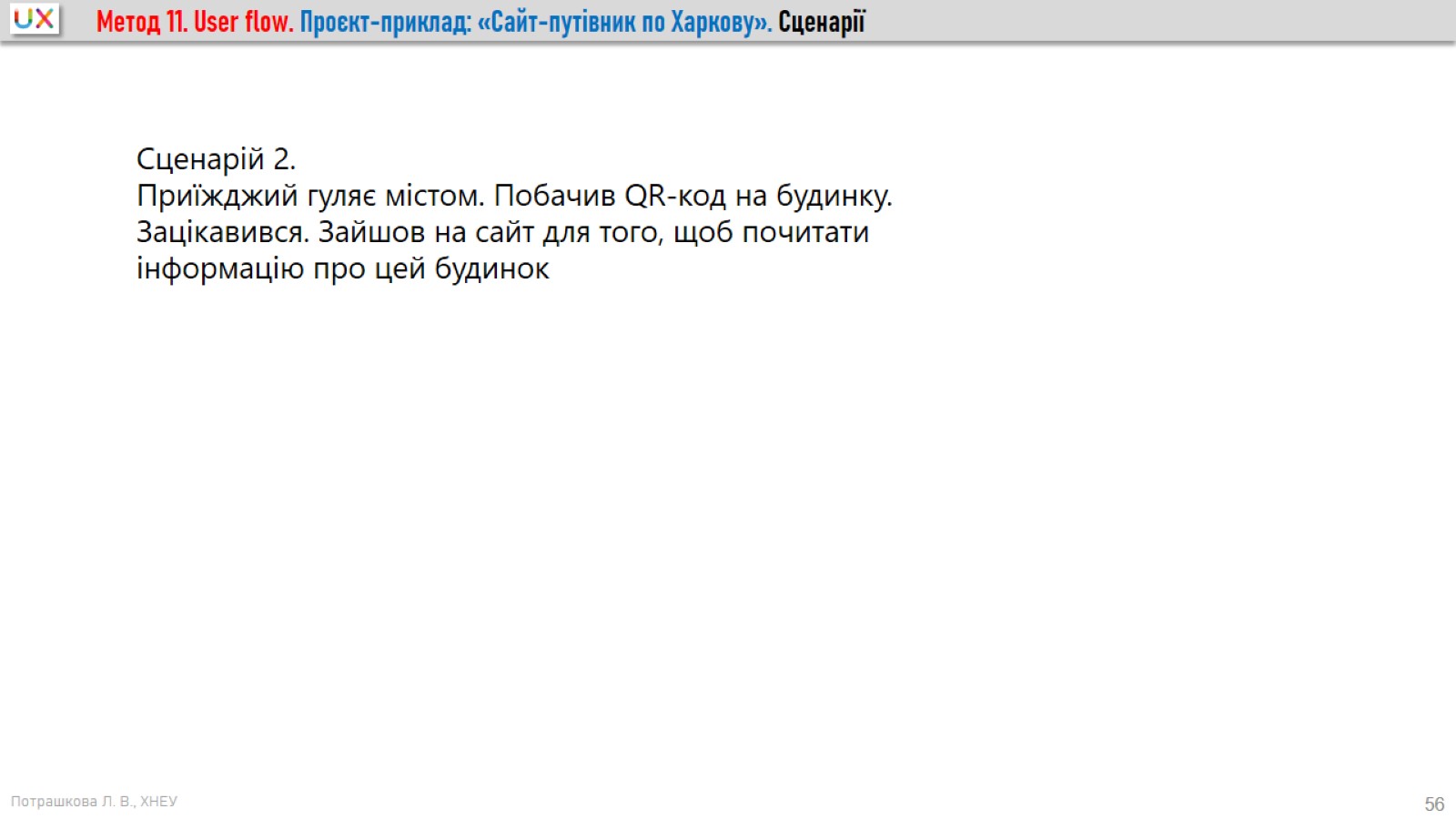 Метод 11. User flow. Проєкт-приклад: «Сайт-путівник по Харкову». Сценарії
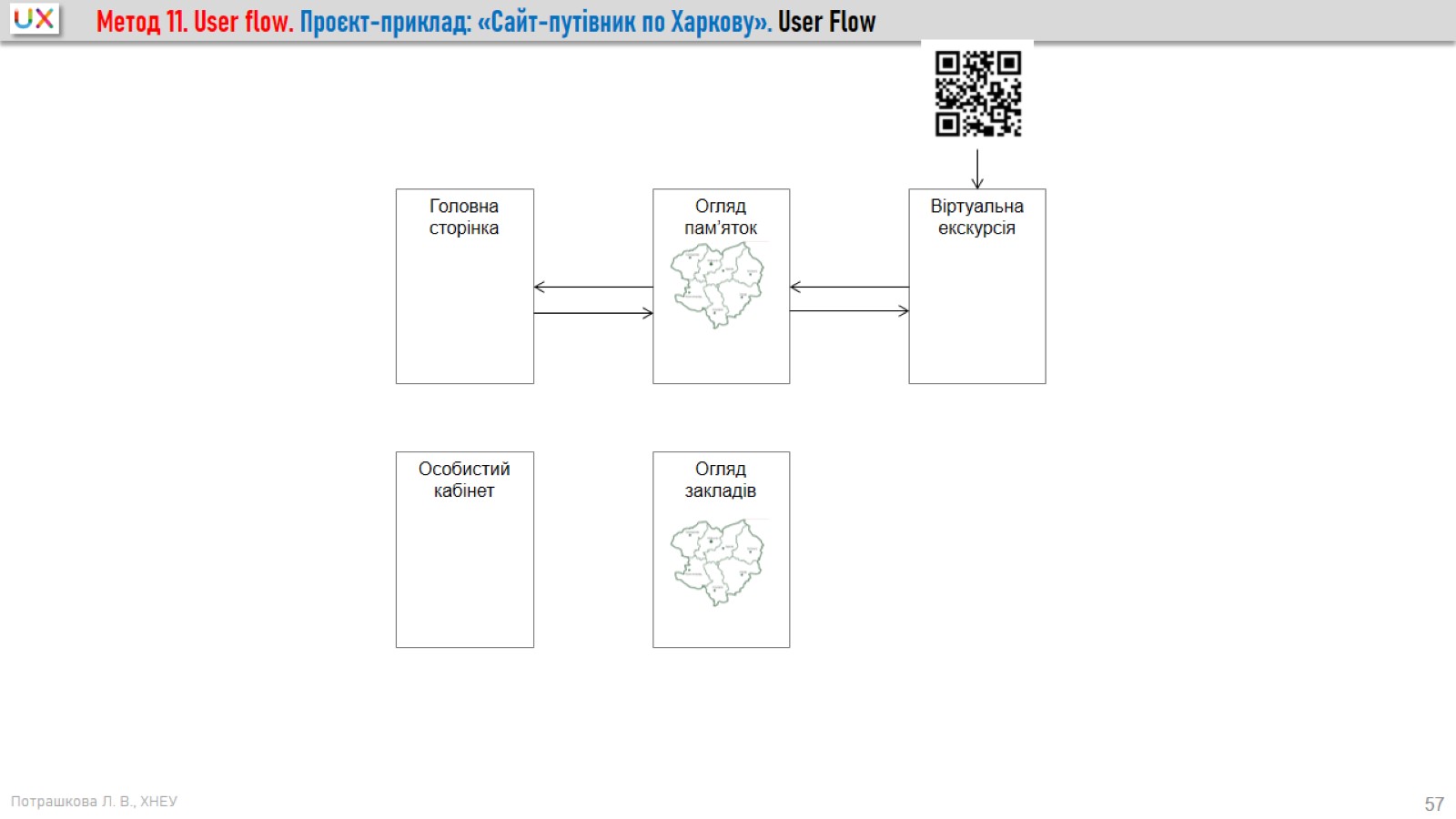 Метод 11. User flow. Проєкт-приклад: «Сайт-путівник по Харкову». User Flow
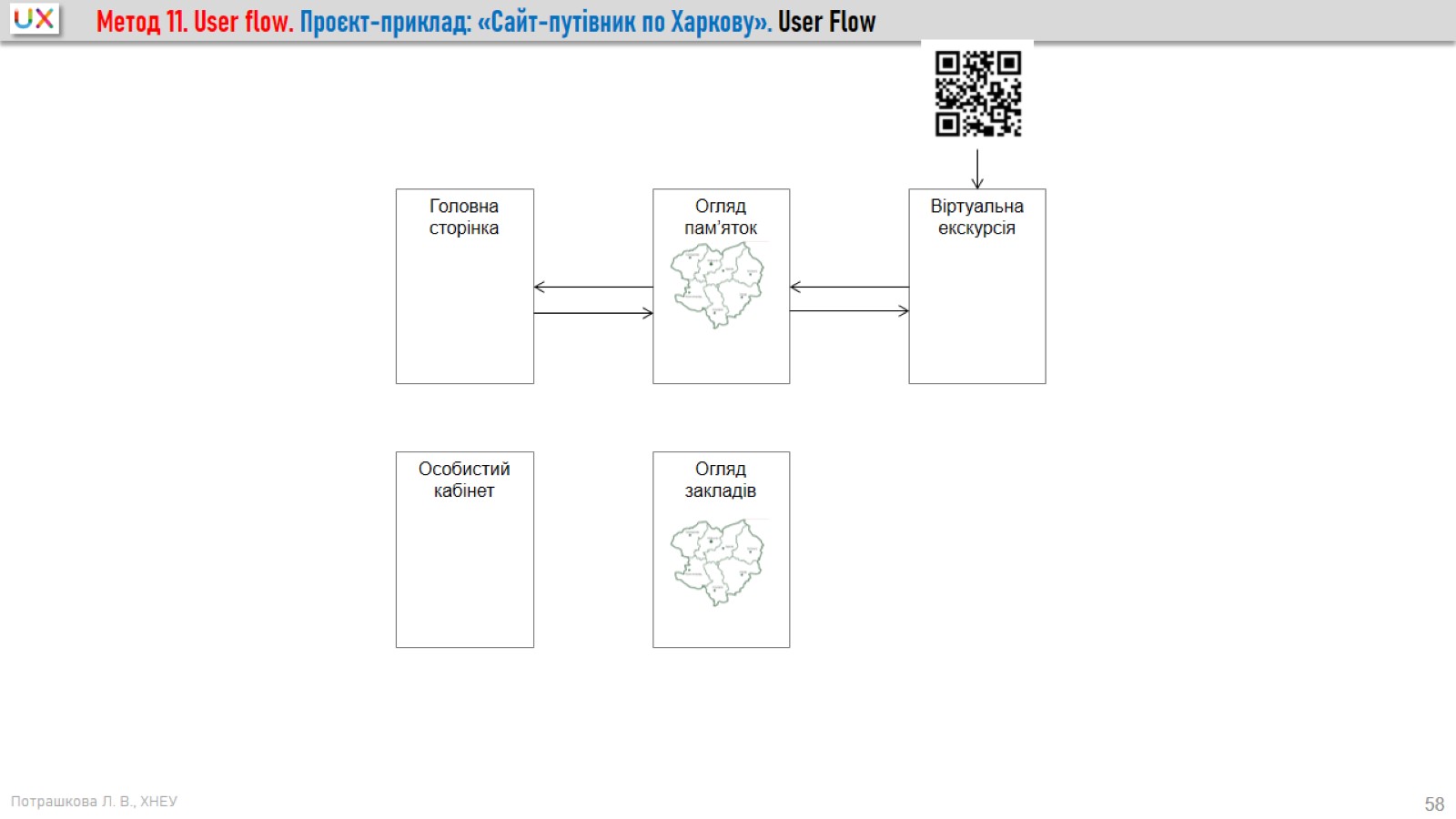 Метод 11. User flow. Проєкт-приклад: «Сайт-путівник по Харкову». User Flow
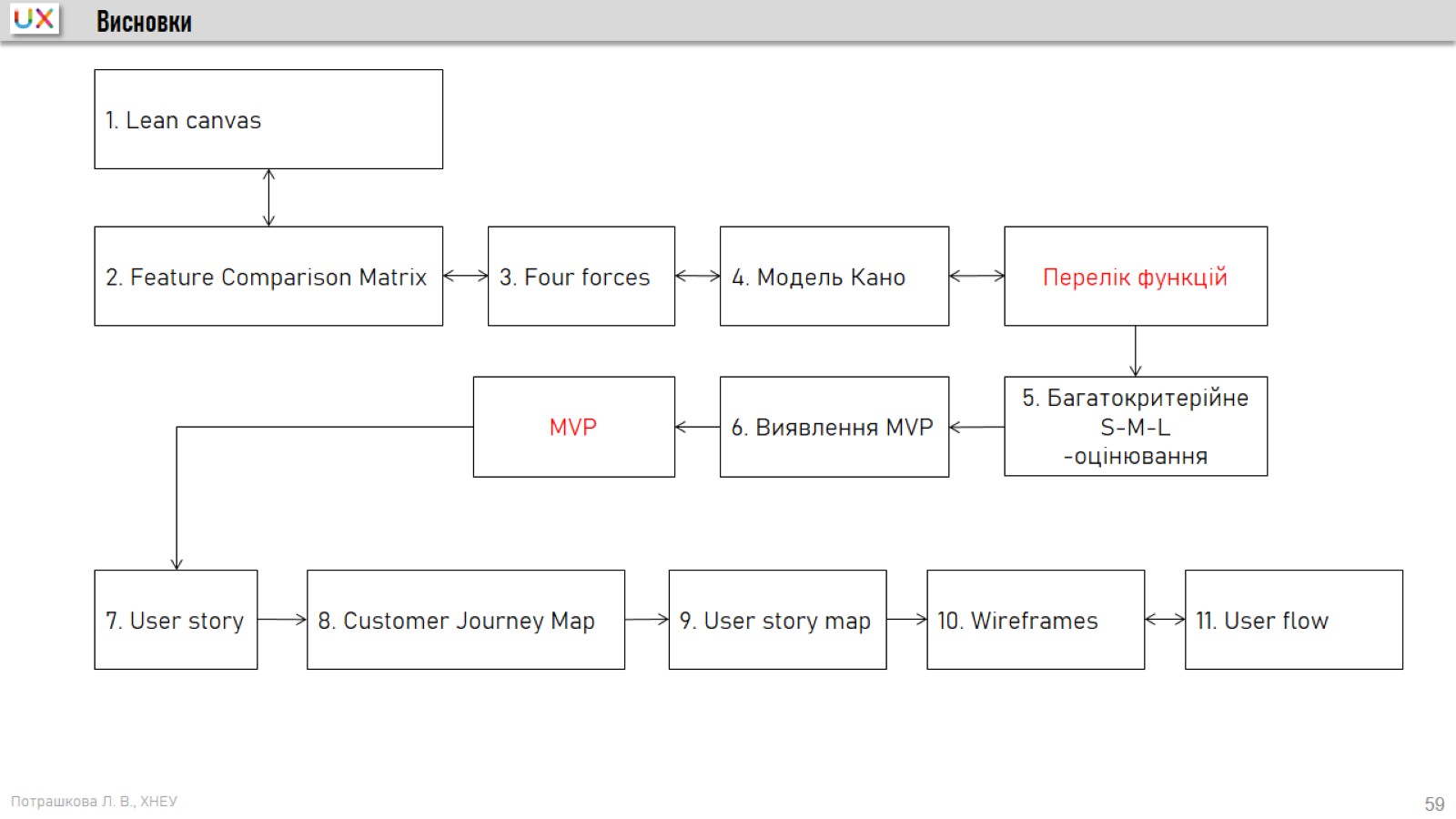 Висновки